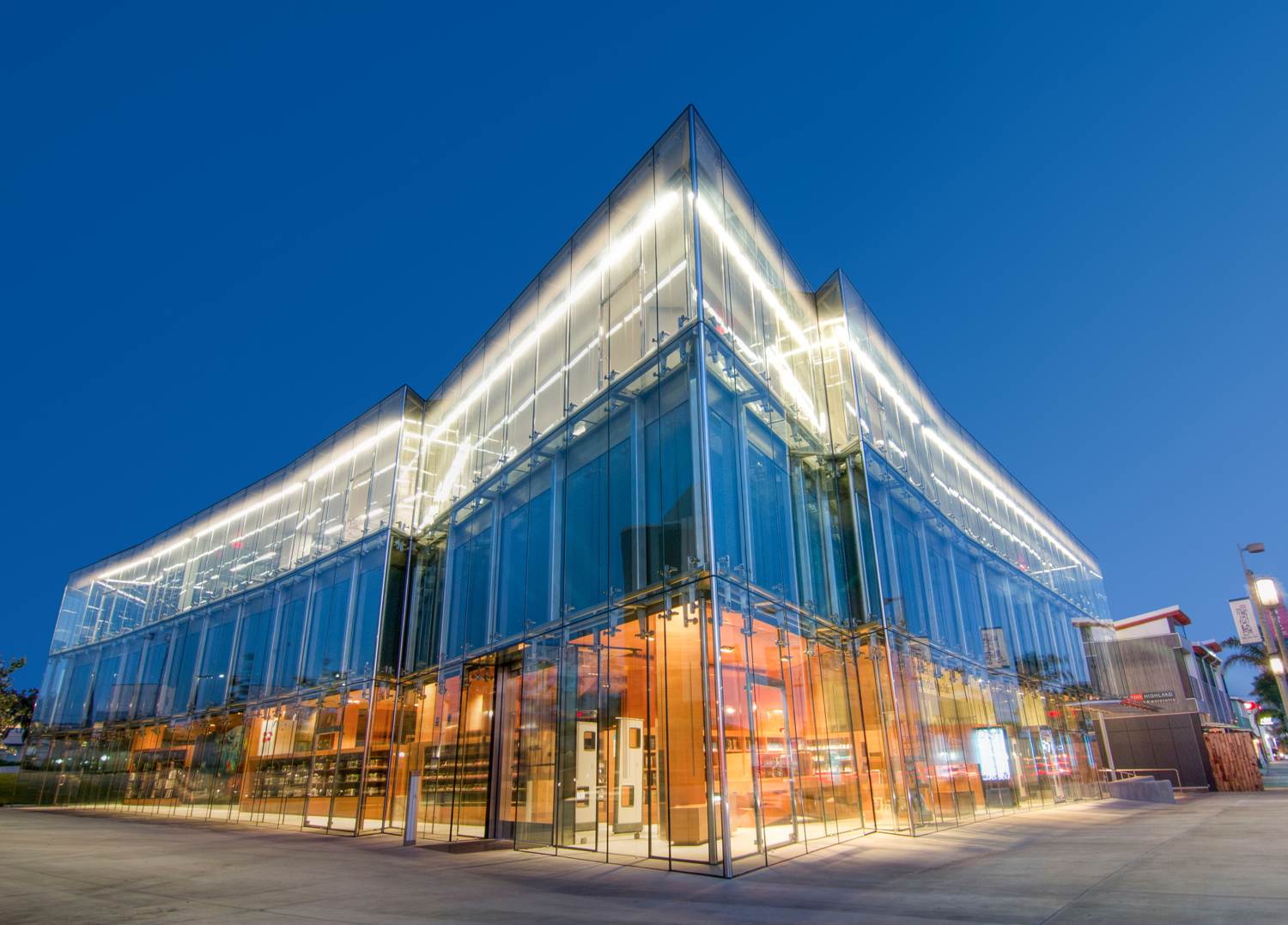 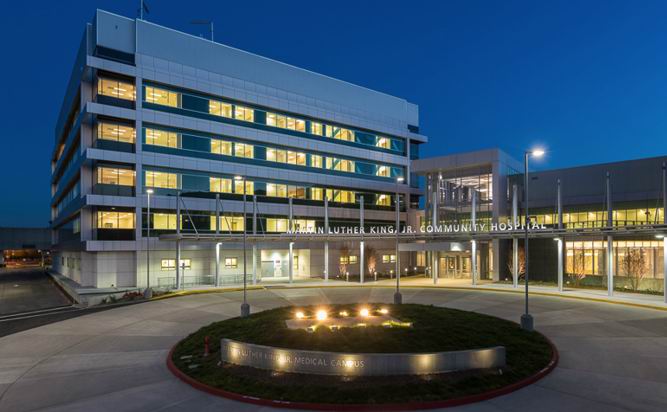 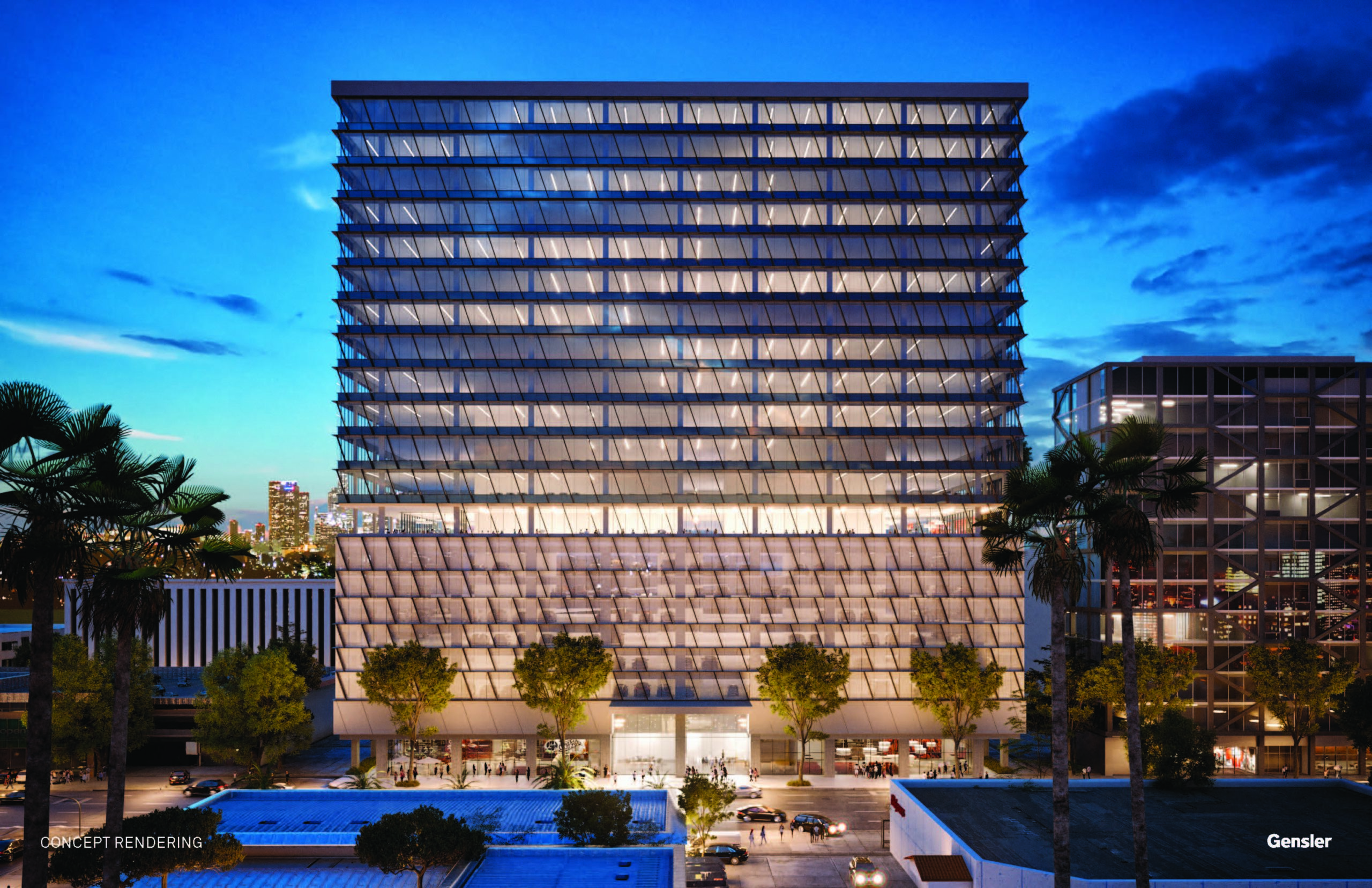 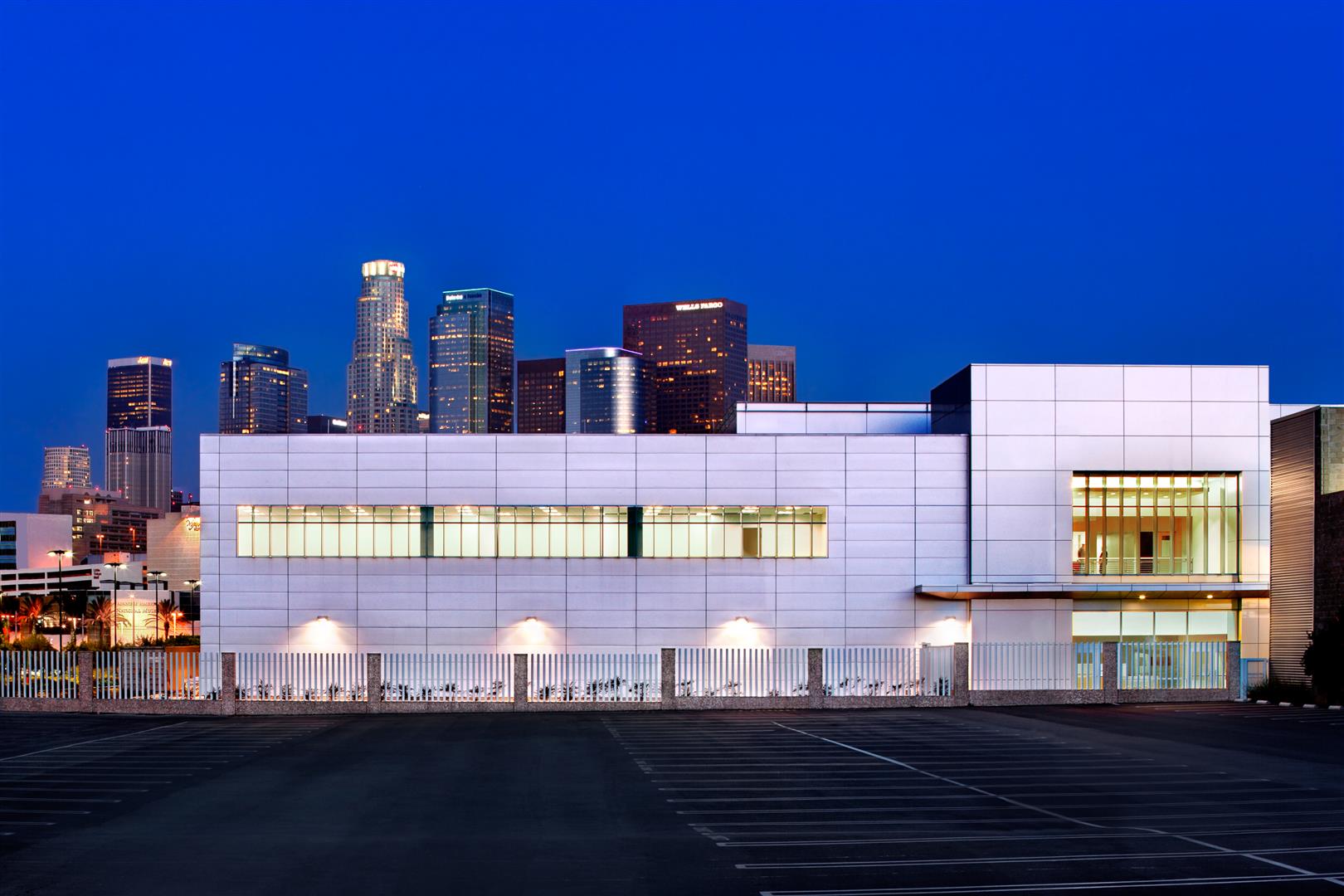 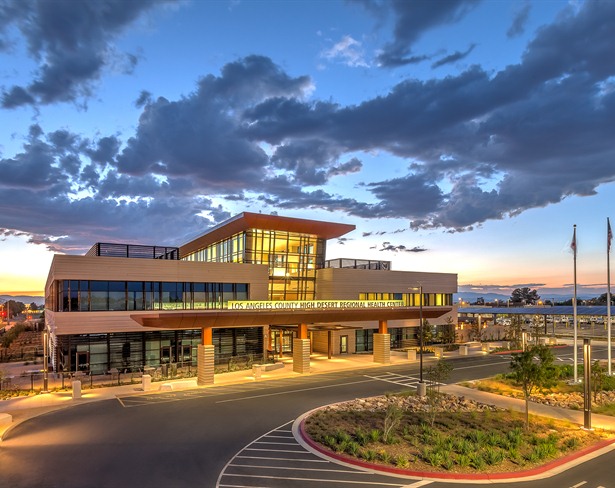 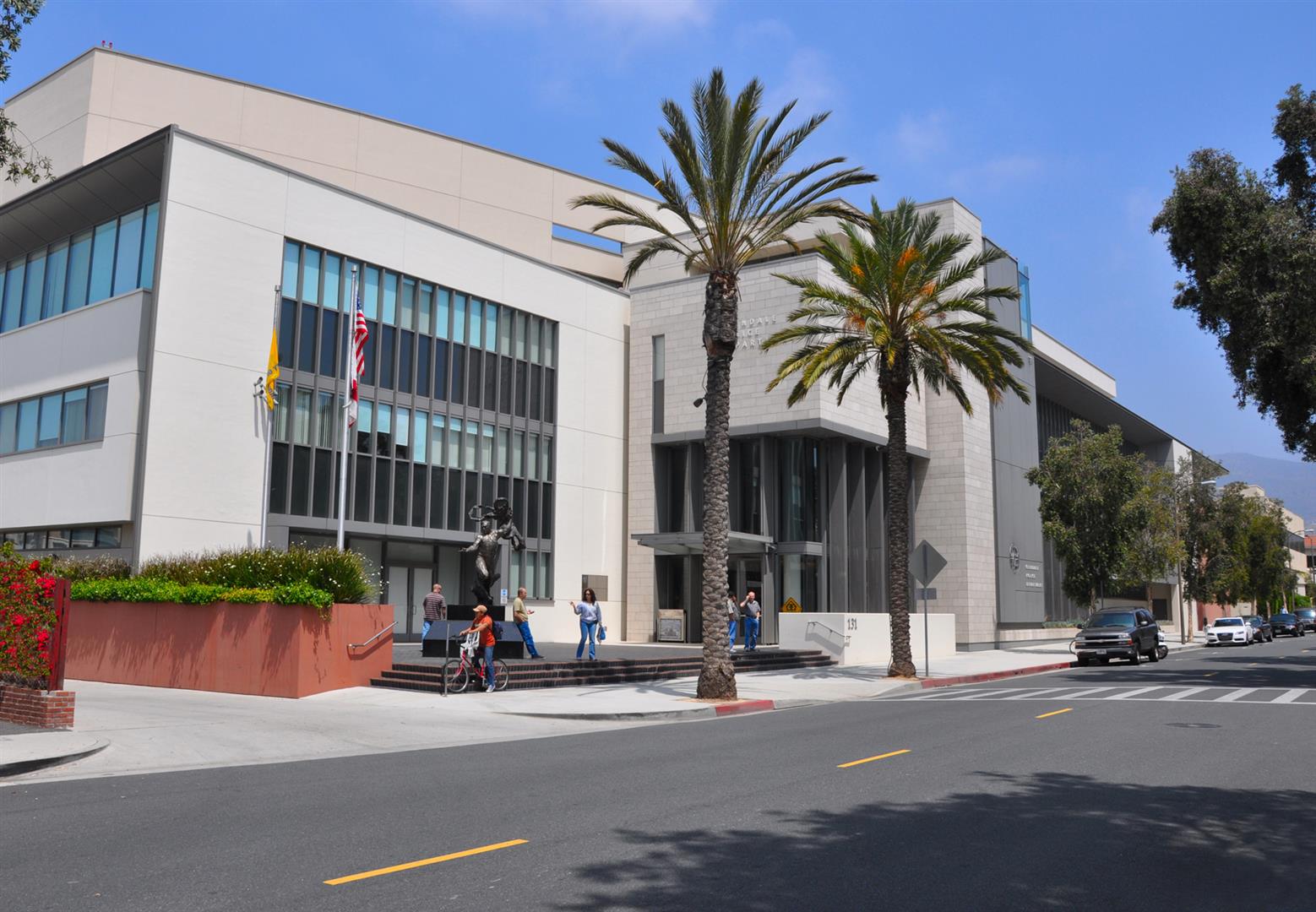 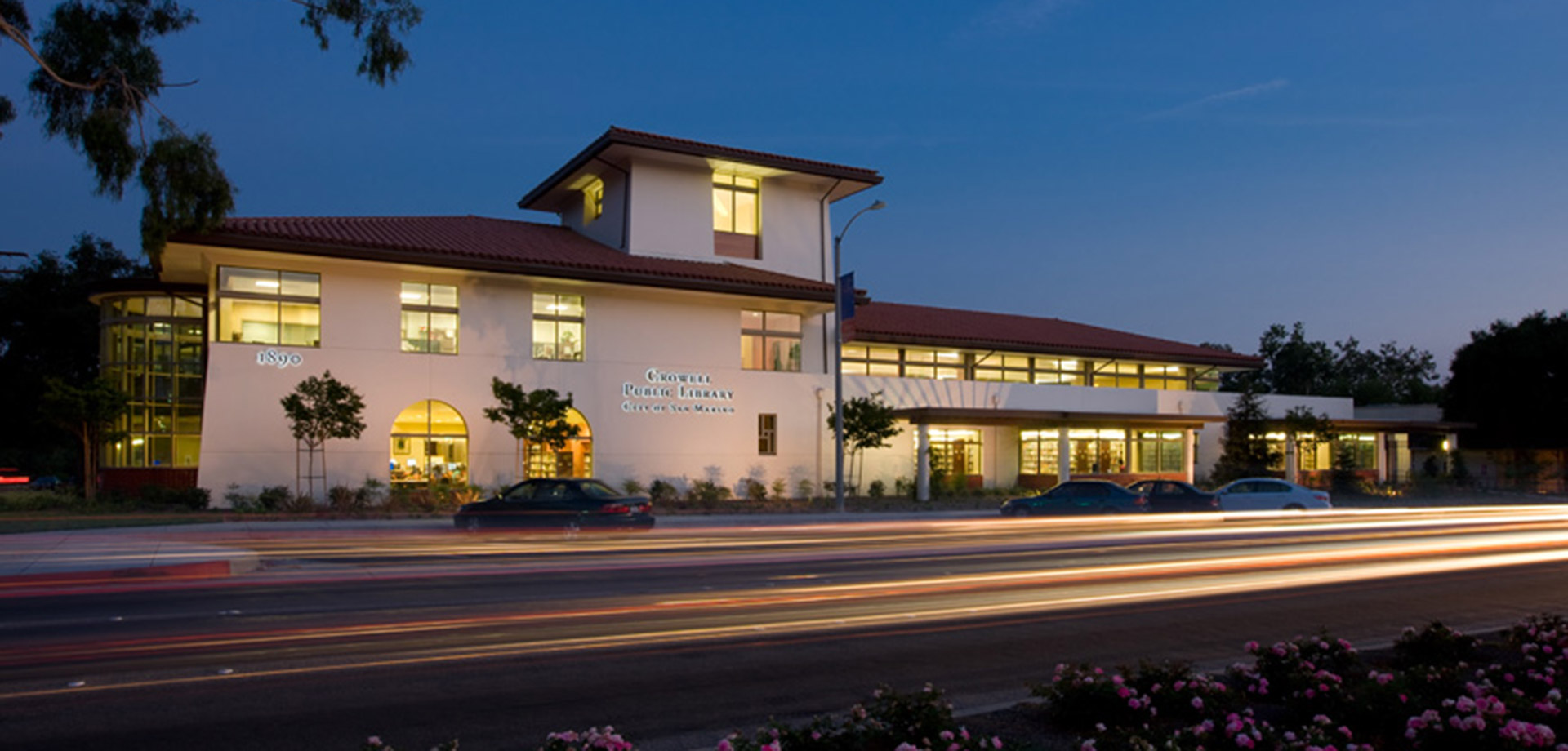 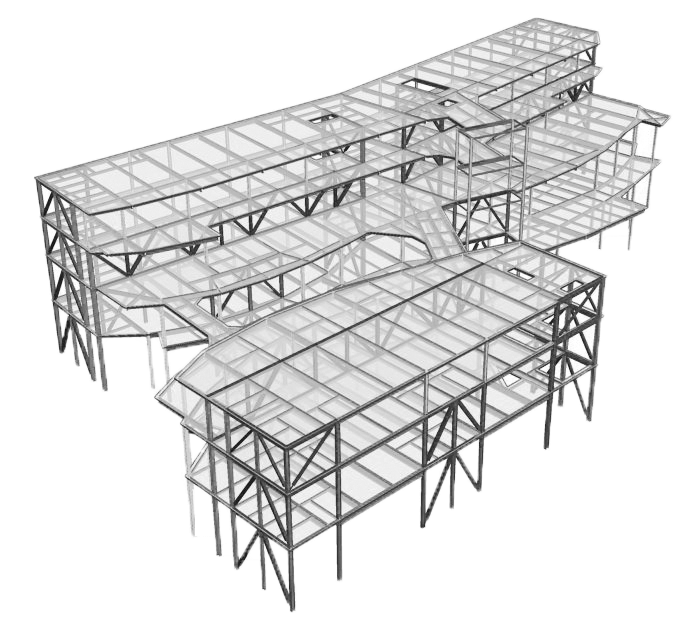 Civicexperience
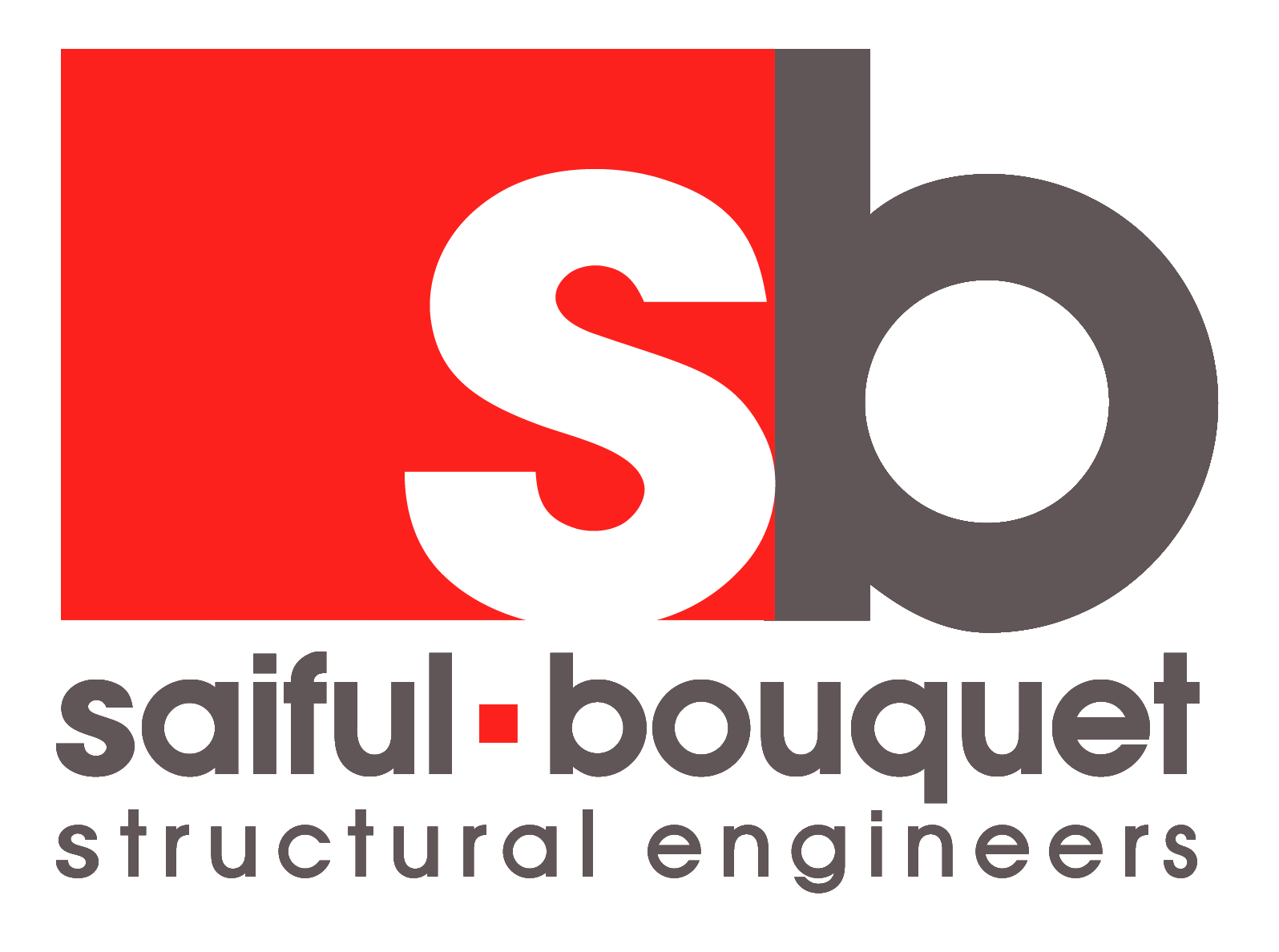 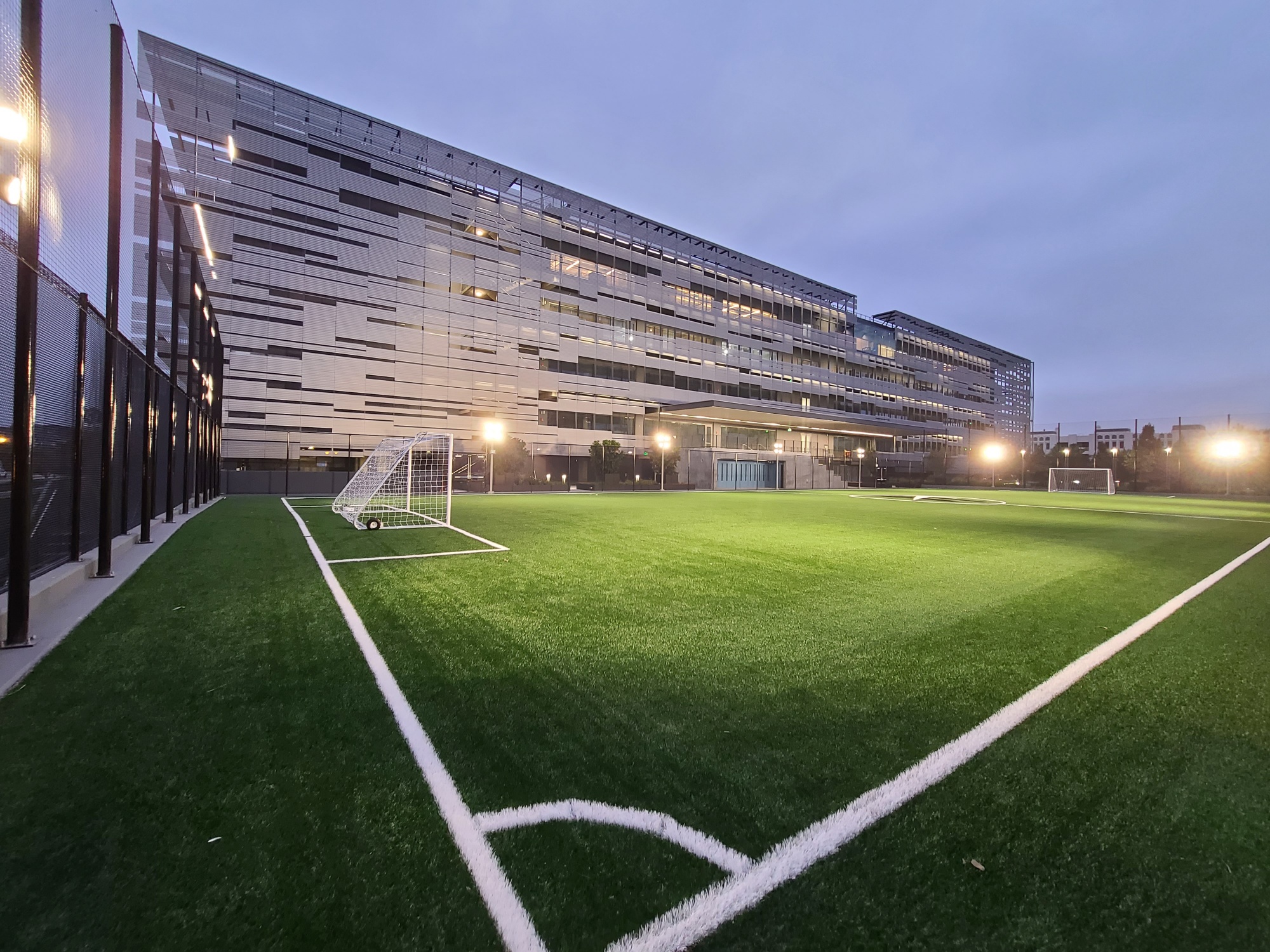 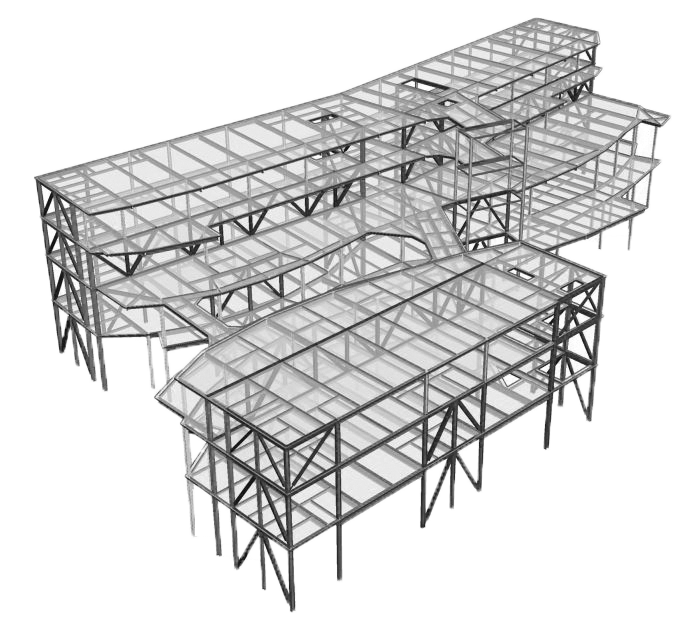 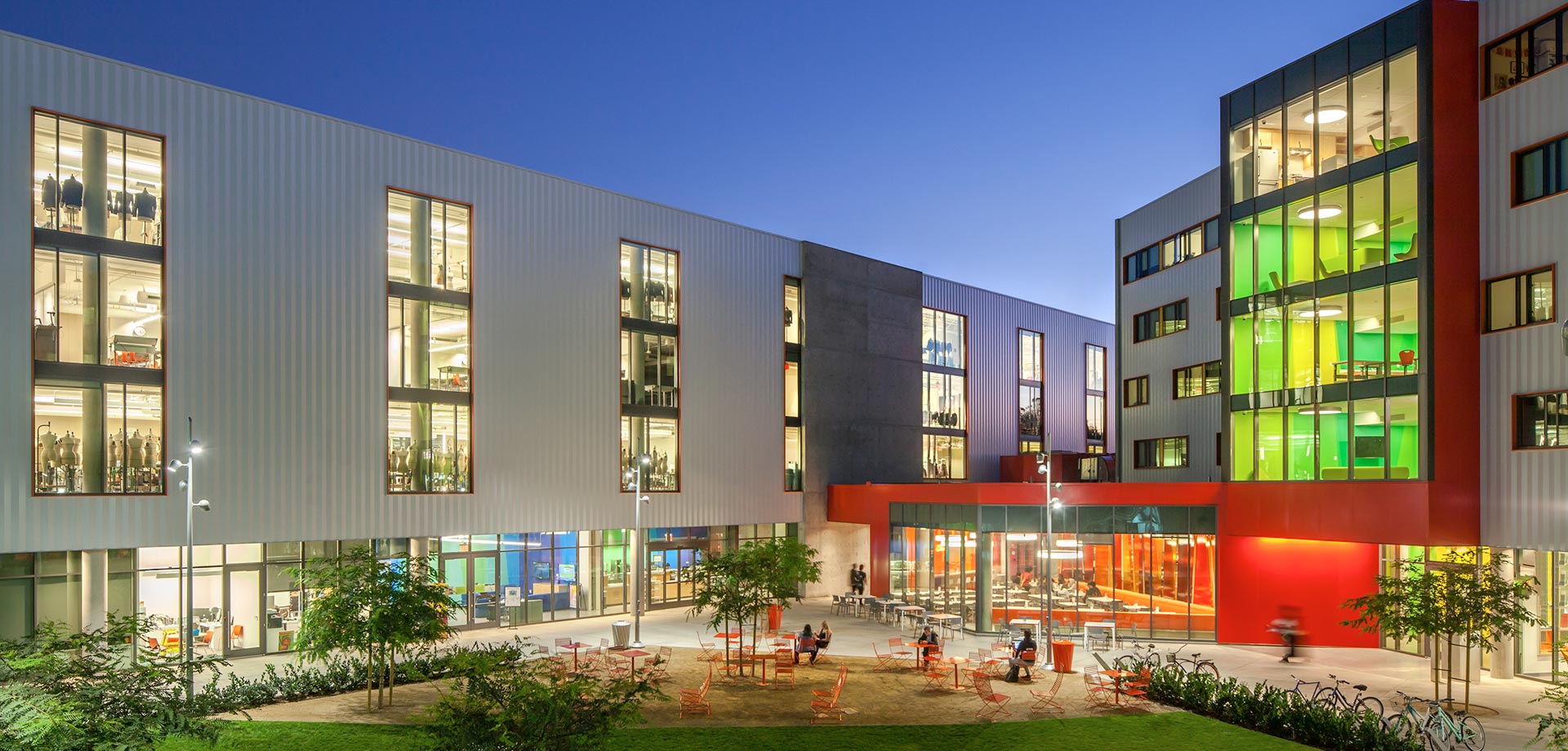 One of the Largest Structural Engineering Firms in Southern California
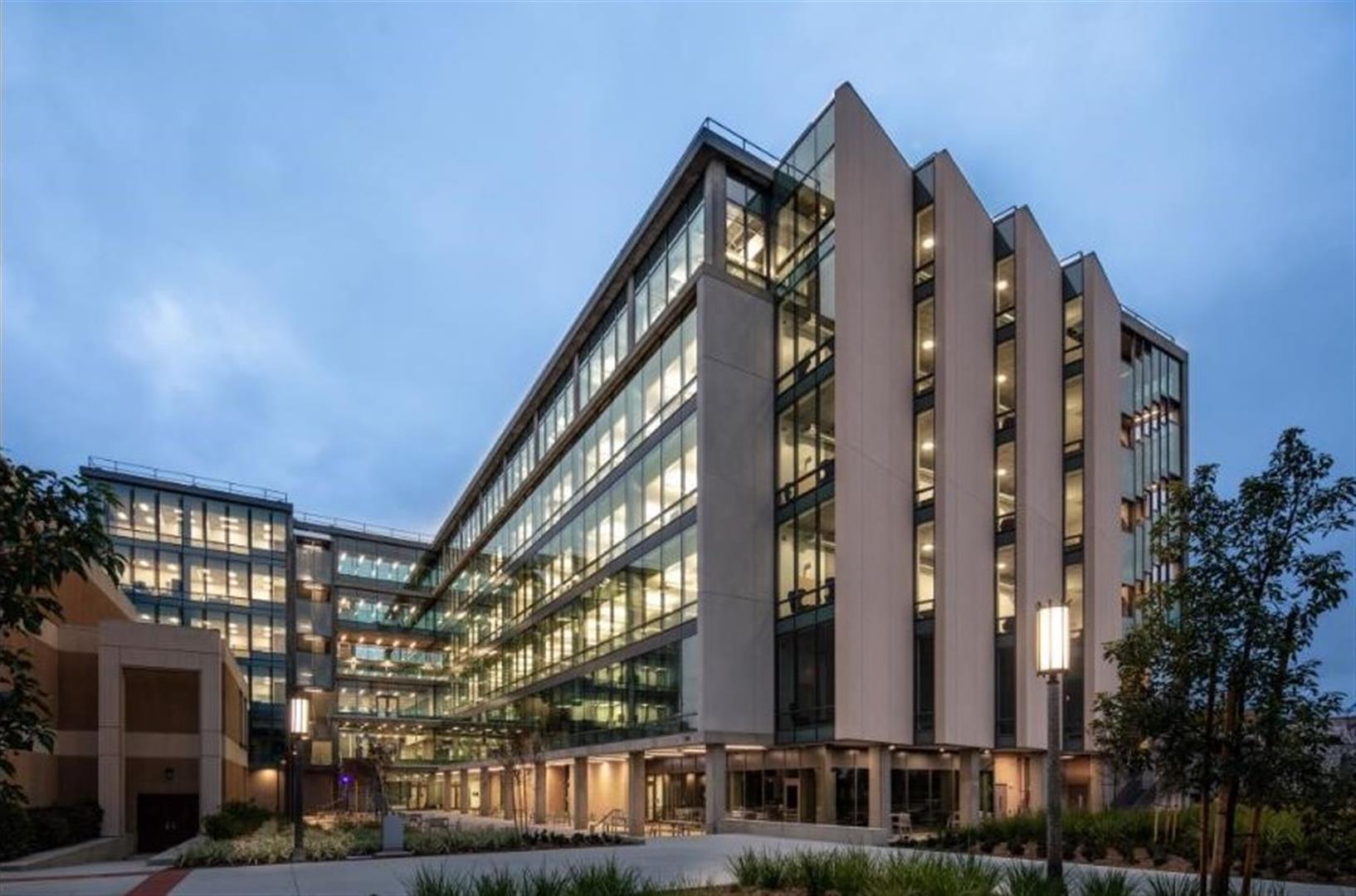 Design Excellence Awards in the Last 12 Years
Staff of Engineering Professionals
Years of Experience
(Founded in 1997 
in Pasadena)
80+
26+
24+
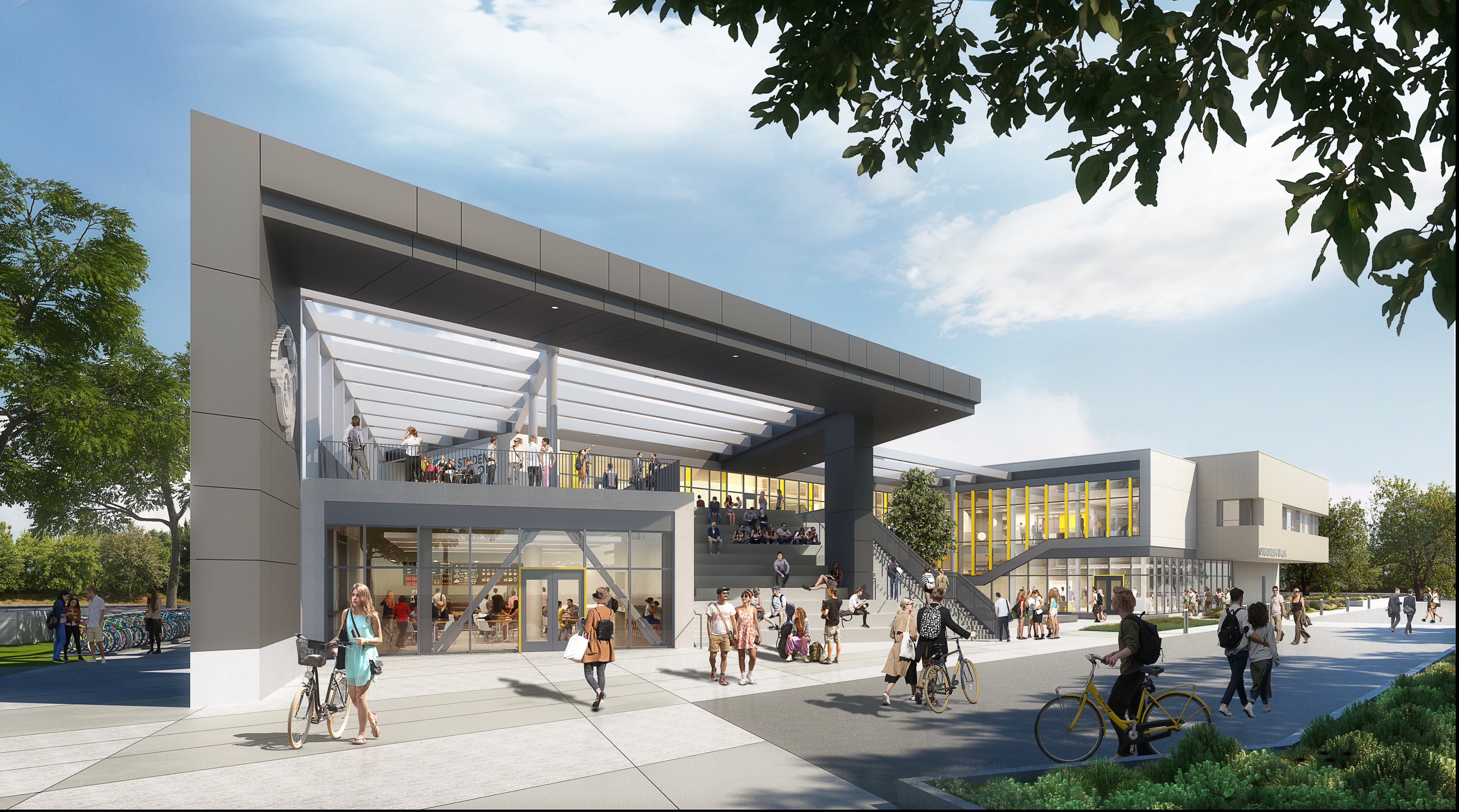 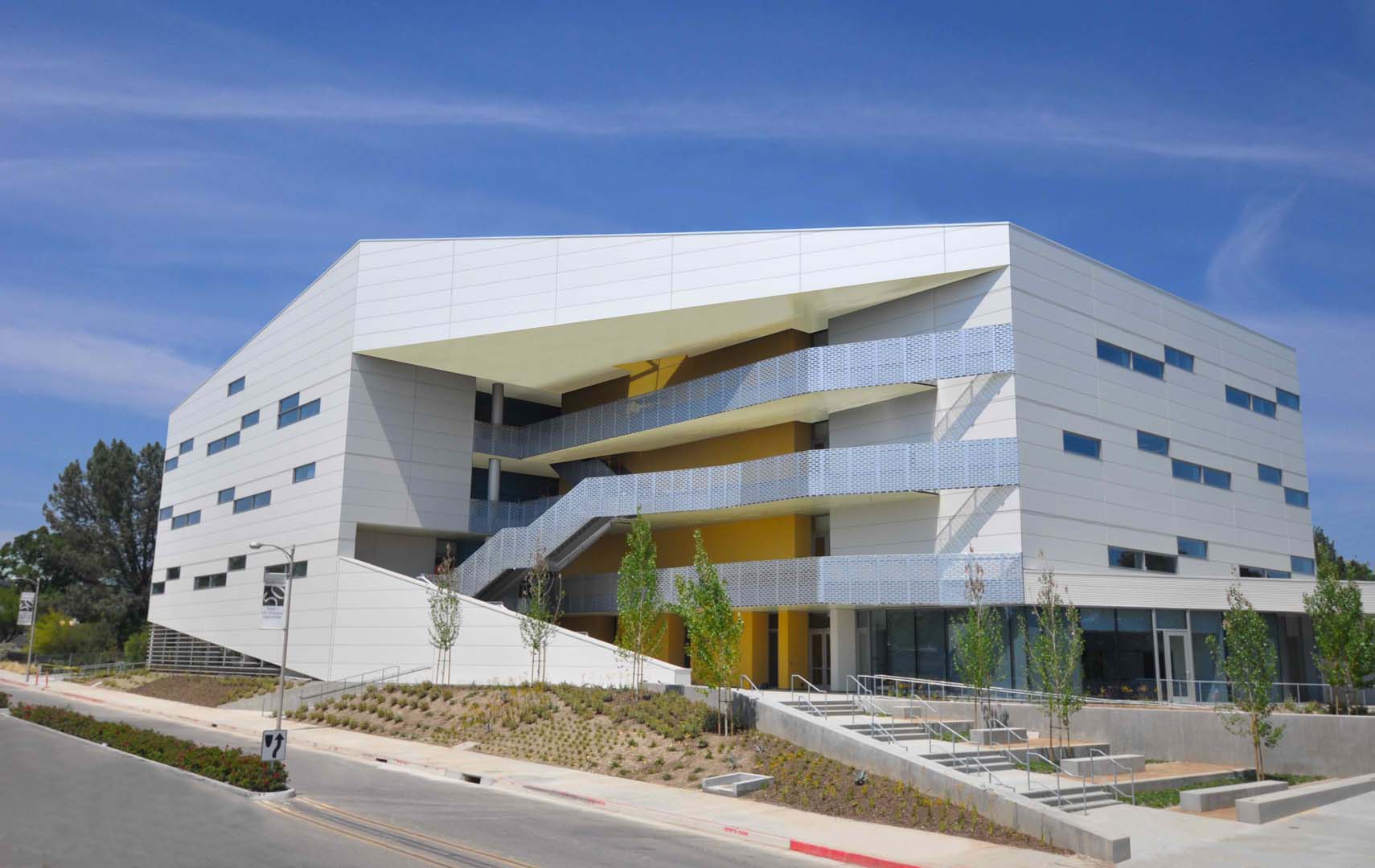 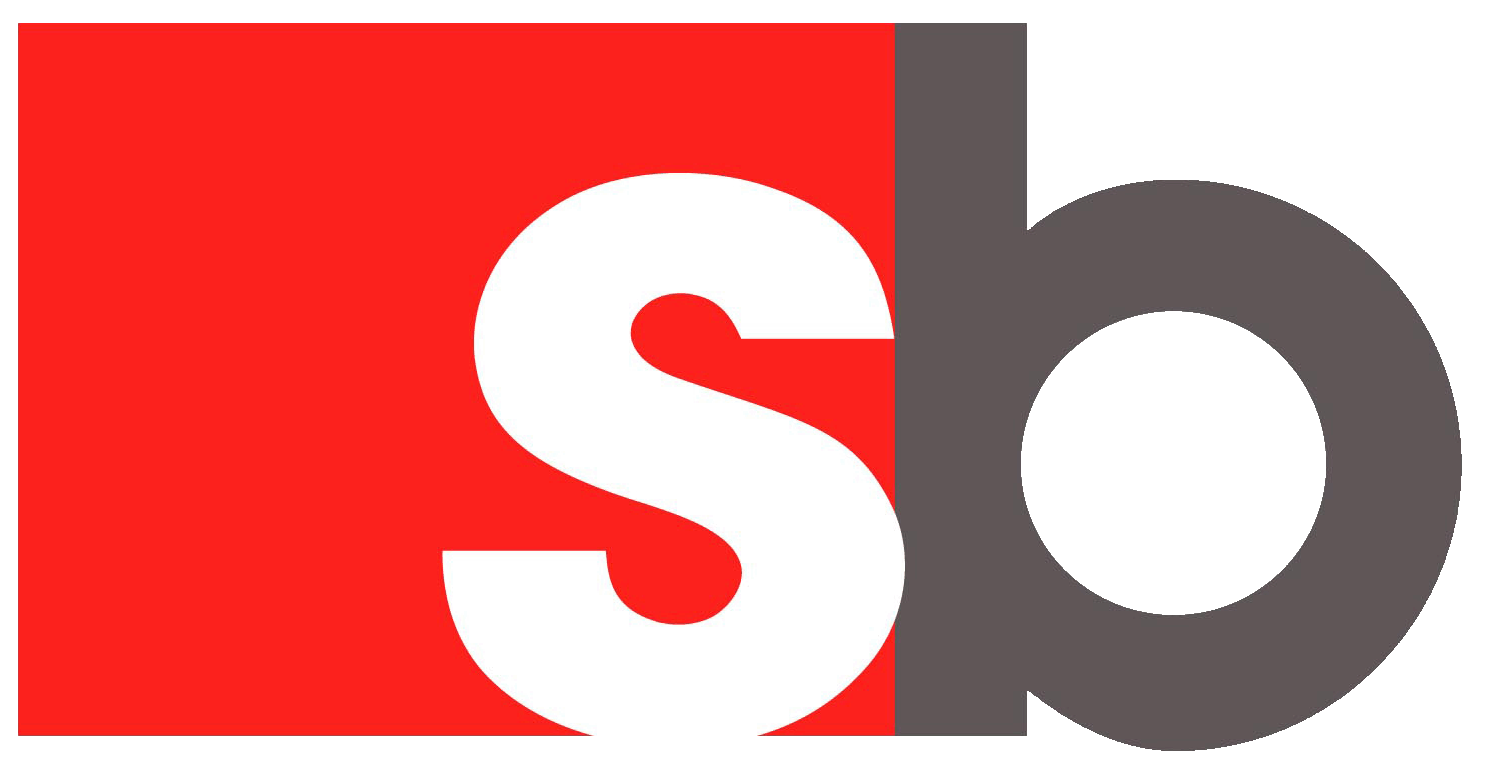 Saiful Bouquet | Diversified Practice
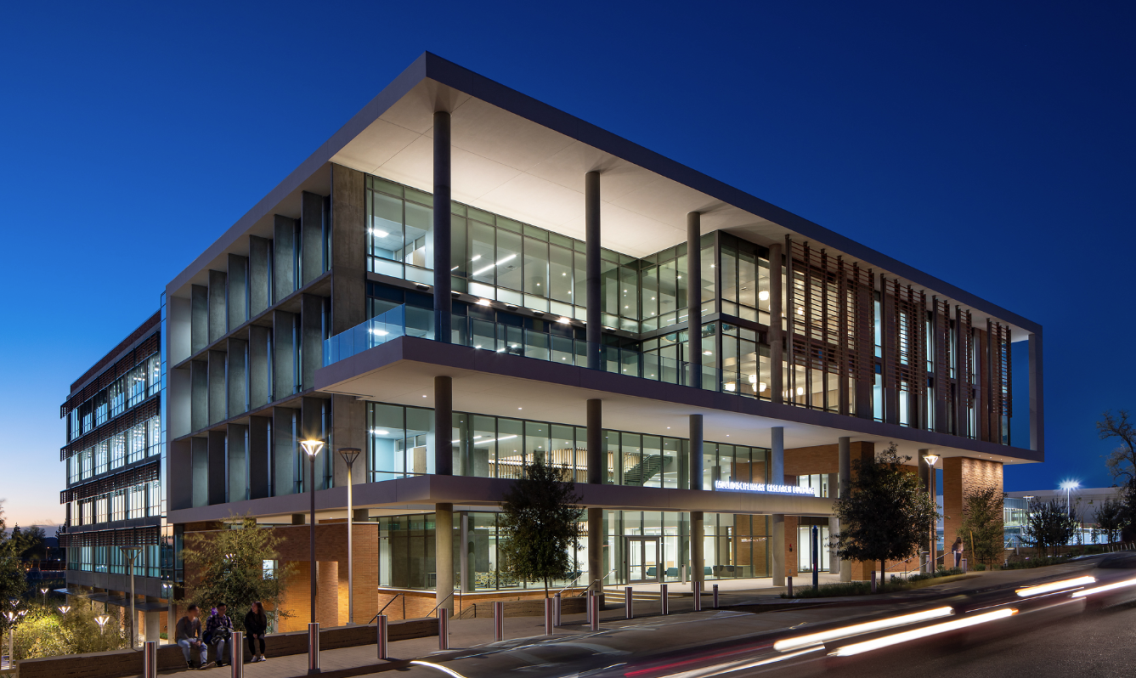 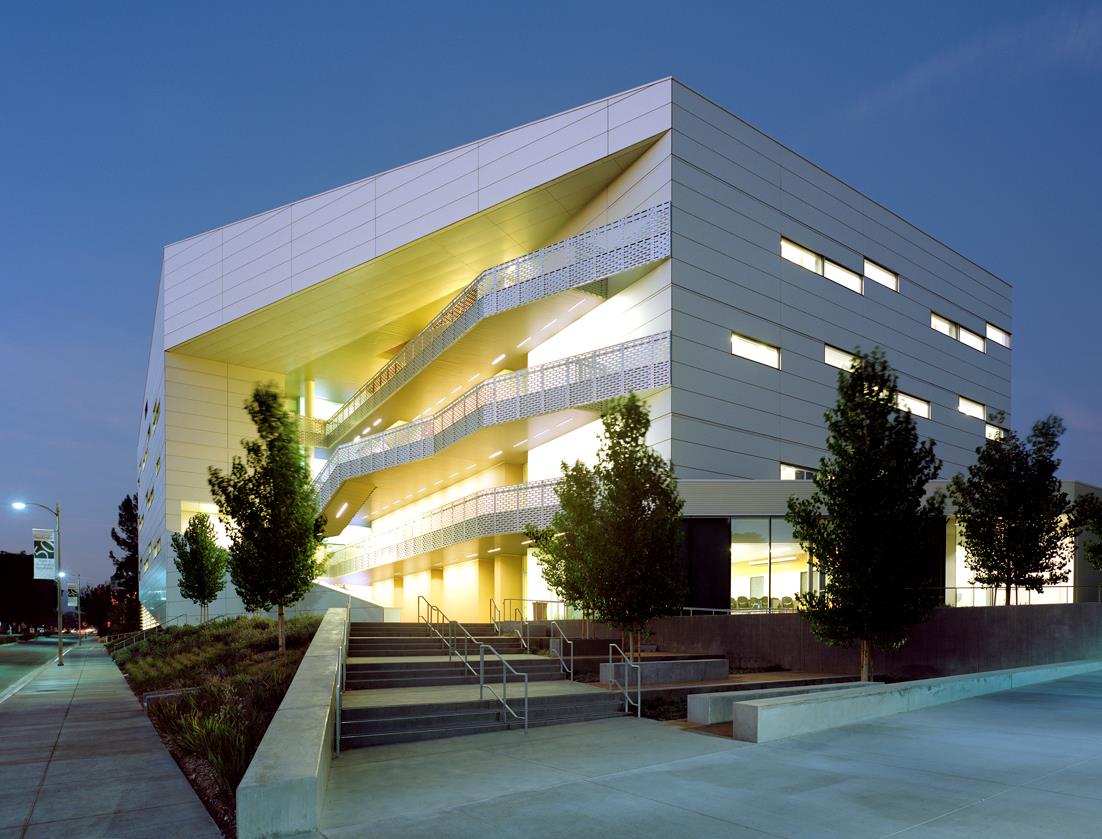 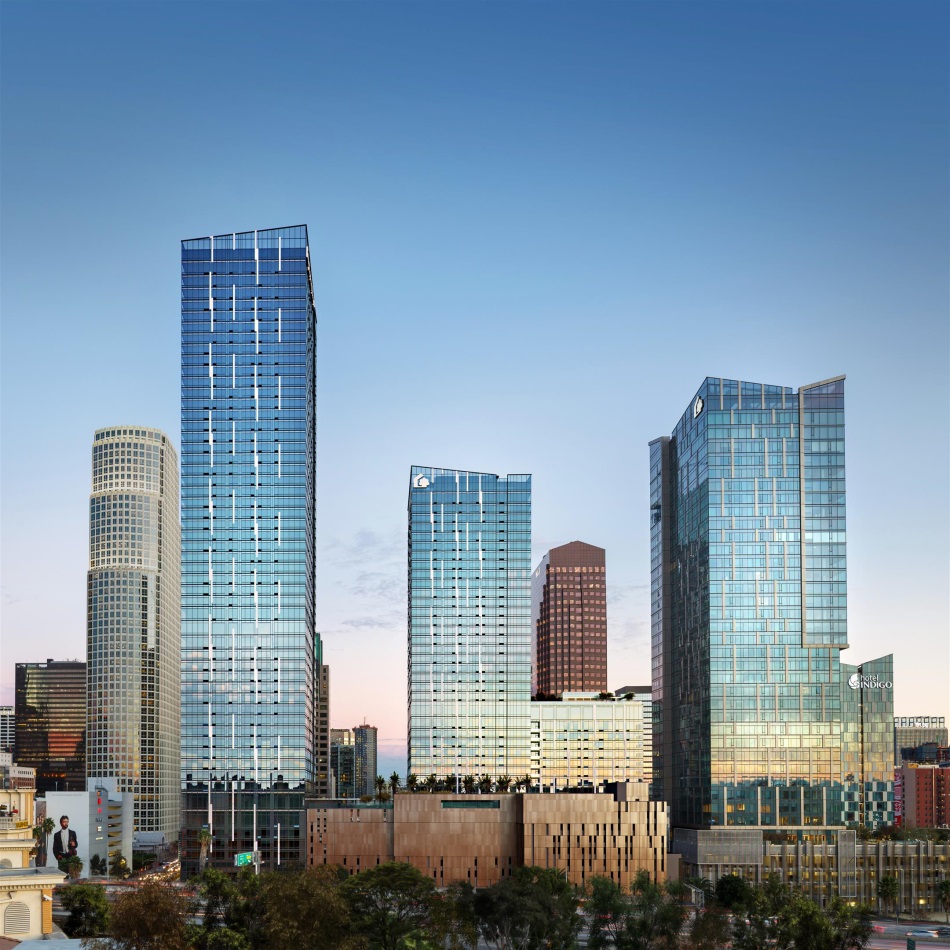 High-Rise
Hospitality / Mixed-Use
Residential
Higher Education
Community College / K-12
Healthcare
Life Science / Lab (S&T)
Retail / Entertainment
Aviation
International
Commercial Office
Design-Build / IPD 
Civic / Justice
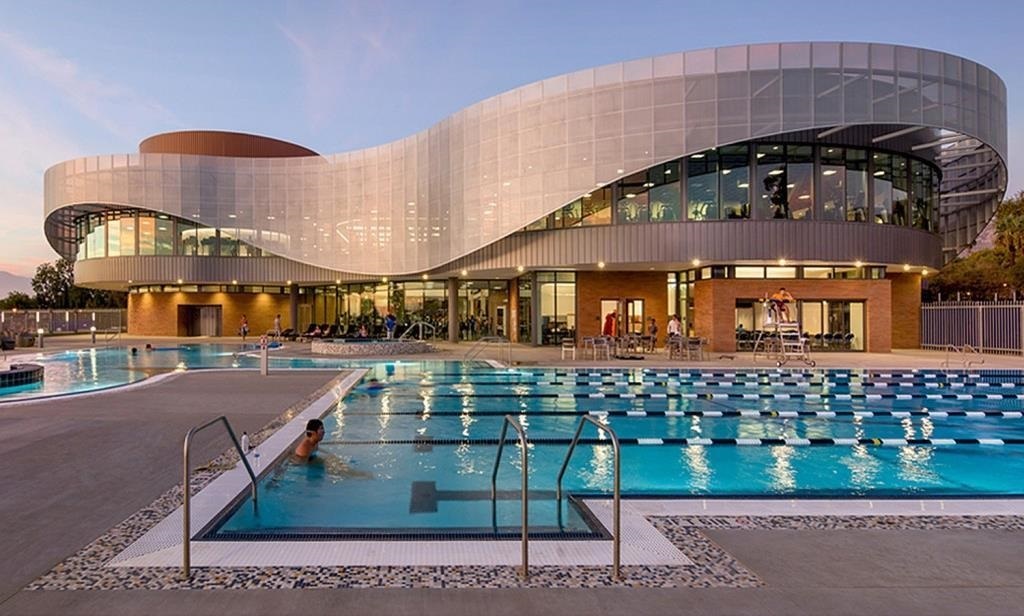 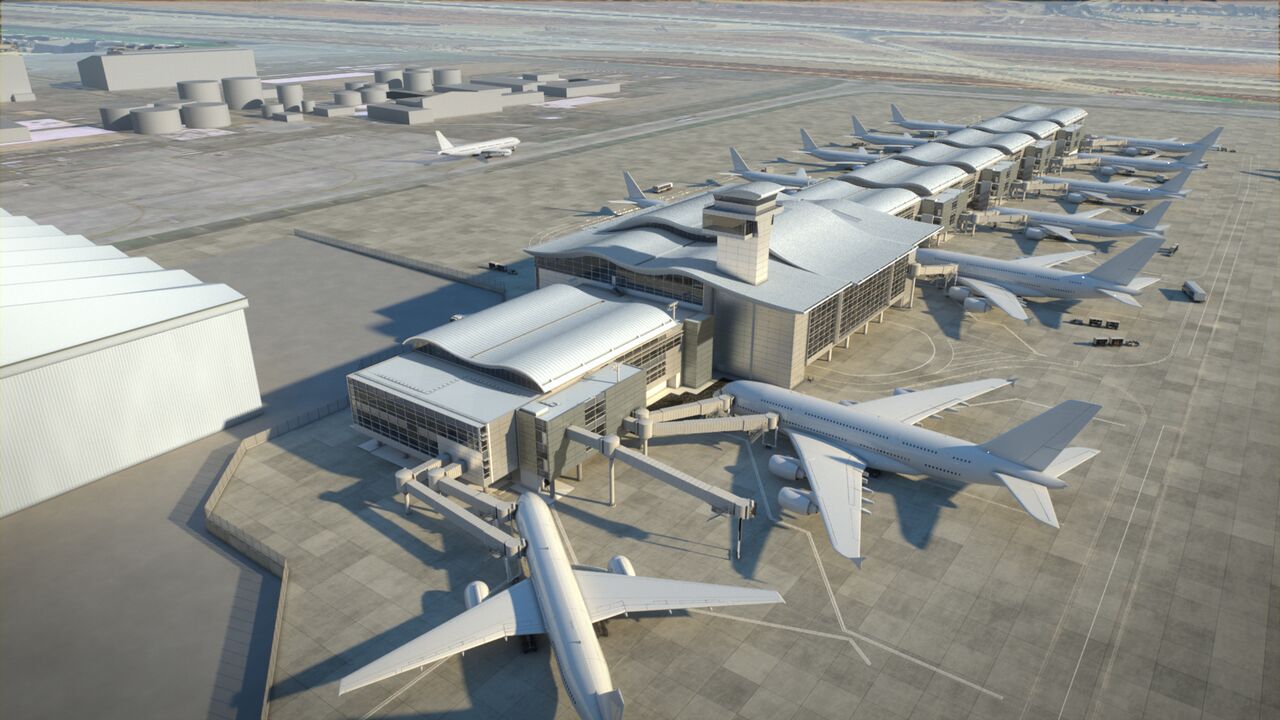 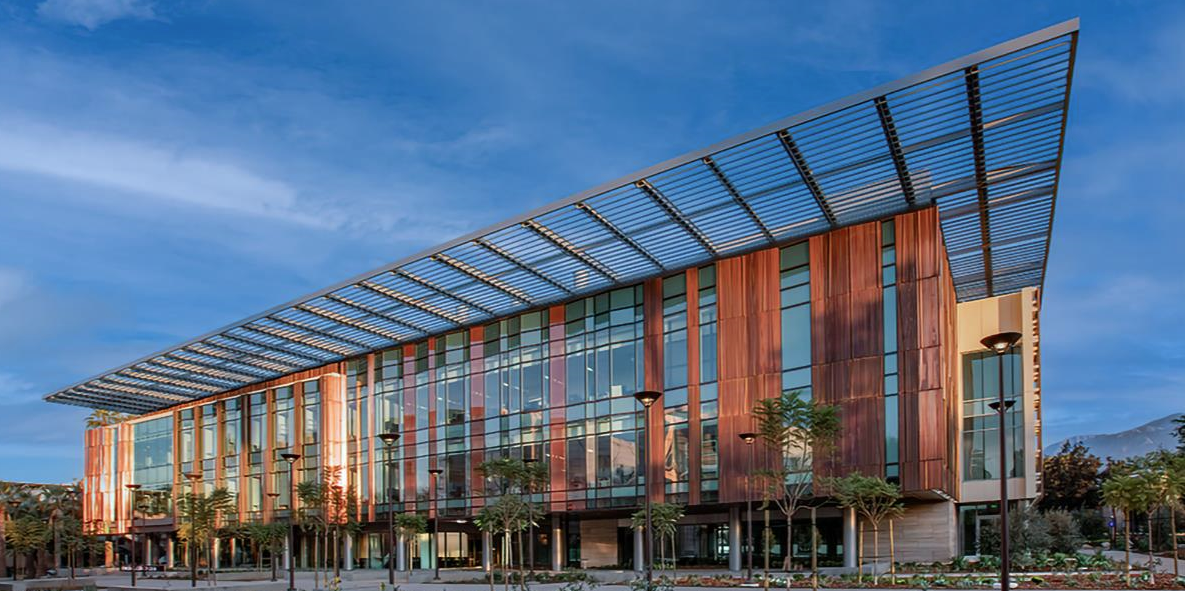 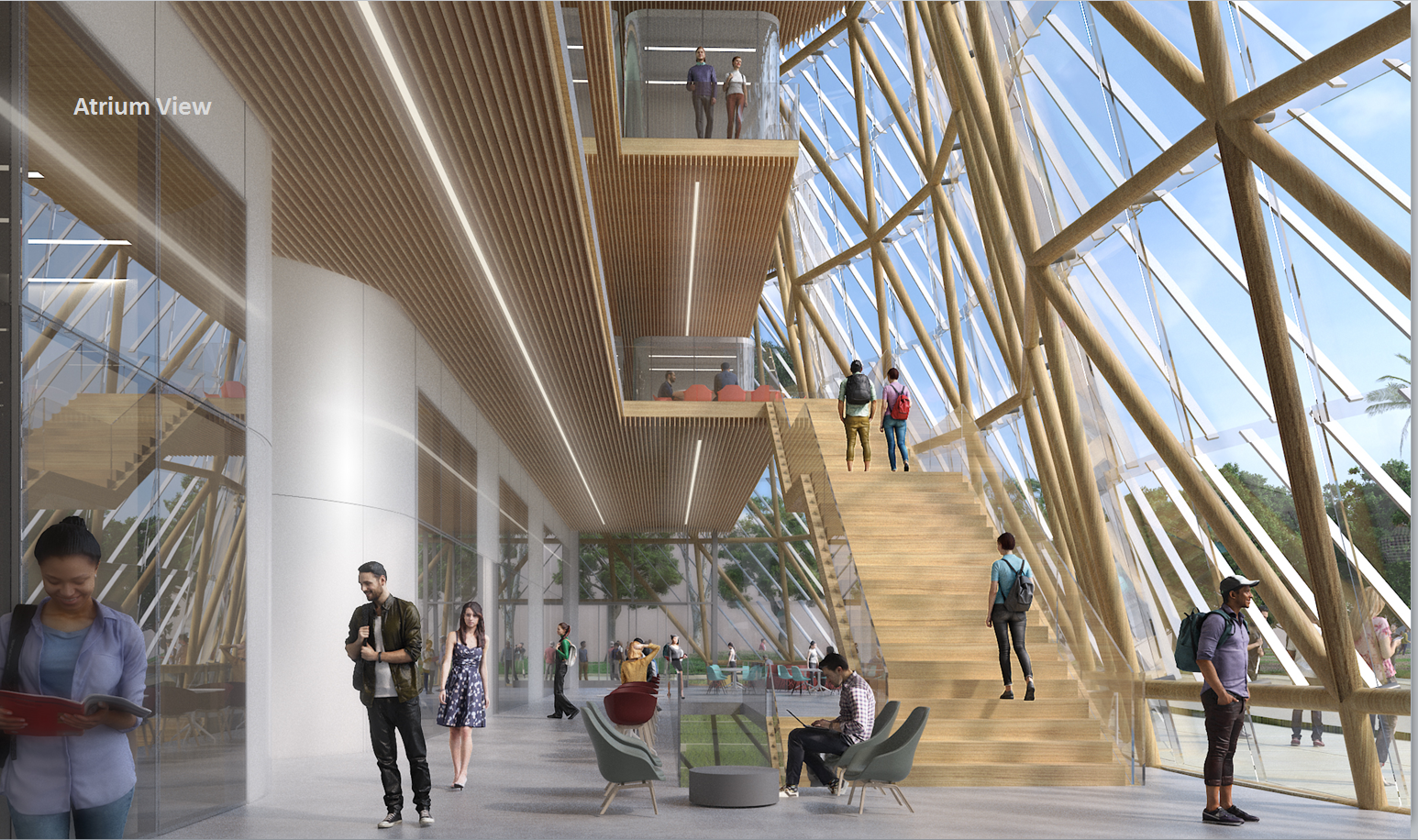 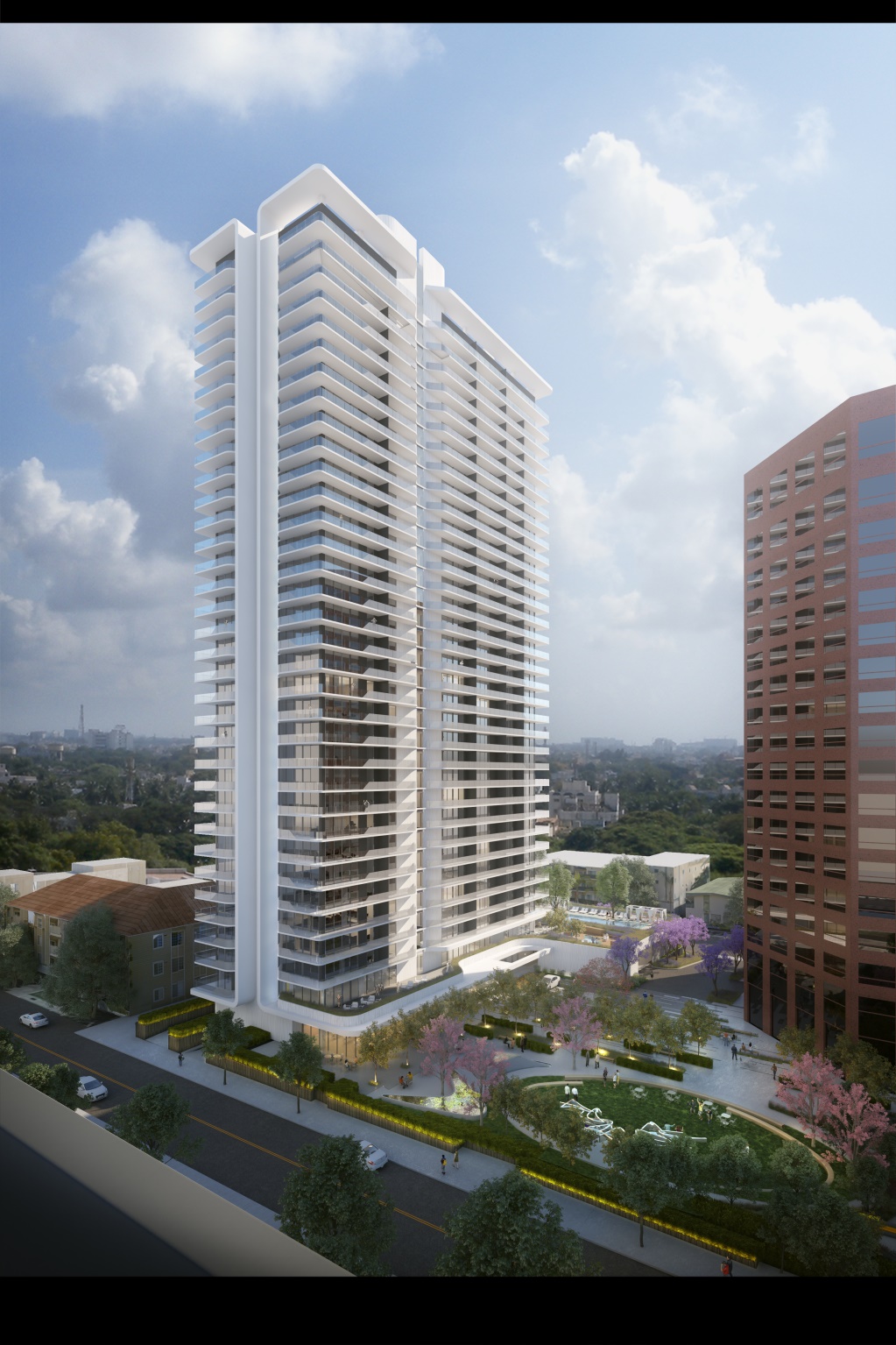 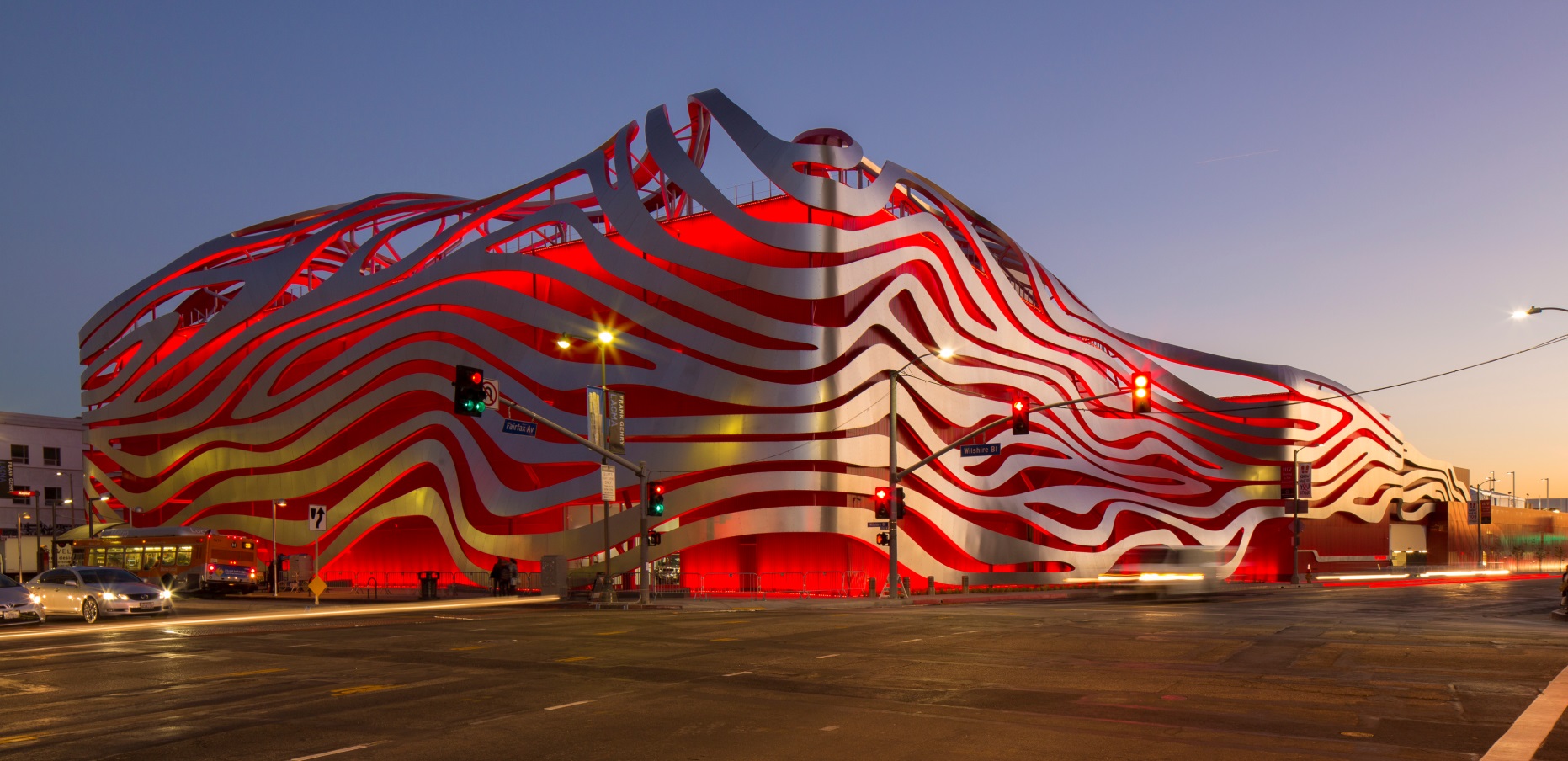 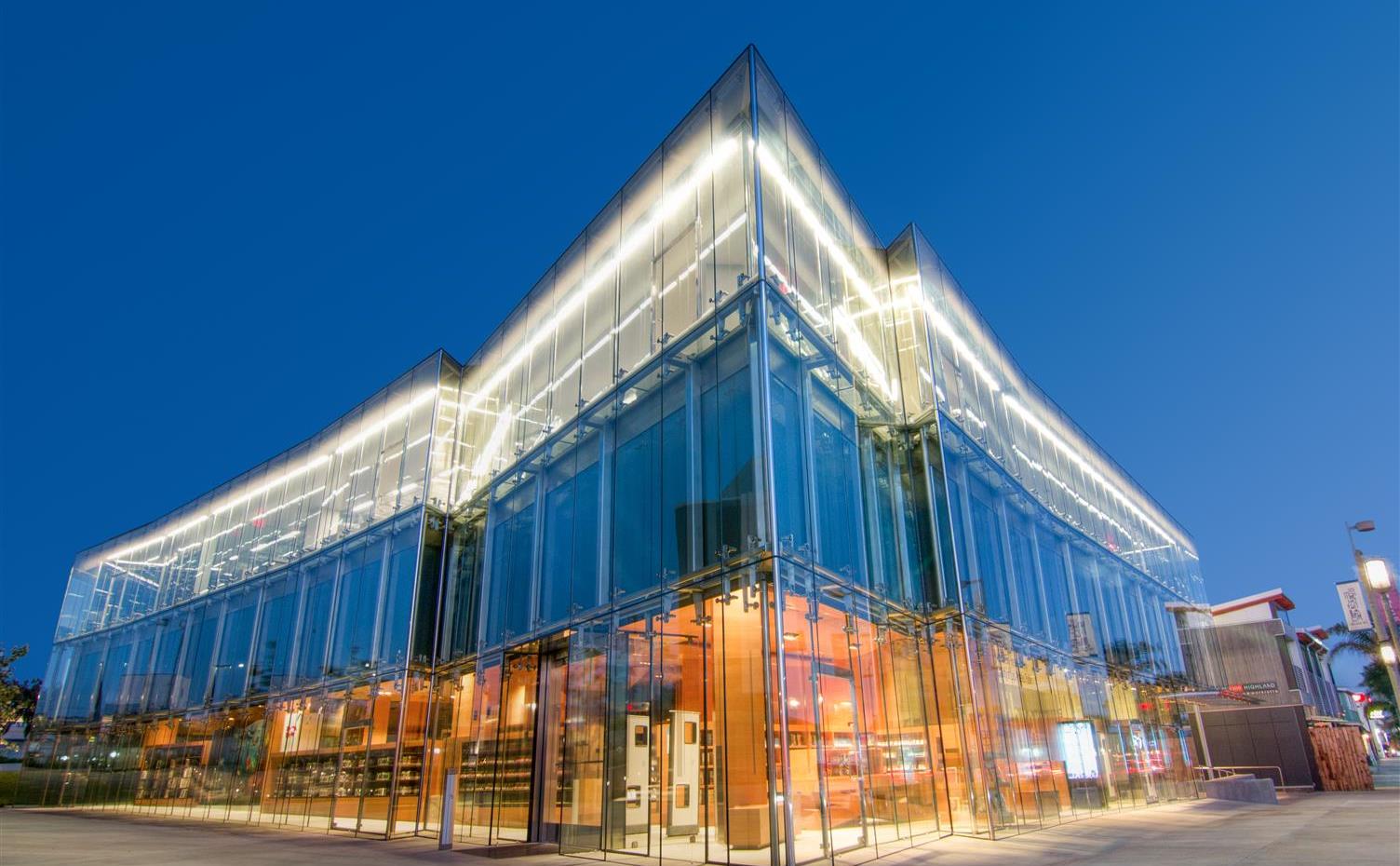 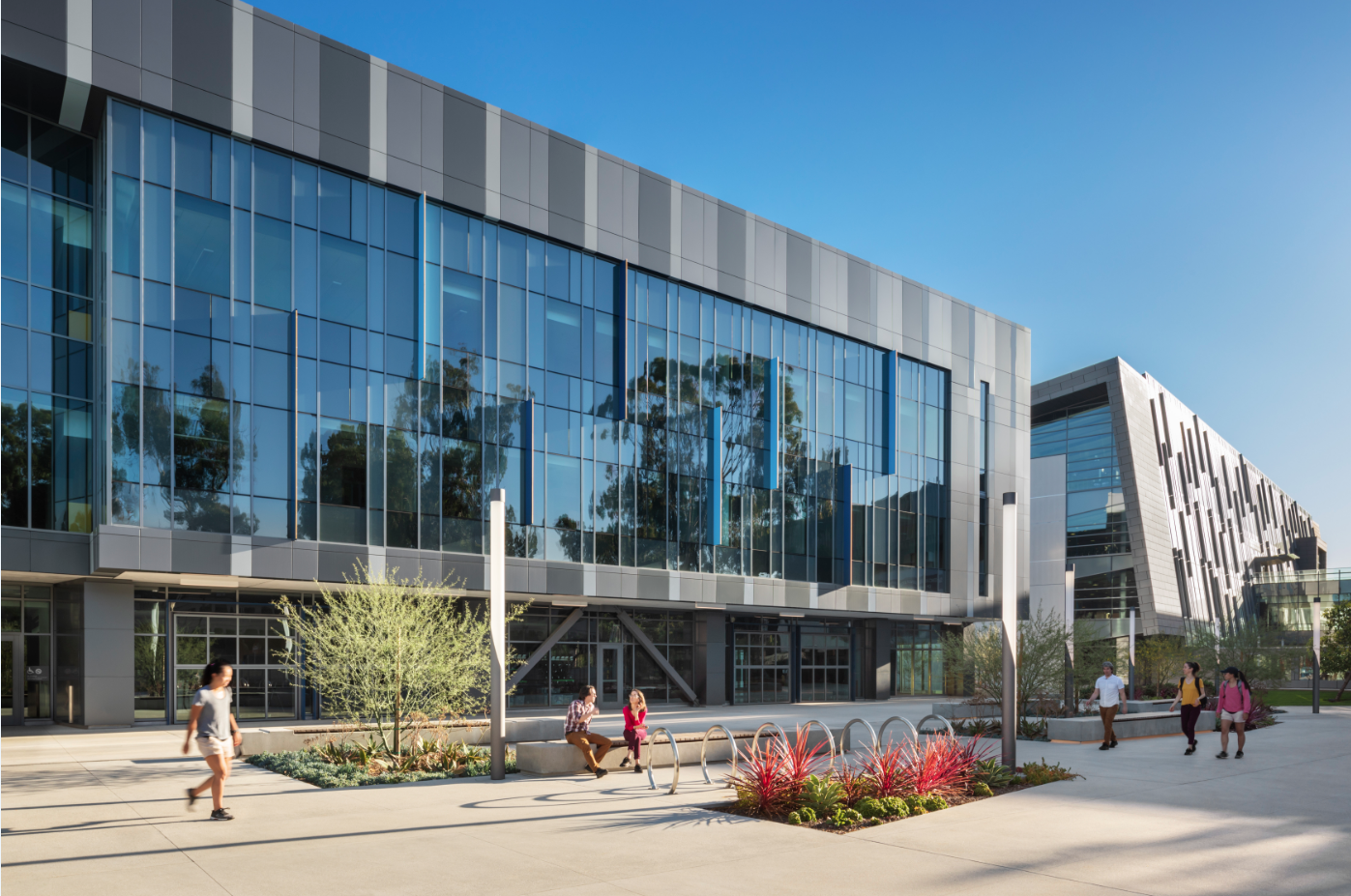 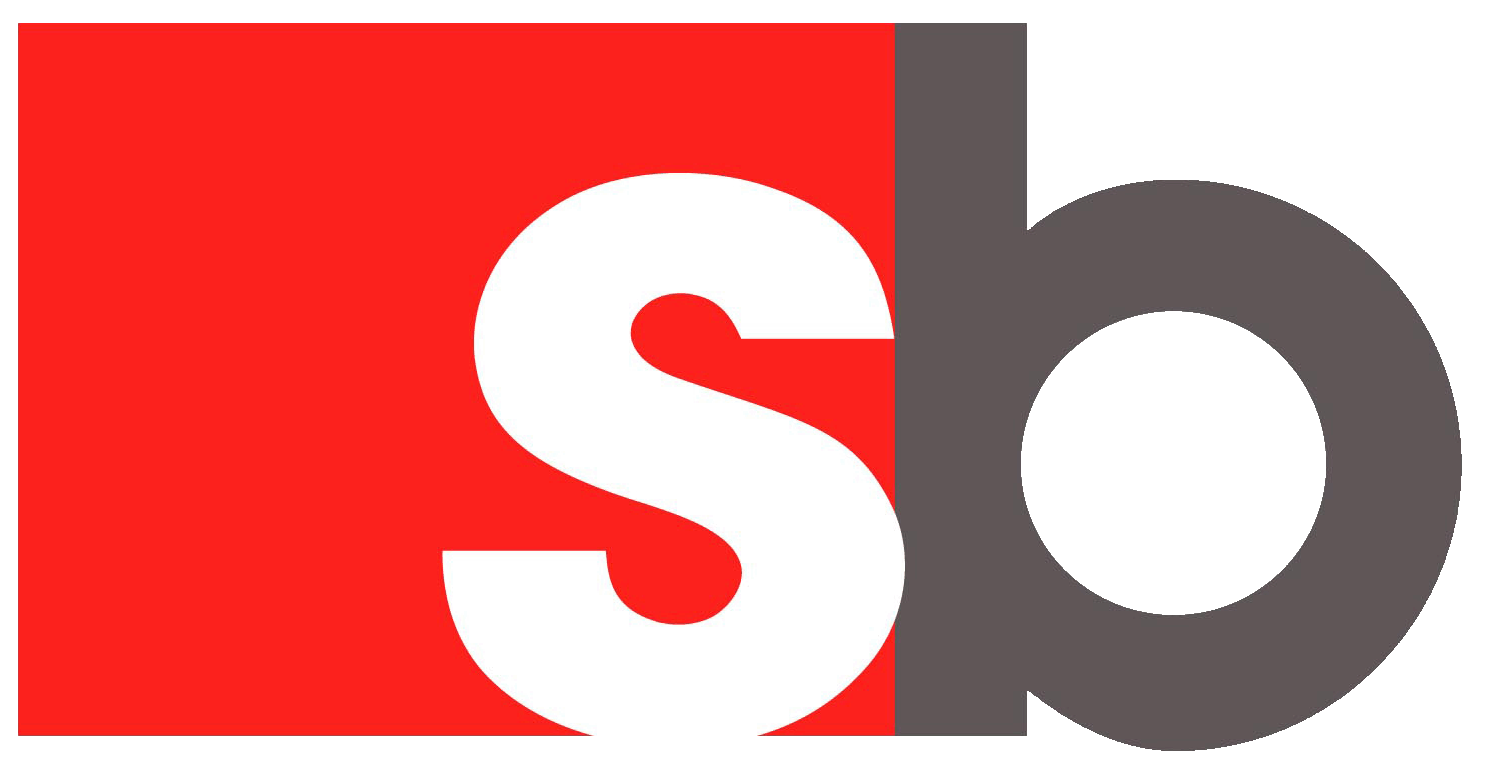 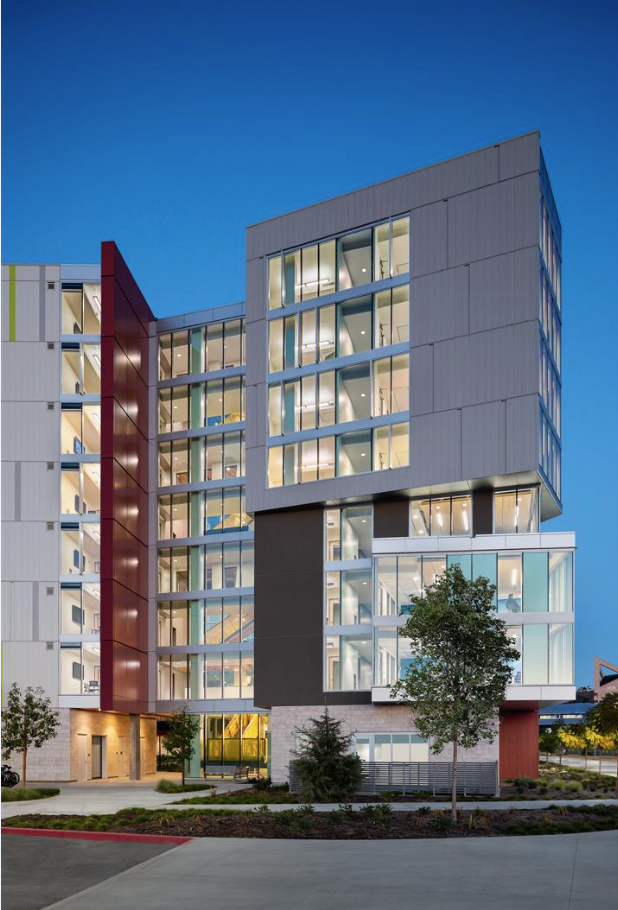 Saiful Bouquet | Our Approach
Set the Project Right Early!
Expeditor & Advocate of the Project
Holistic Approach to the Project
Pro-Active not Reactive
Collaborative/Team Approach to the Project
Creative but Practical
Cost-Effective Design!
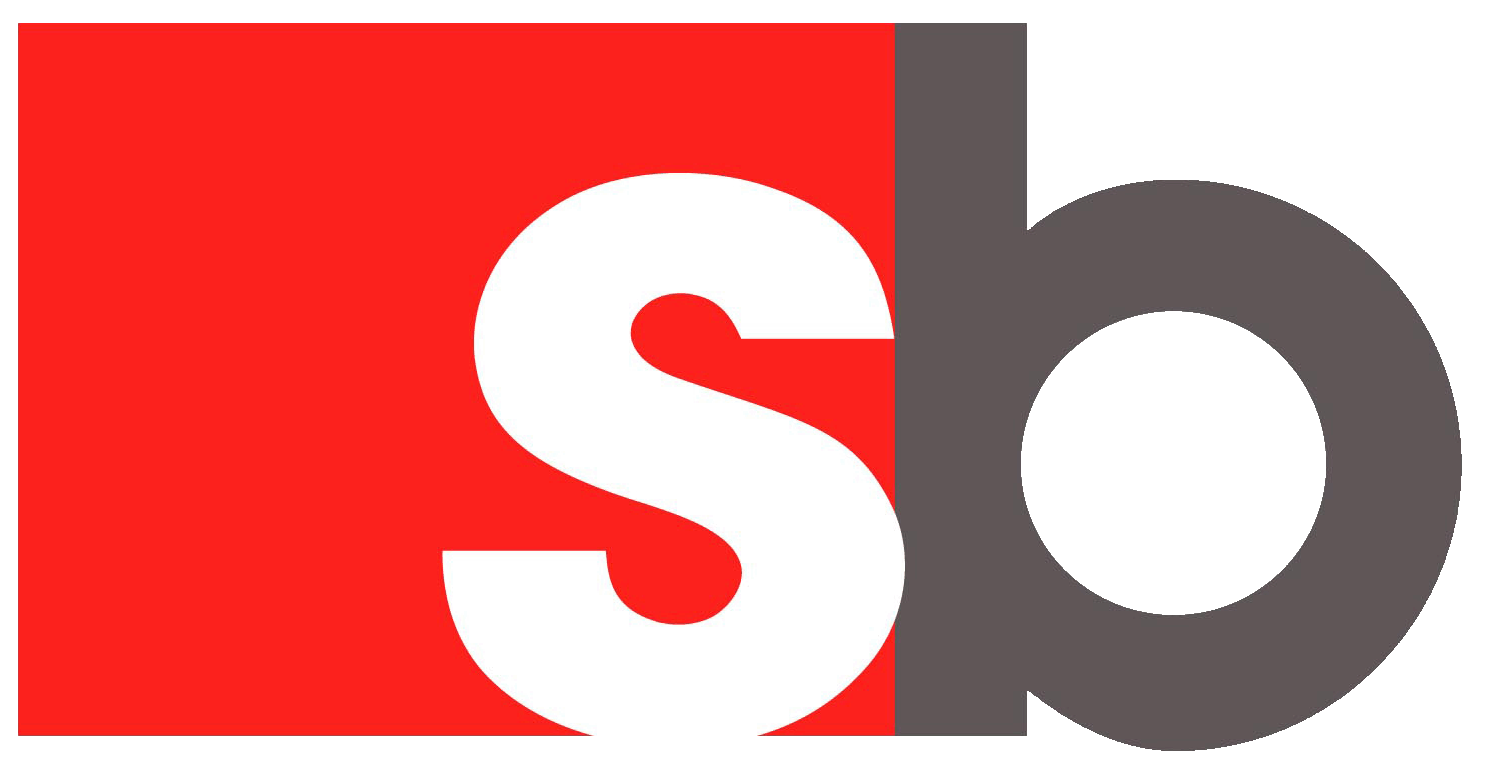 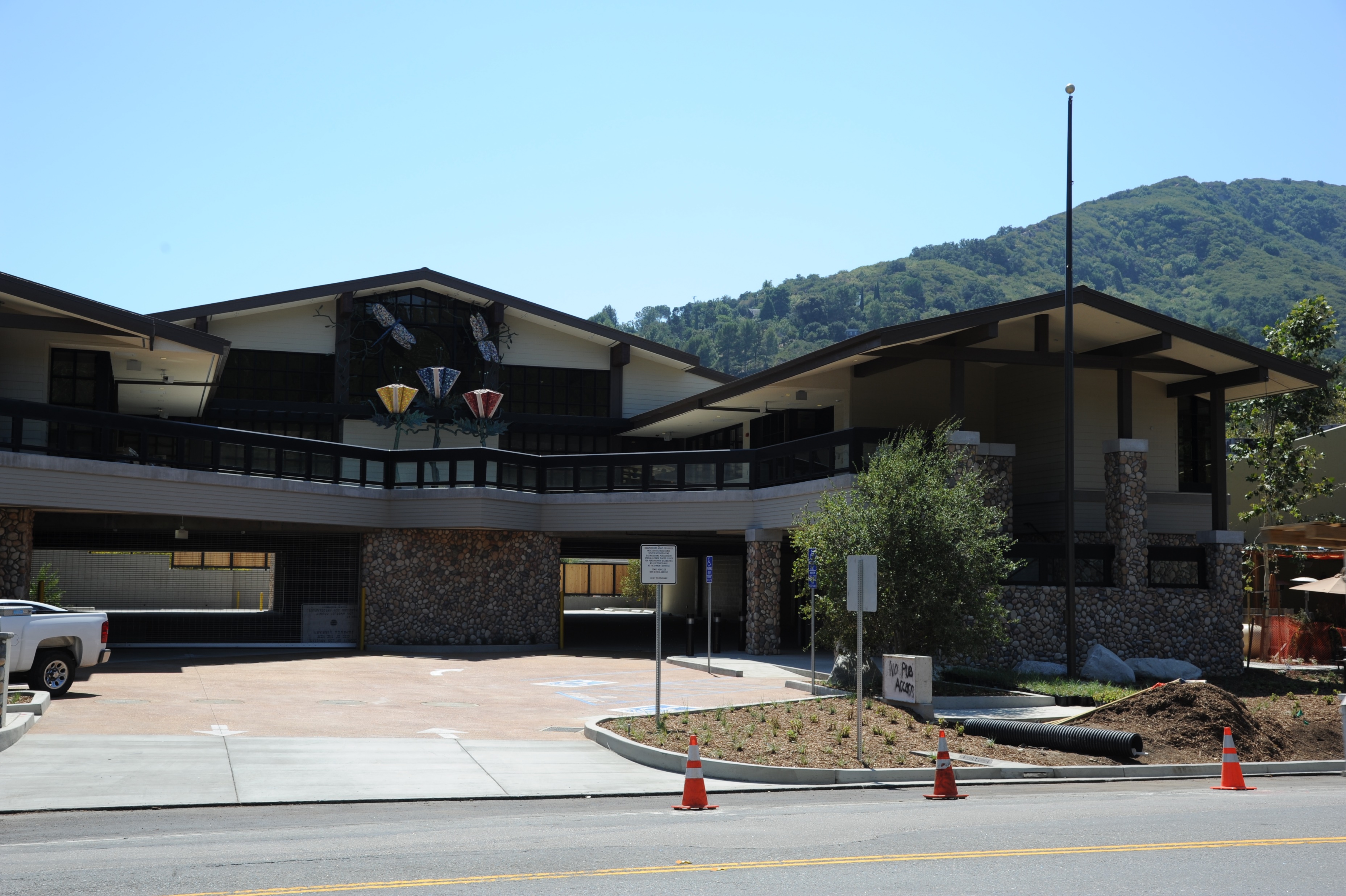 Testimonial 
Topanga Public Library
“
Your firm is always an asset to us on any project you do!”
David Howard, Assistant Deputy DirectorLA County Dept. of Public Works
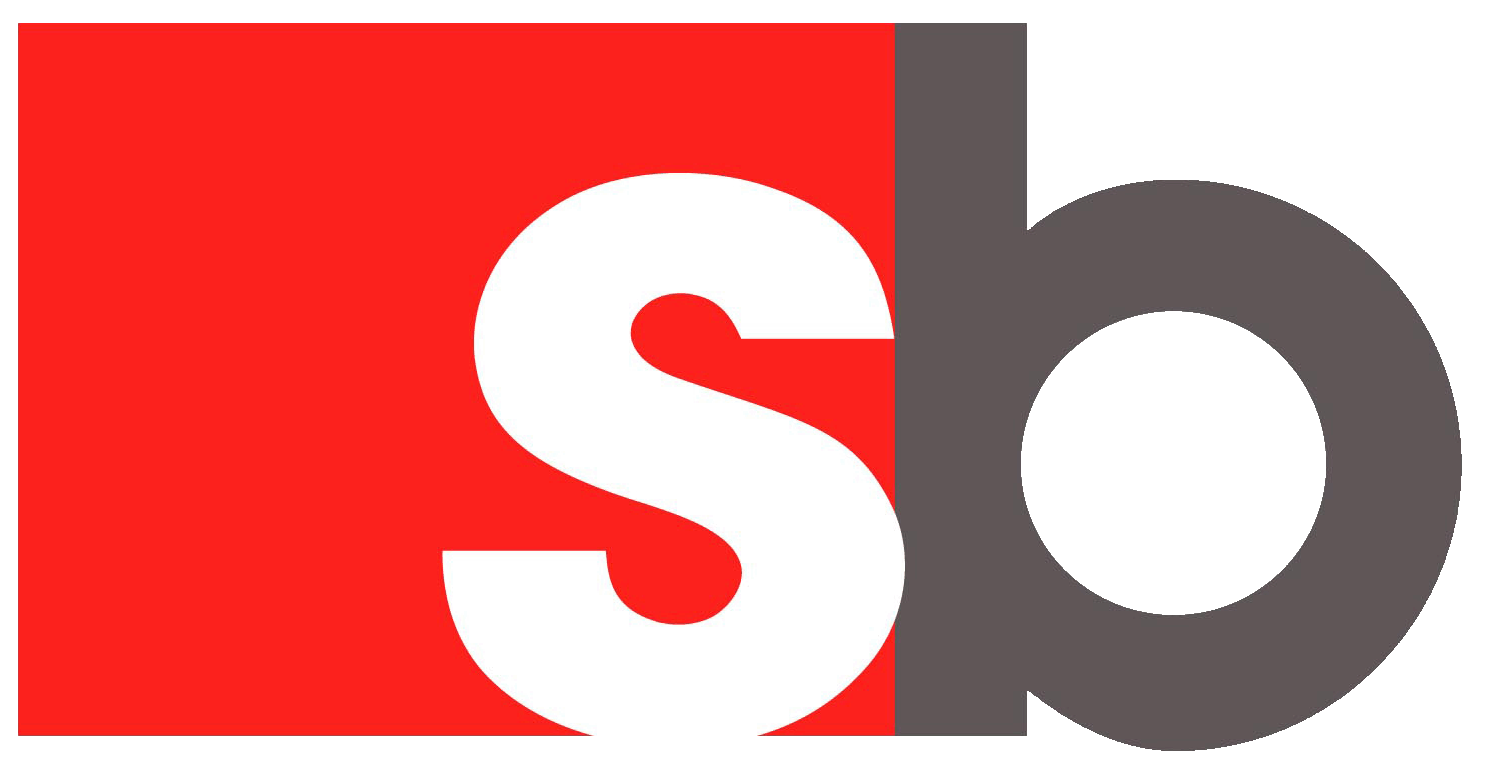 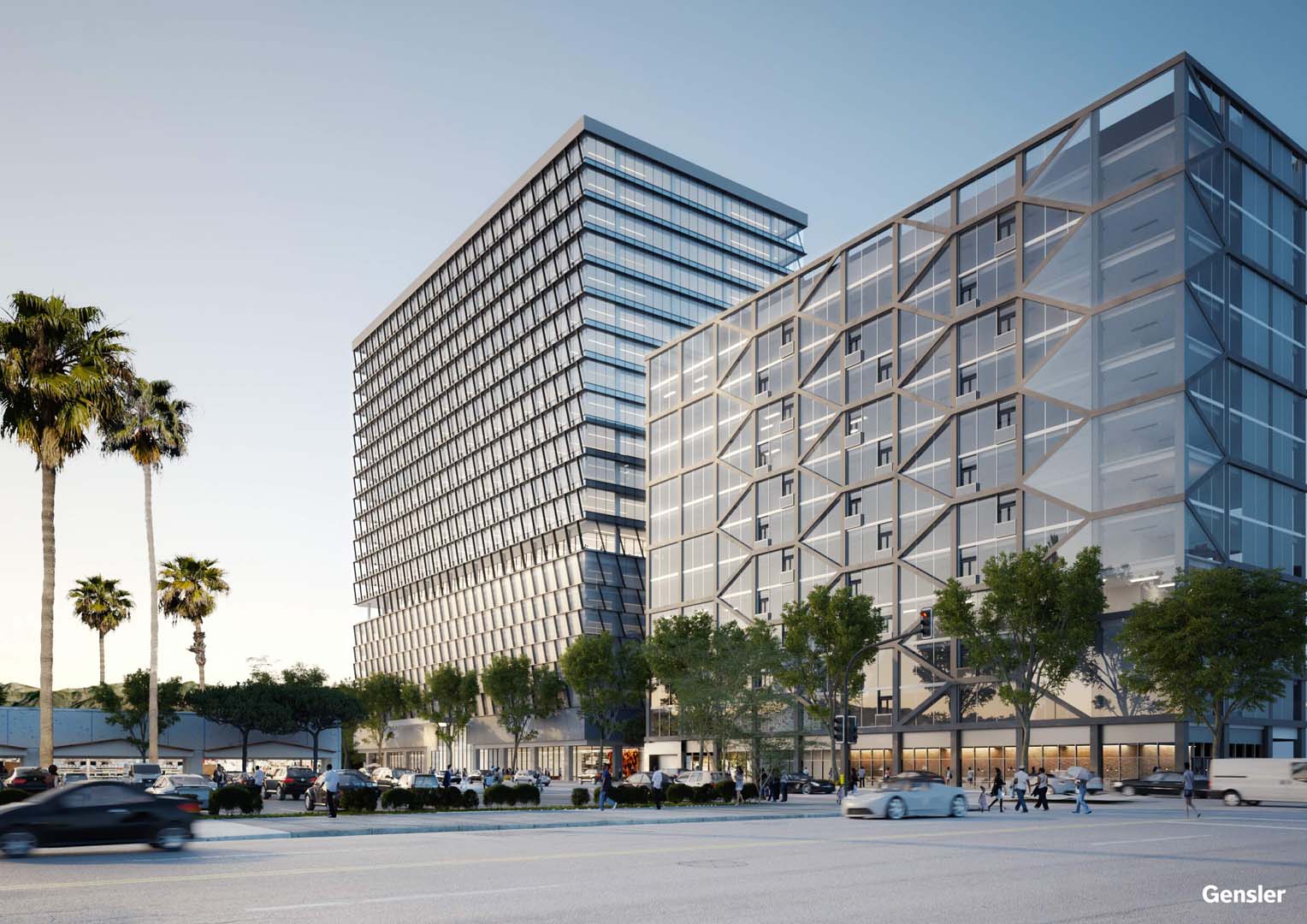 Testimonial 
LA County Projects
“
…I would highly encourage you to participate in future design-build work with the County because your firm (and especially you) work very collaboratively with project teams to develop innovative solutions to structural problems.”
Andrew Moey, Capital Projects Program ManagerLA County Dept. of Public Works
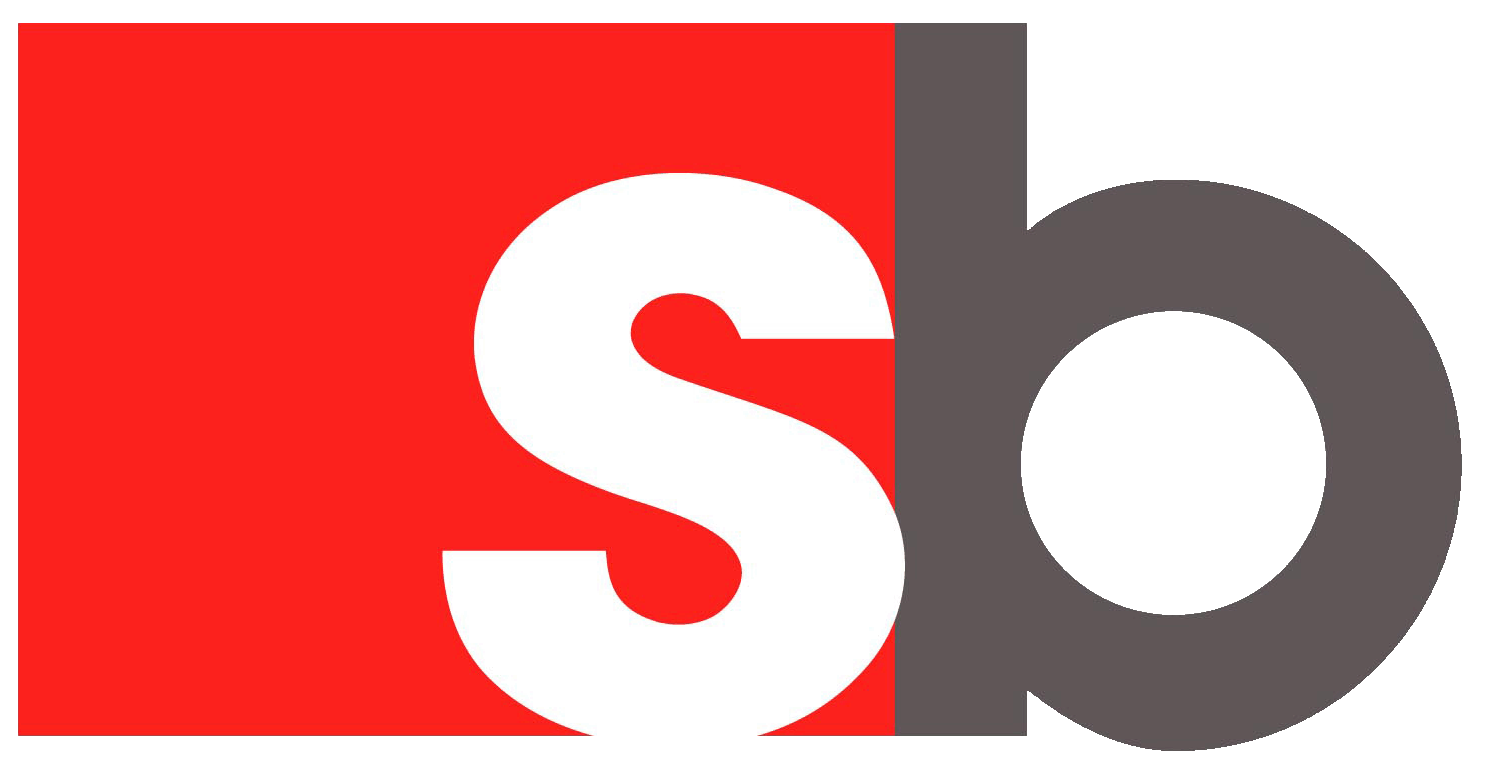 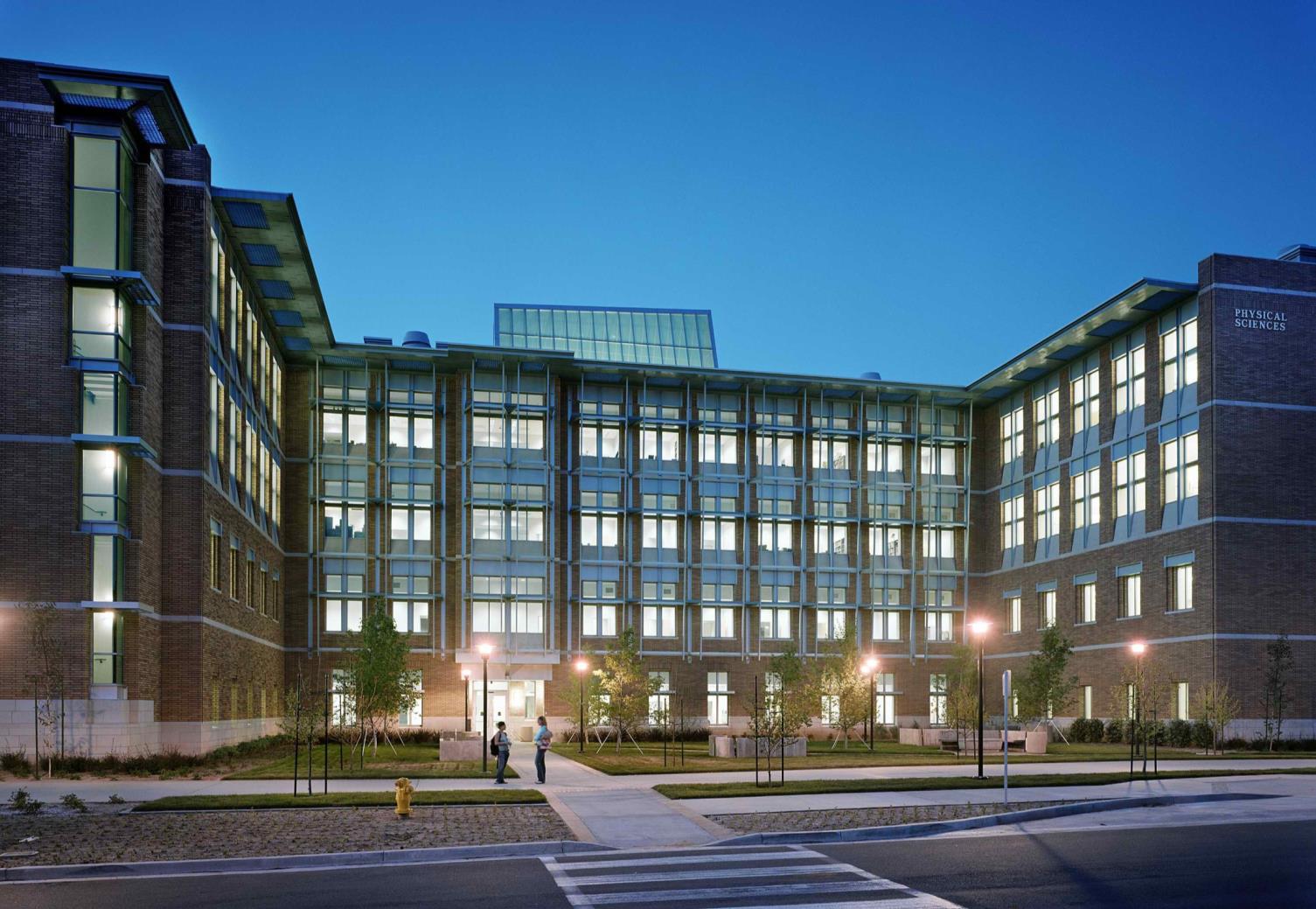 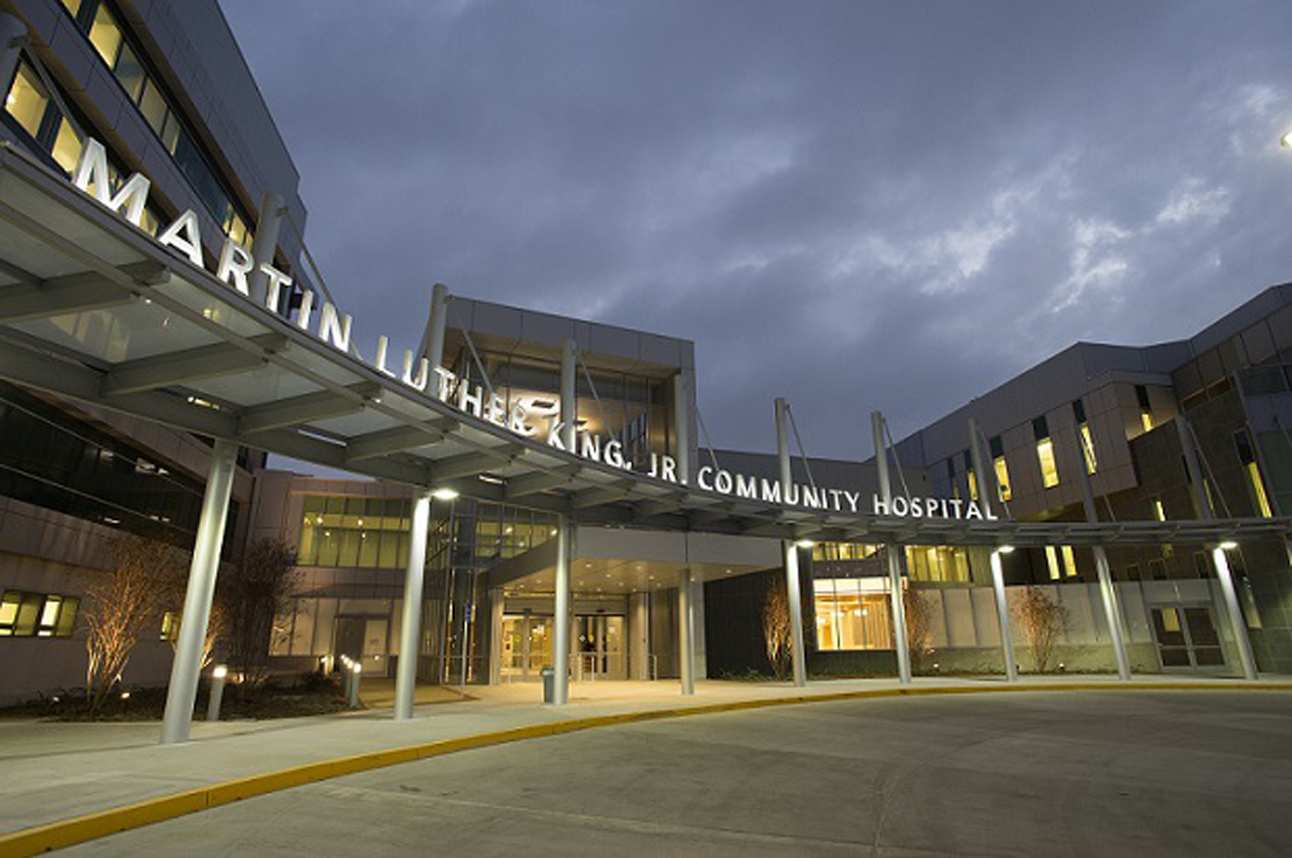 Testimonial 
Martin Luther King
Inpatient Expansion
“
Your firm is always an asset to us on any project that you do!” 
Dave Howard, Assistant Deputy DirectorLA County Dept. of Public Works
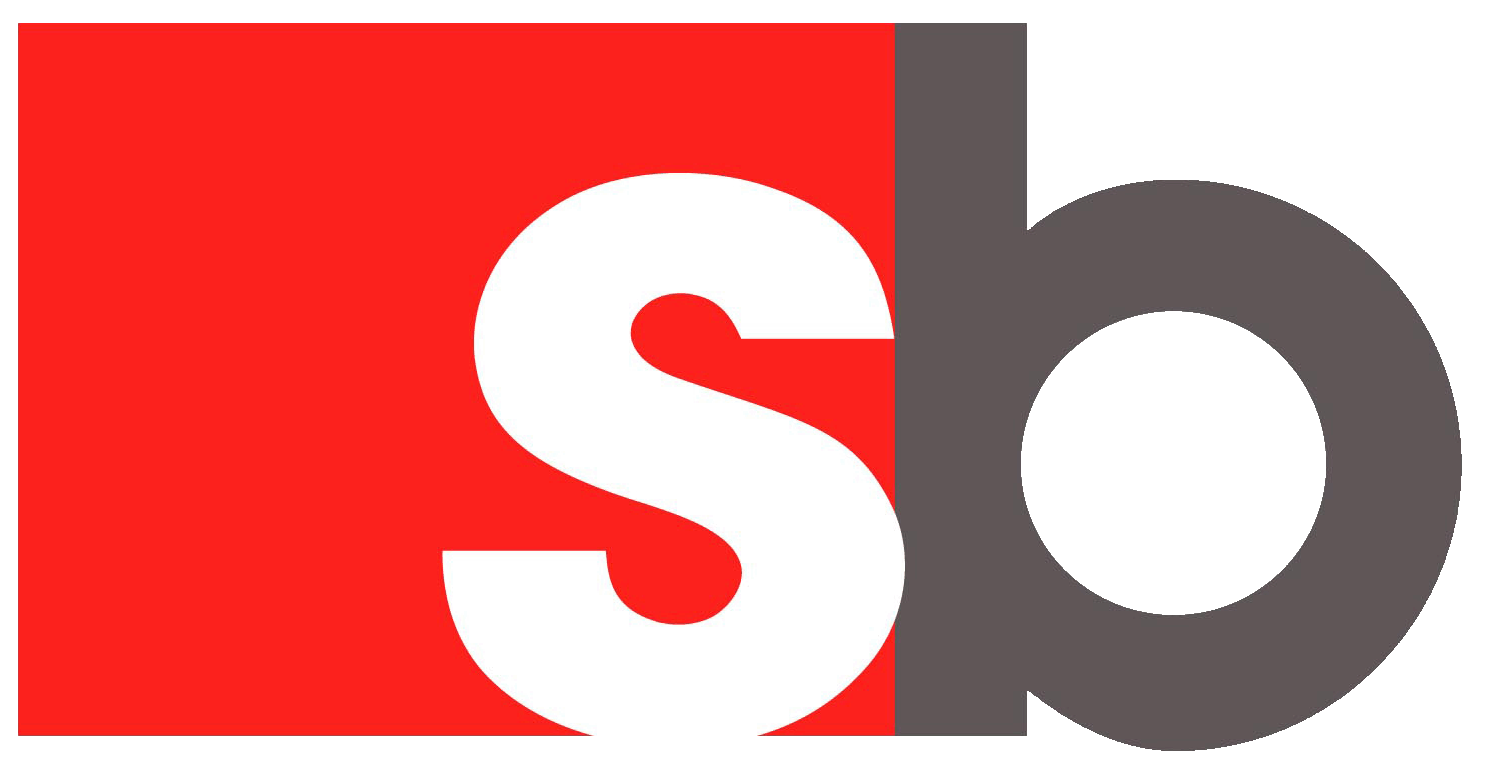 Select
Civic
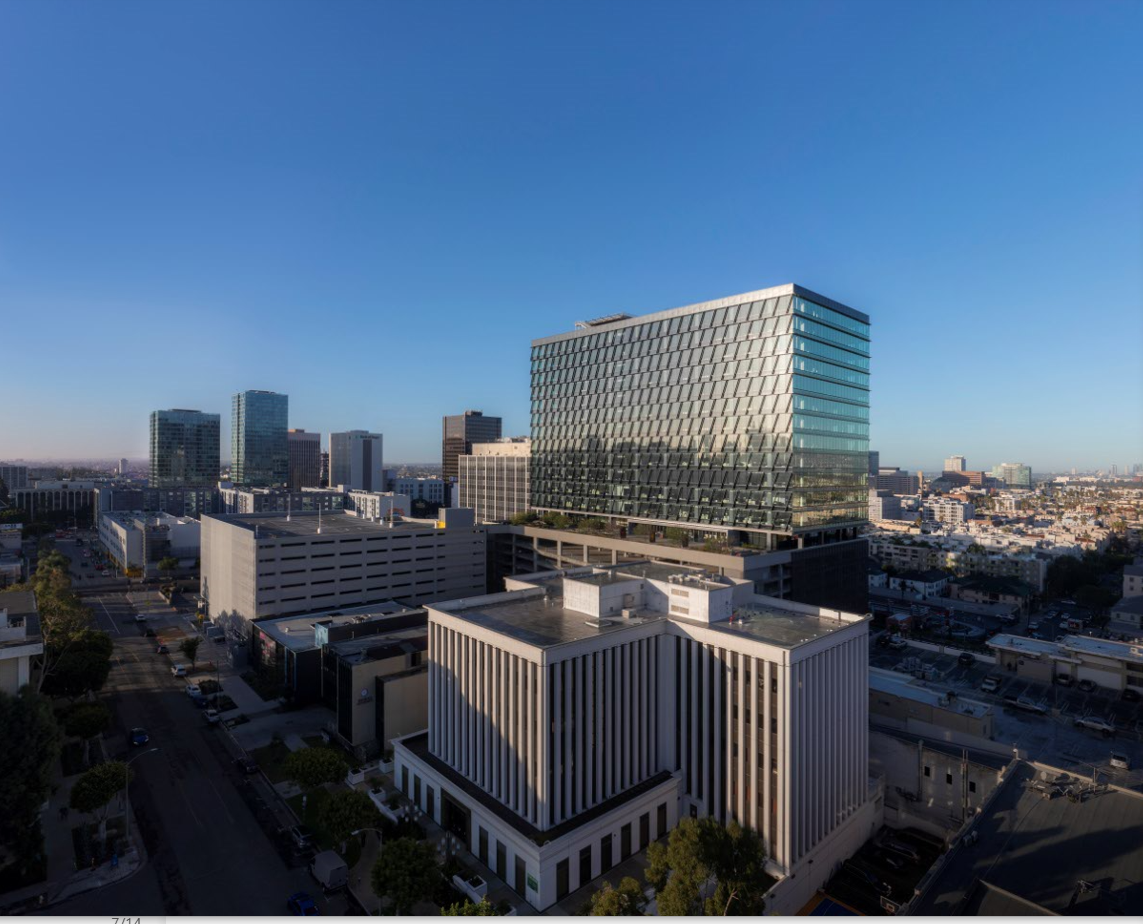 La Department of Mental Health Los Angeles, CA
Gensler
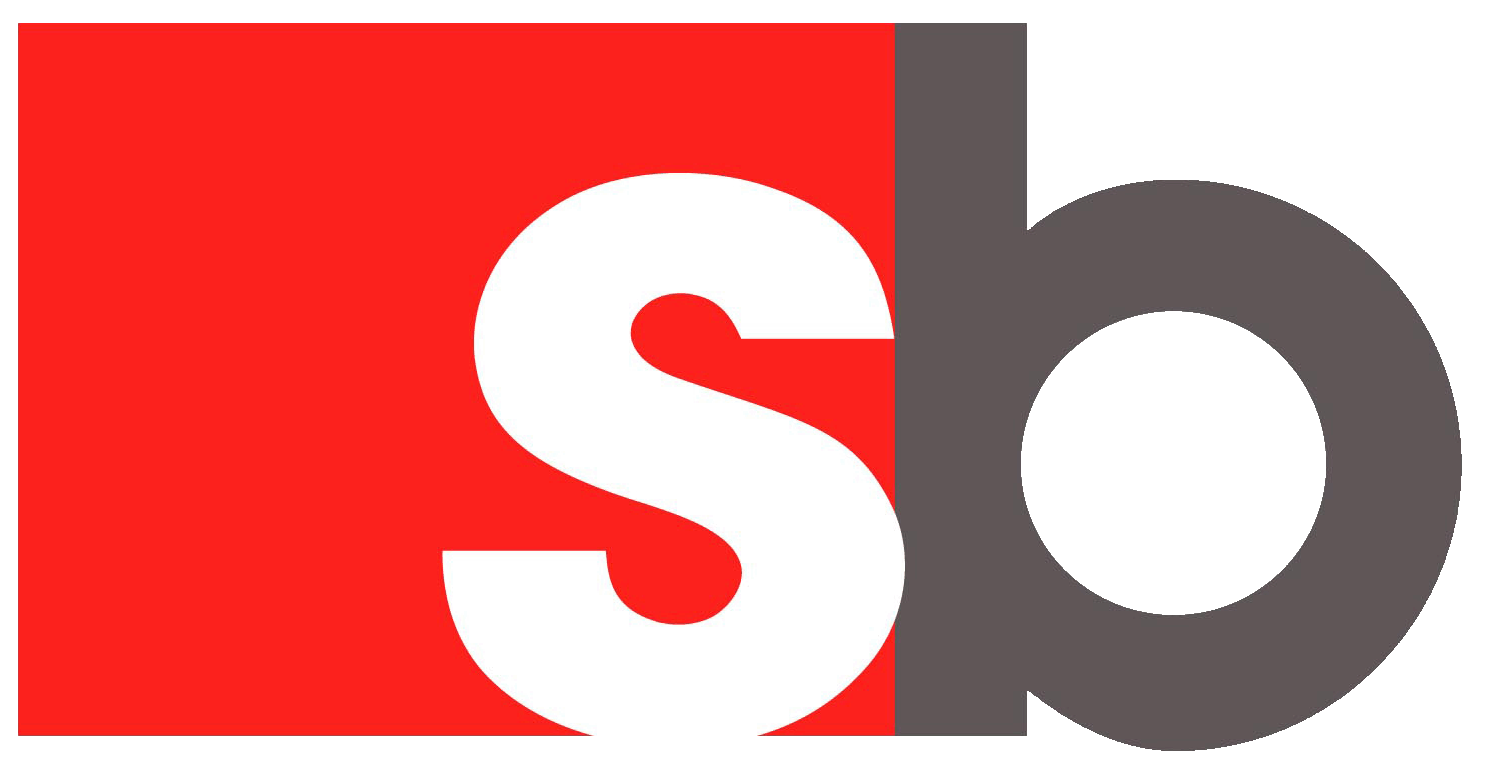 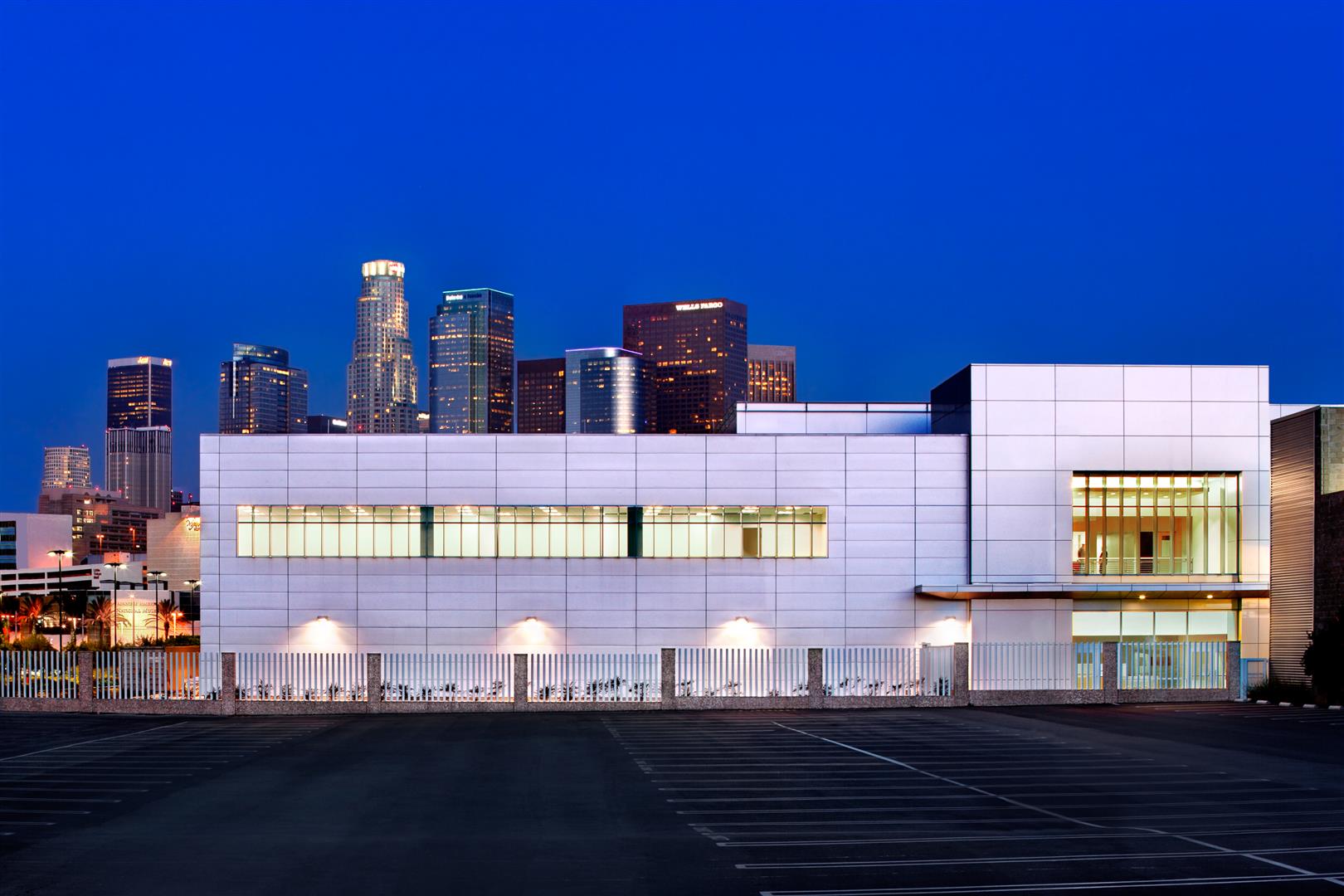 Los Angeles Emergency Operations Center Los Angeles, CA
Fluor | HOK
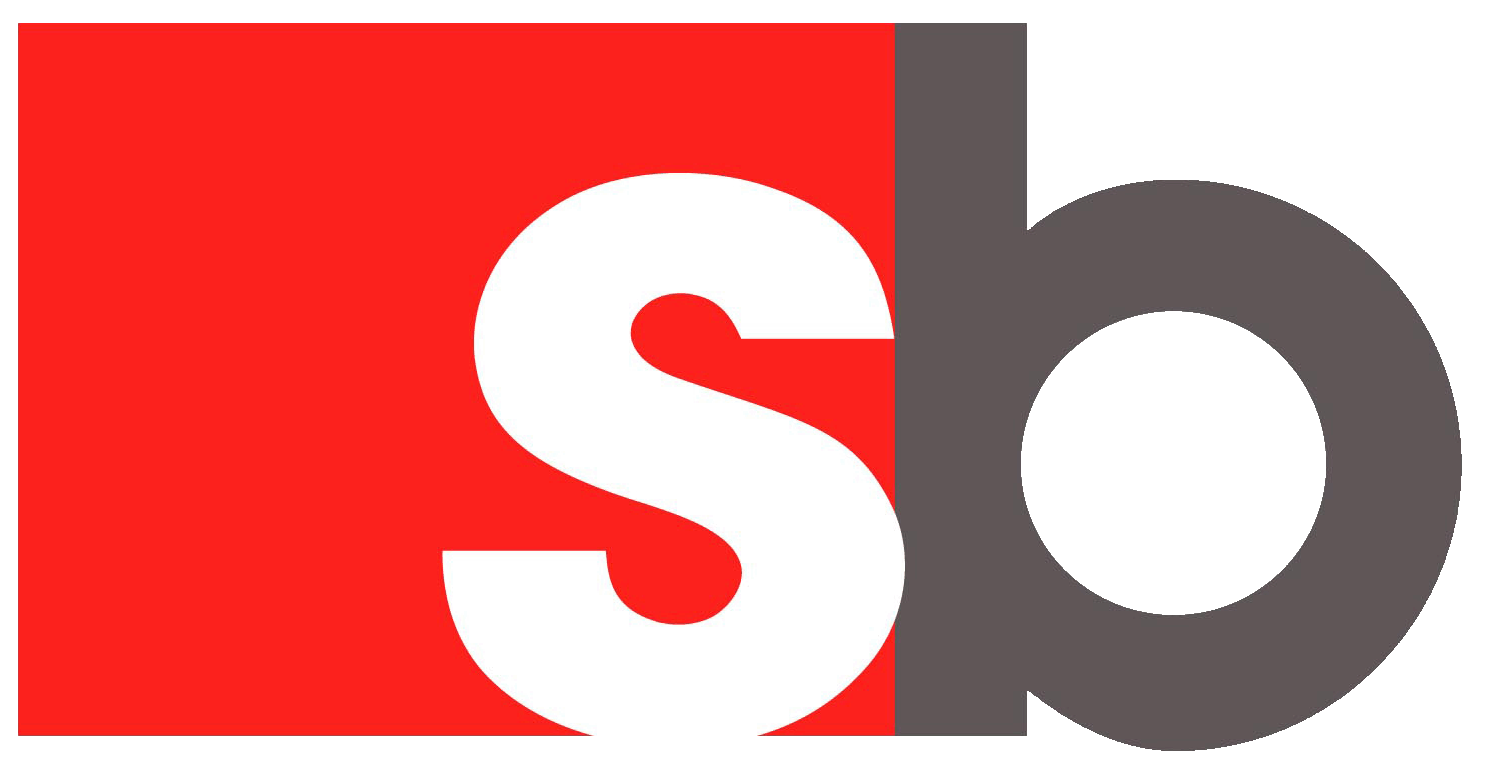 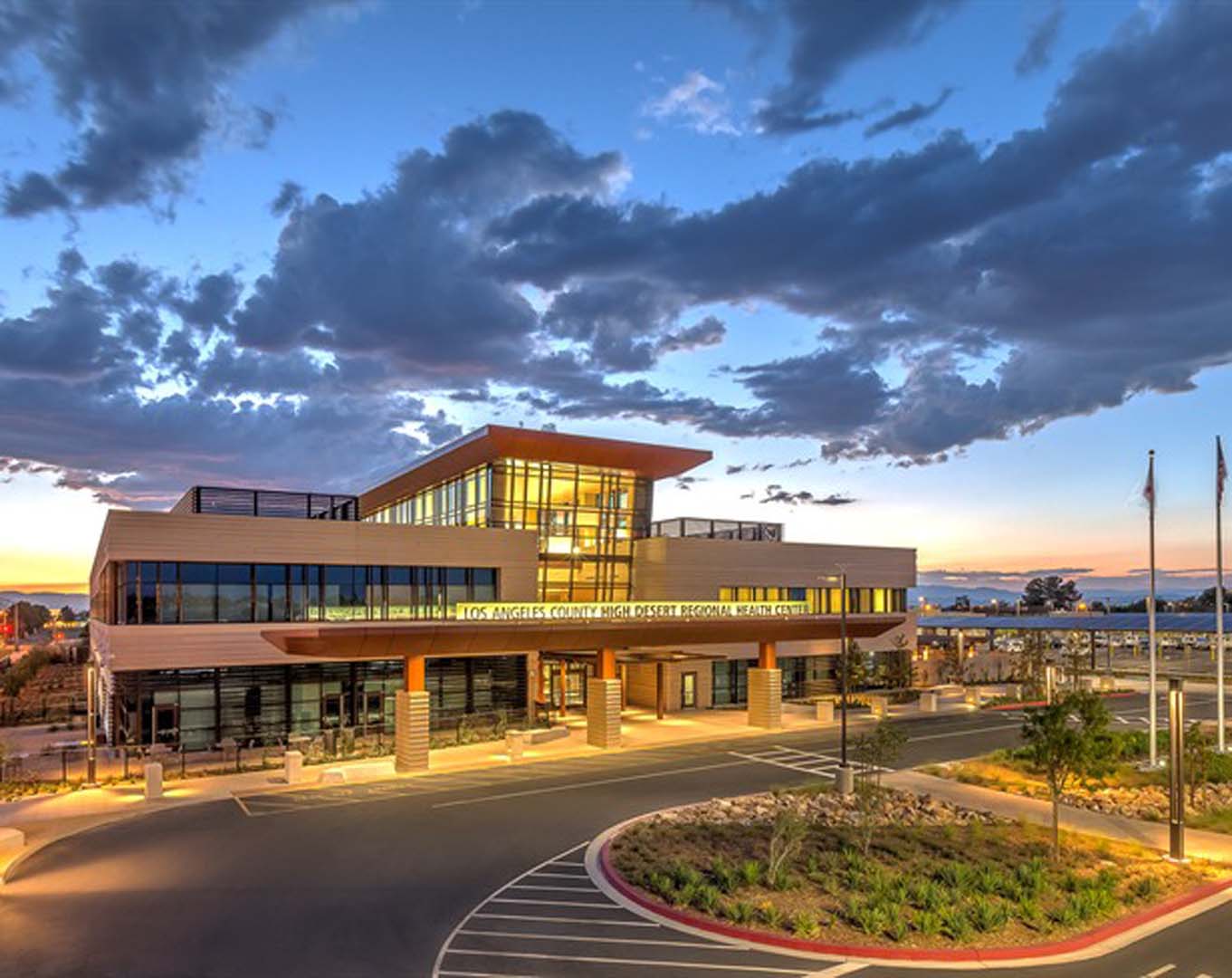 LEED SILVER CERTIFIED
High Desert Multi-Service Ambulatory Care Center (MACC) Lancaster, CA
LBL Architects
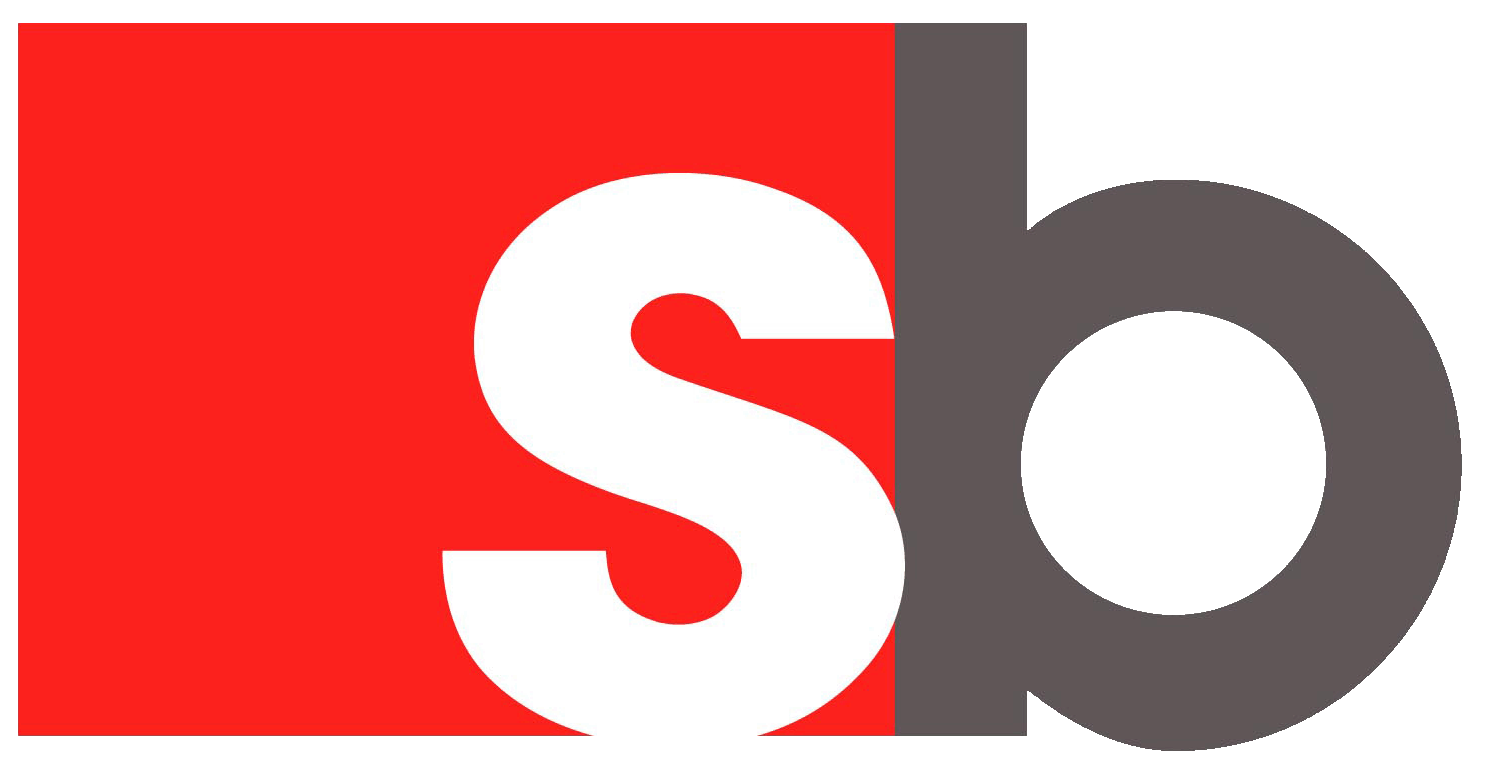 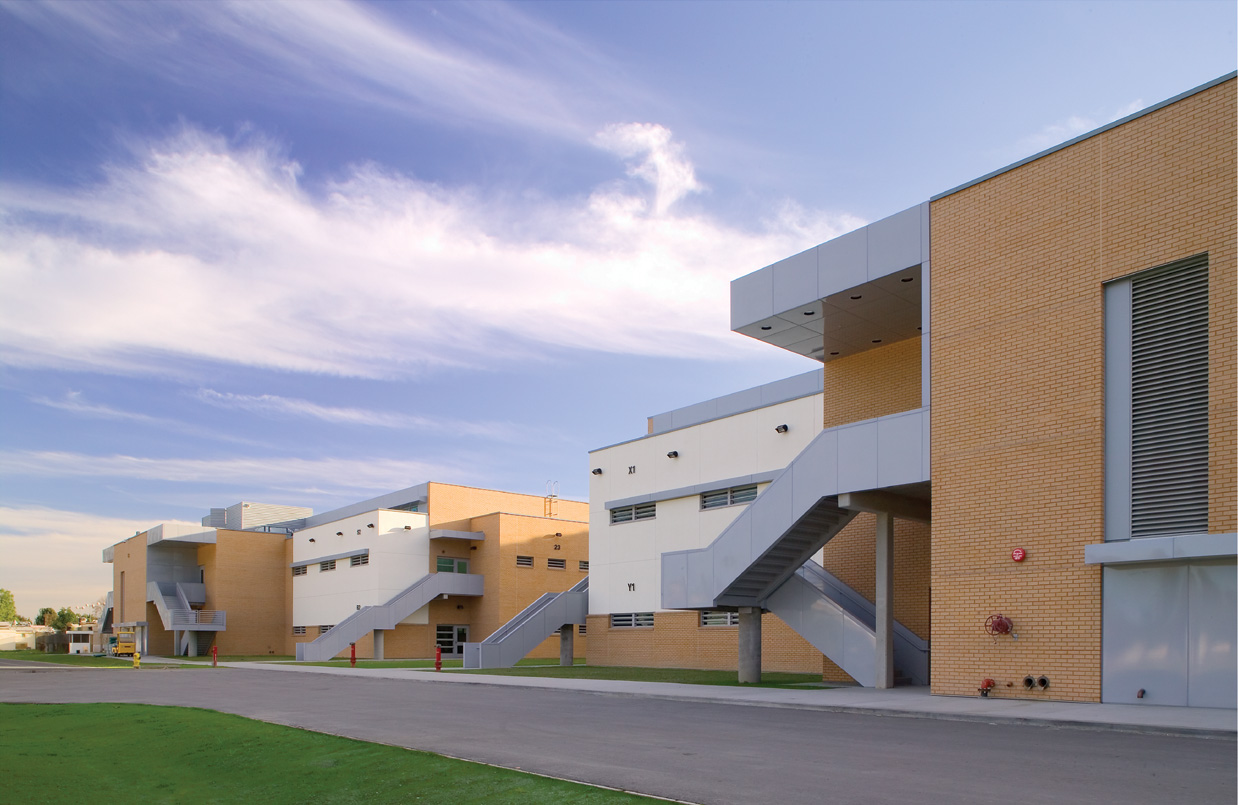 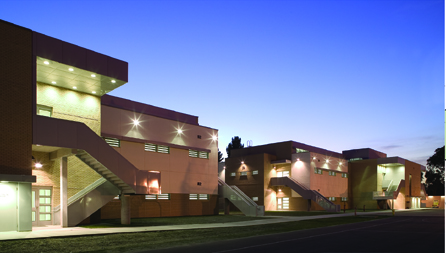 Los Padrinos Juvenile Detention Center Los Angeles, CA
Design-Build: Turner Construction Company | gkkworks
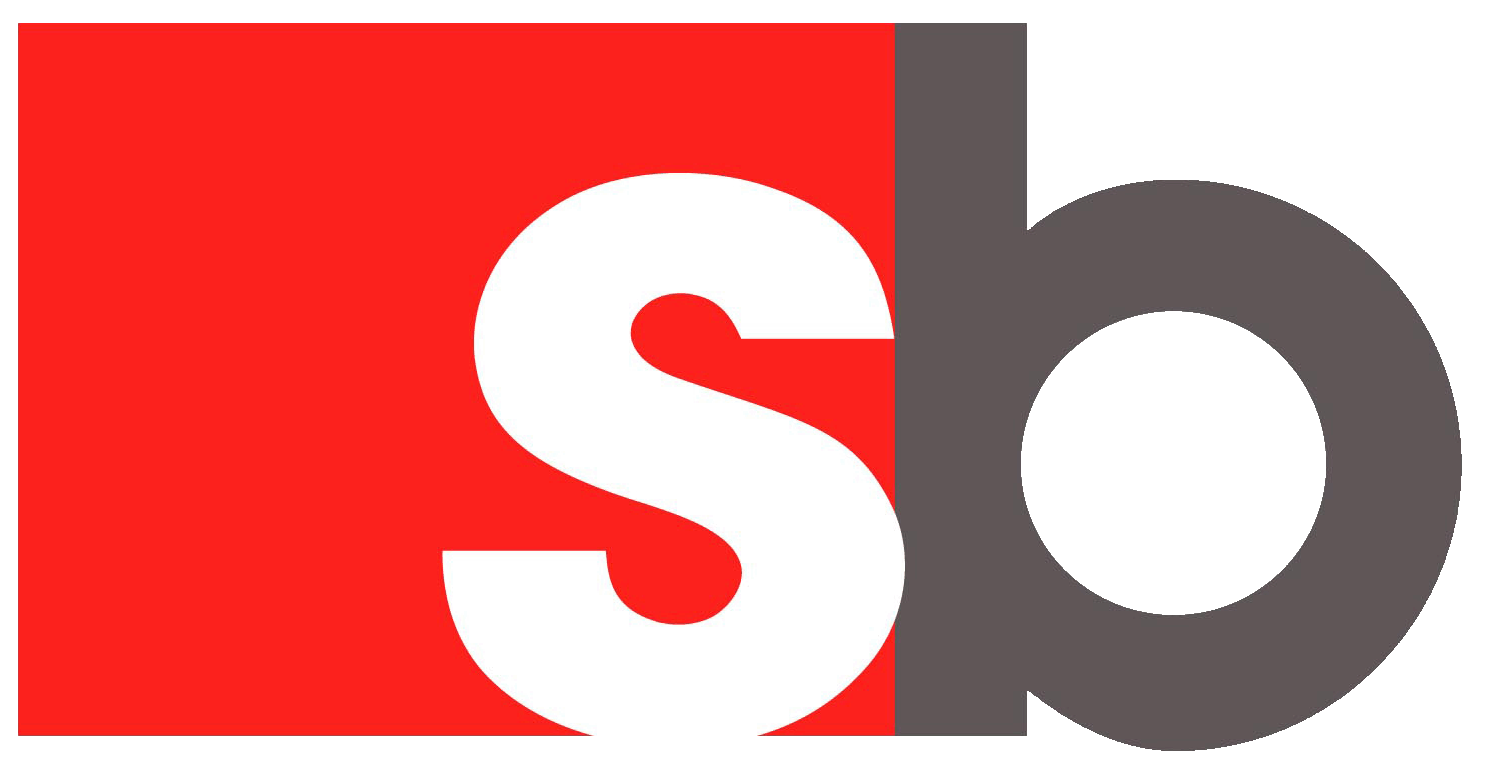 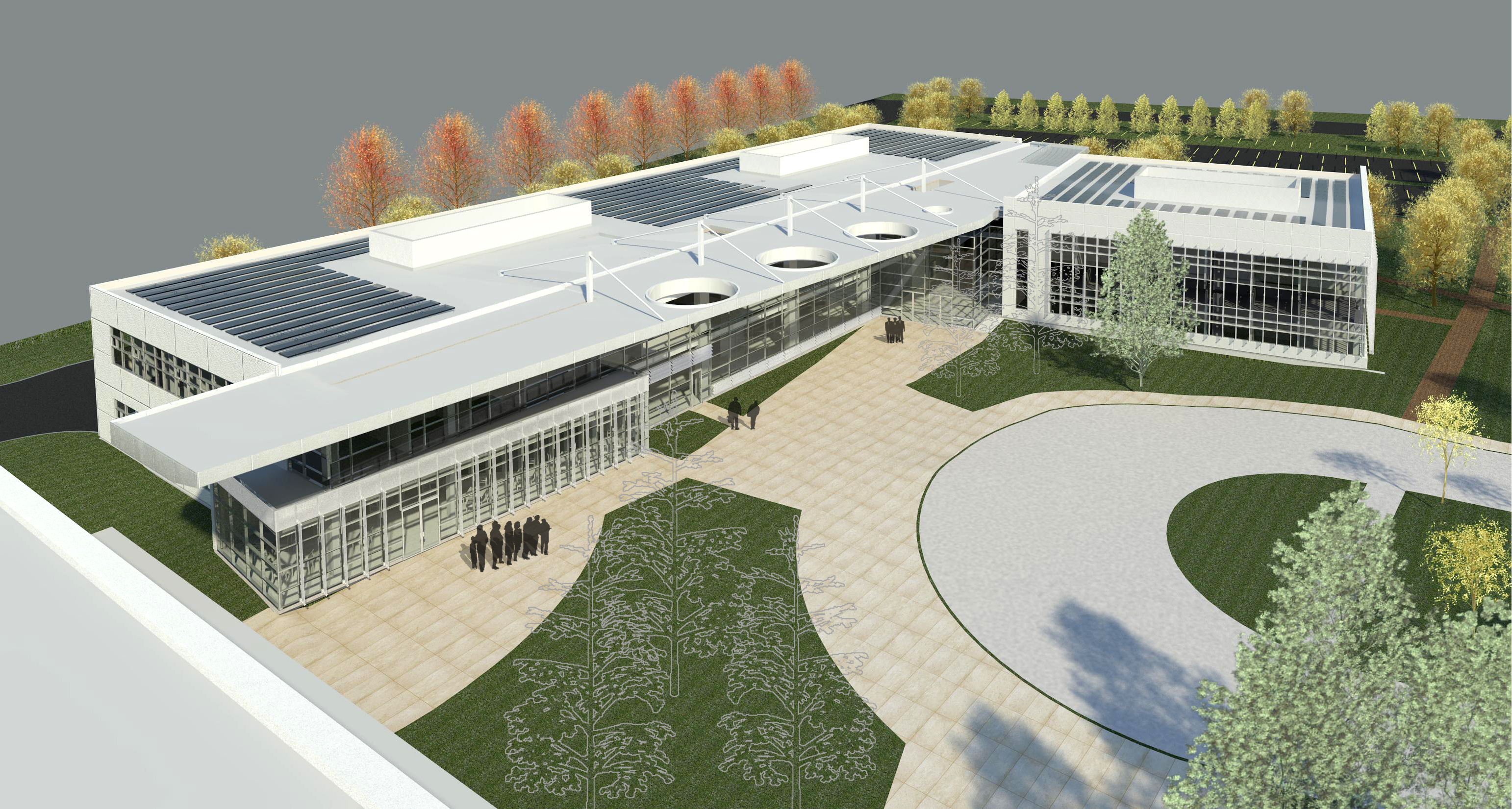 LEED SILVER CERTIFICATION
Juvenile Justice Center Oxnard, CA
KMD Architects
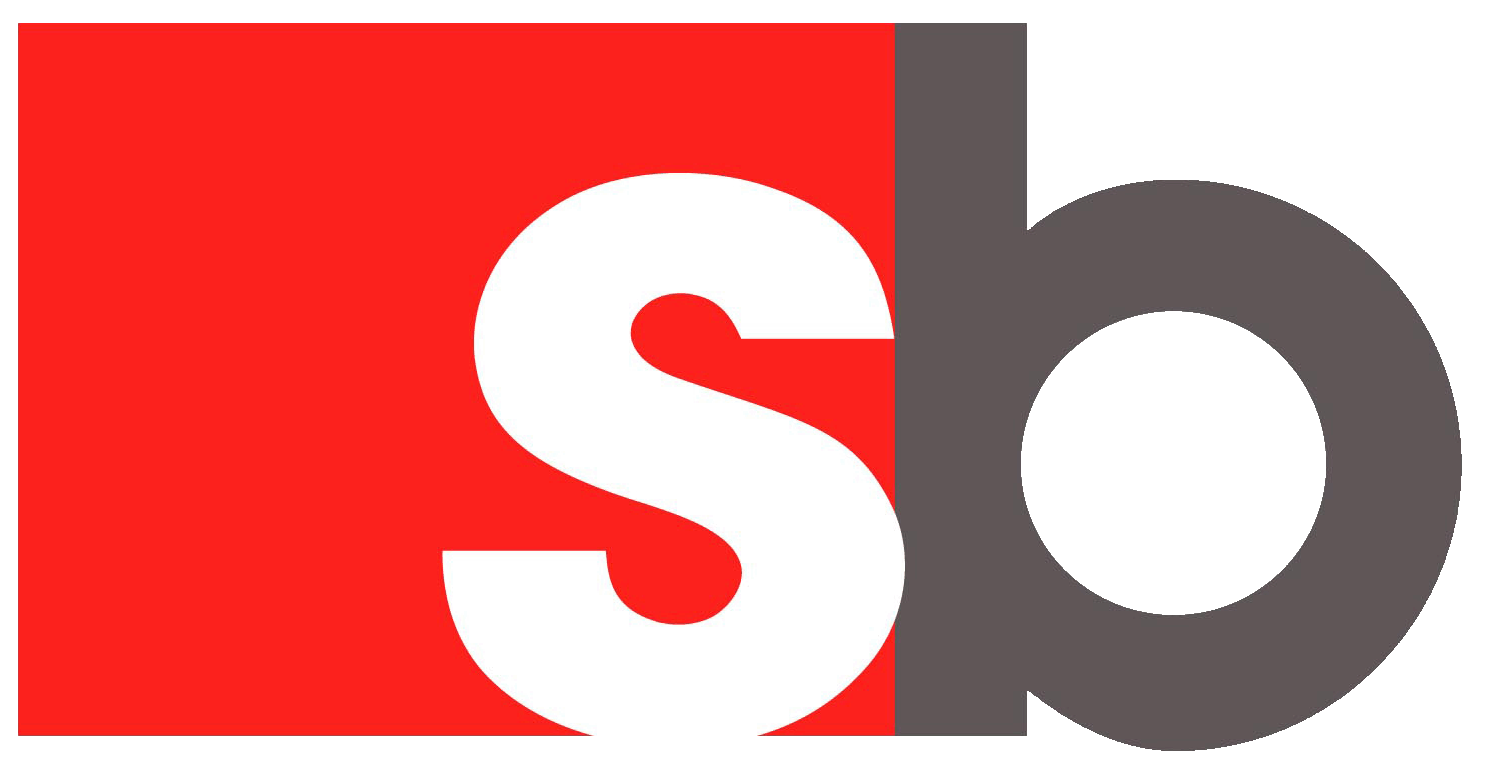 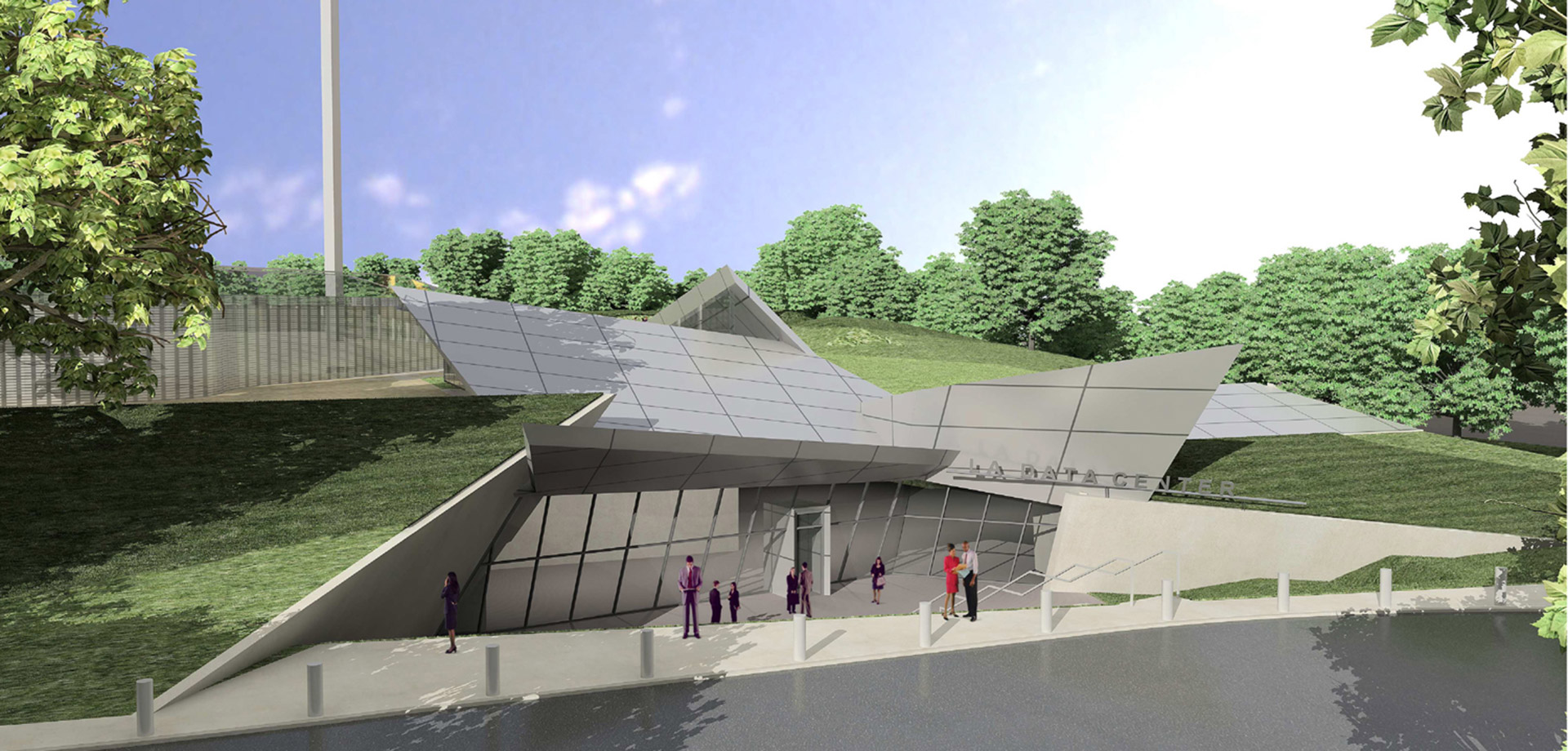 Countywide Data Center Los Angeles, CA
Gensler
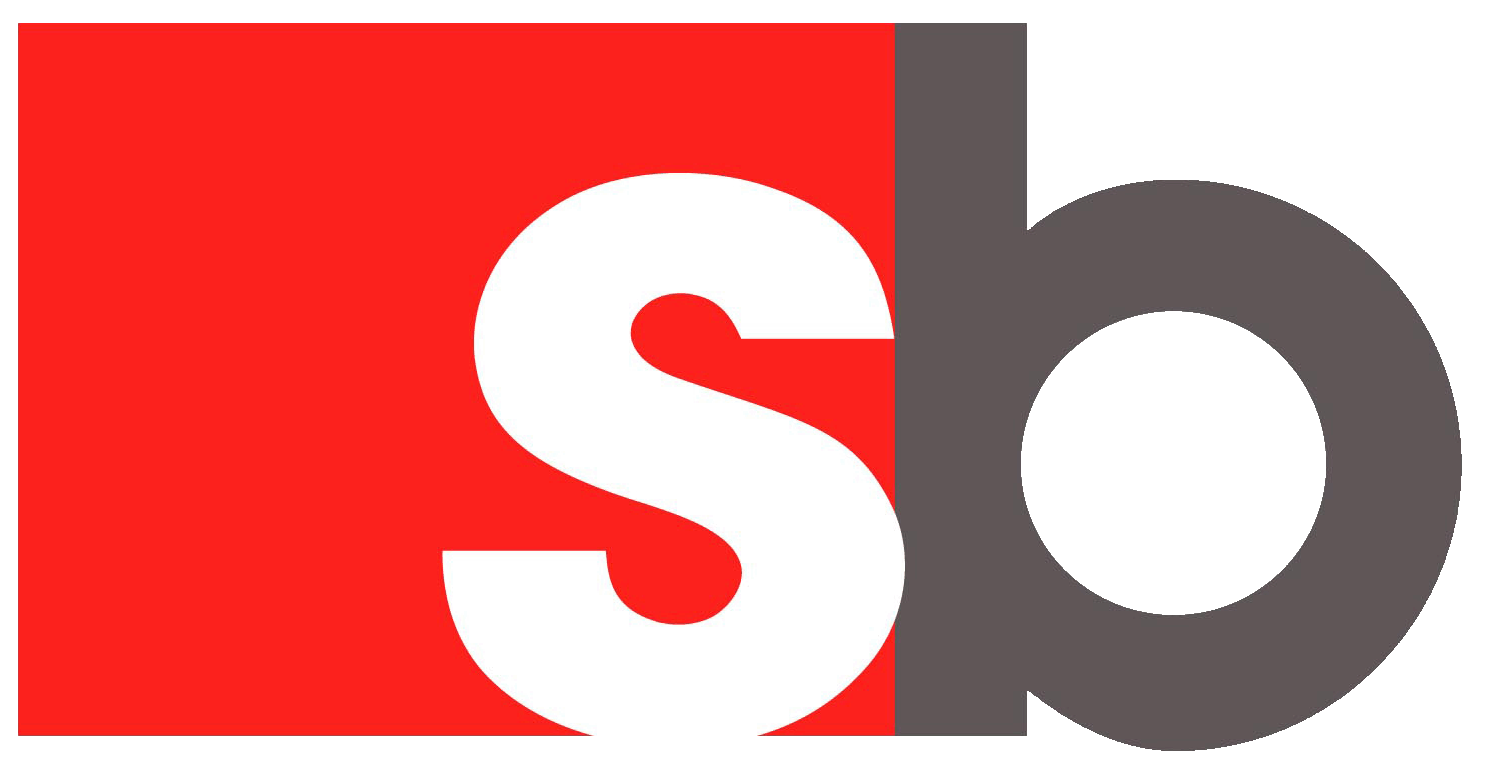 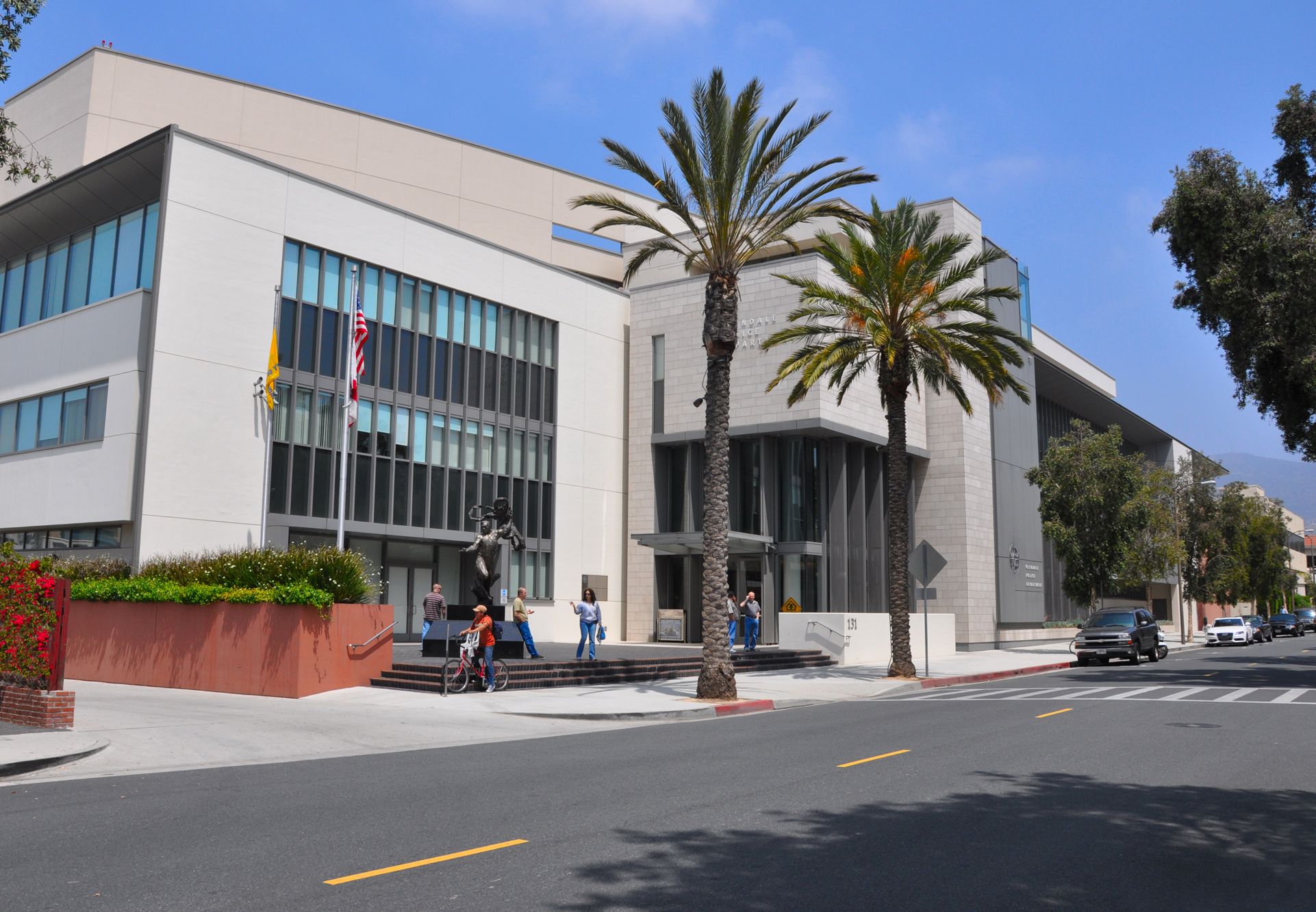 Glendale Police Station & Jail Facility Glendale, CA
Cannon Design
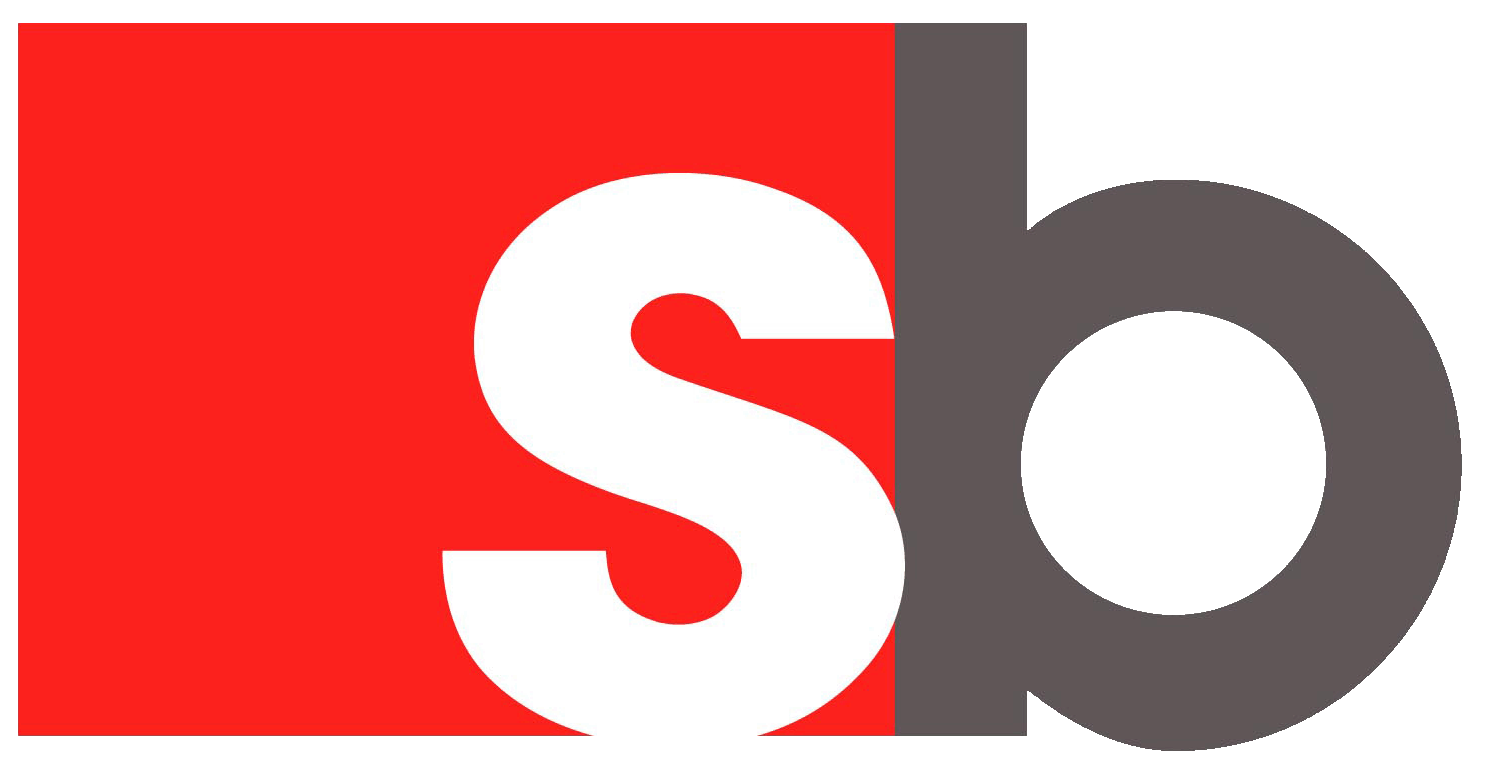 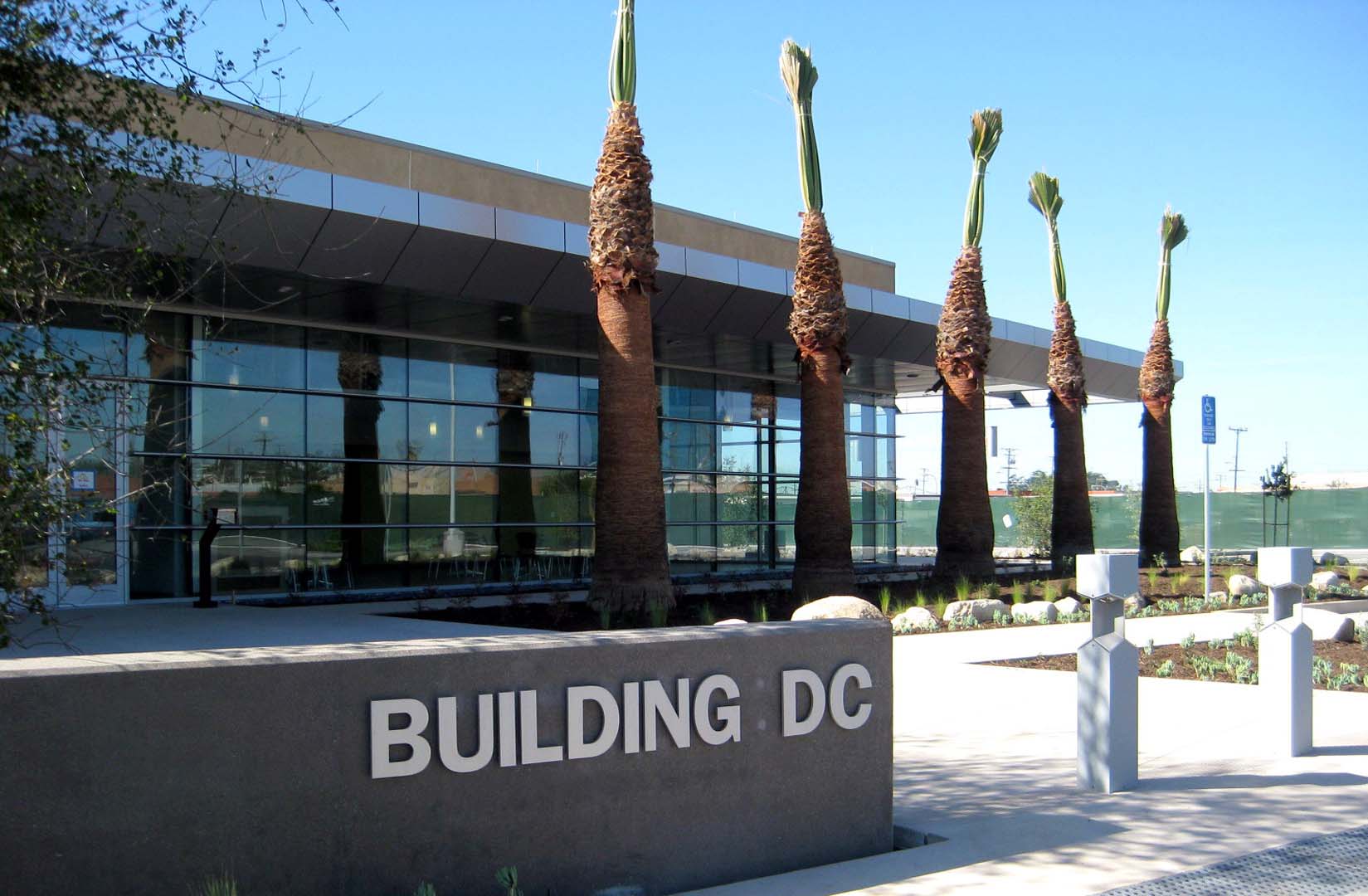 Southern California Edison Data Center Alhambra, CA
Design-Build: Turner Construction | Callison
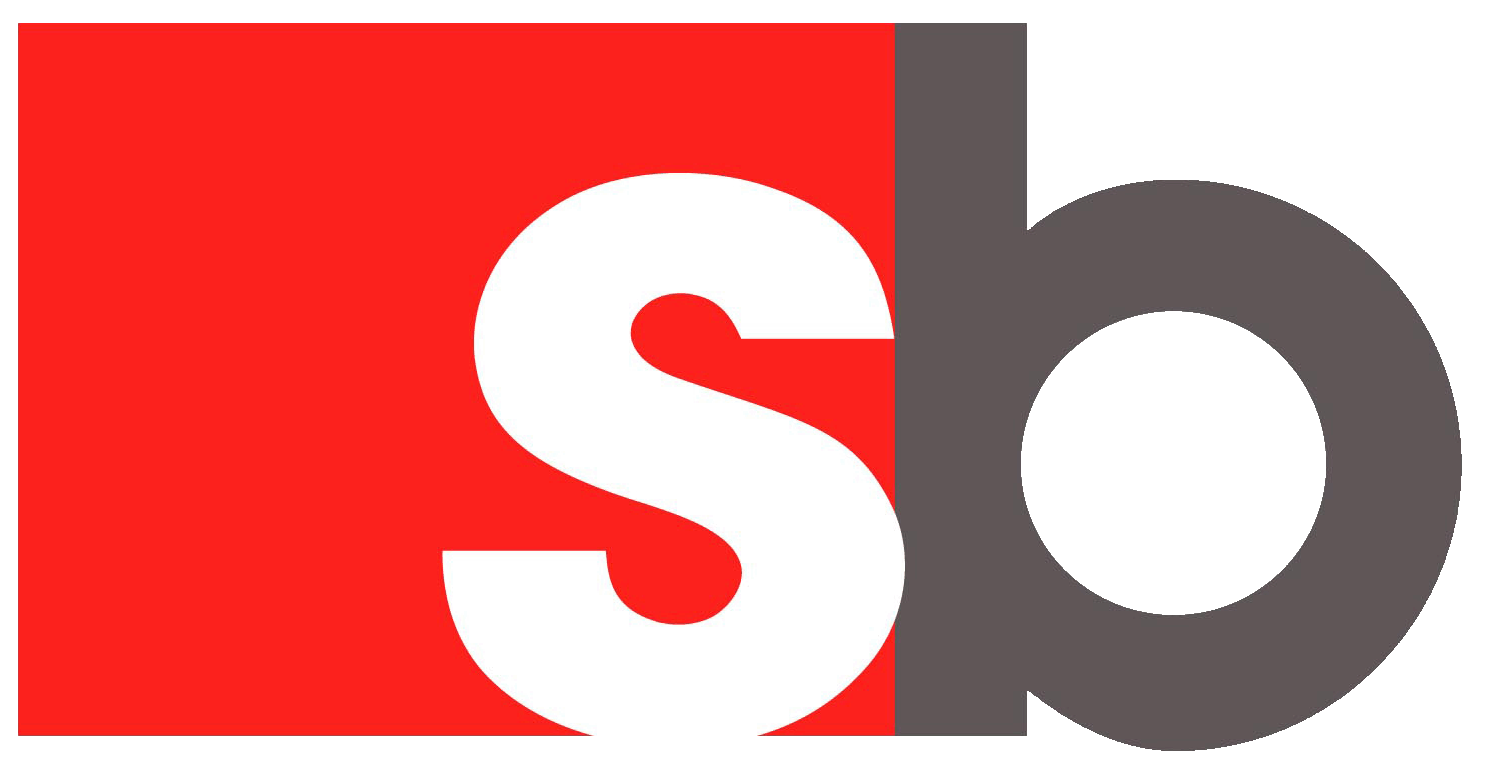 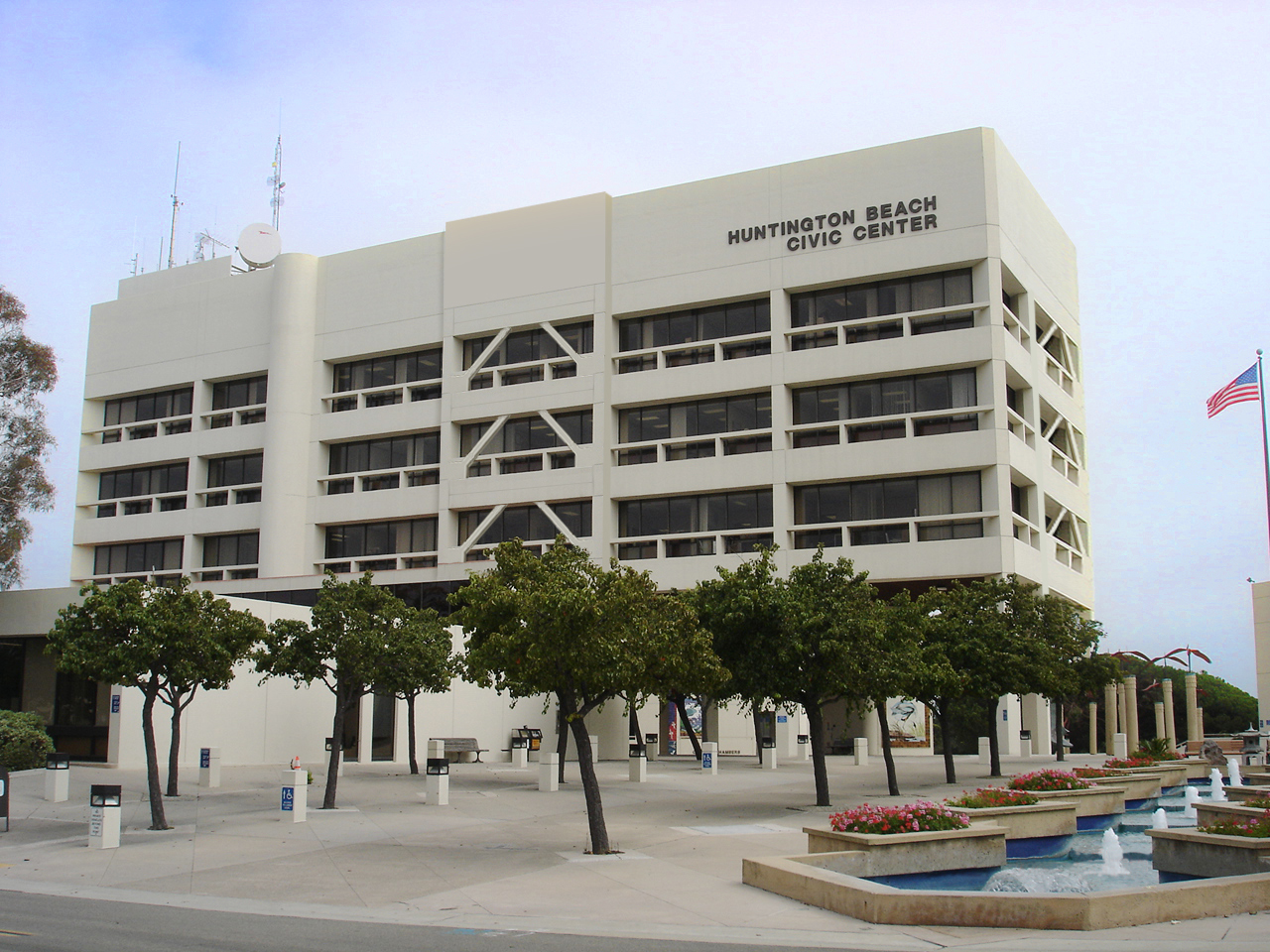 Huntington Beach City Hall Huntington Beach, CA
LHA
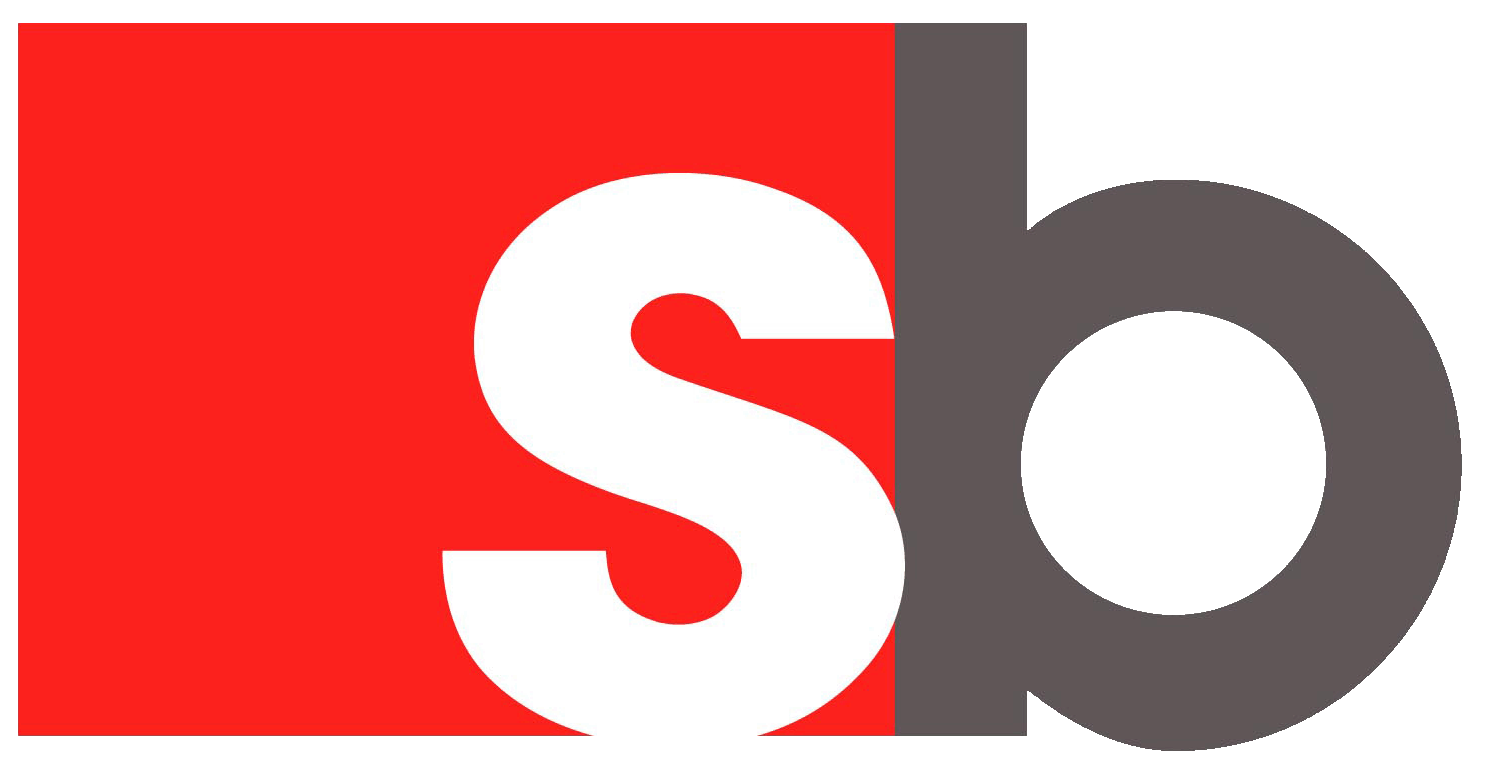 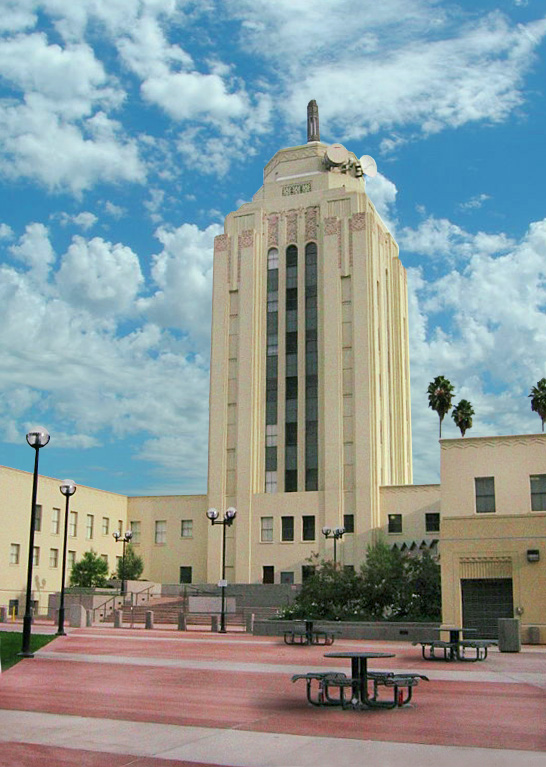 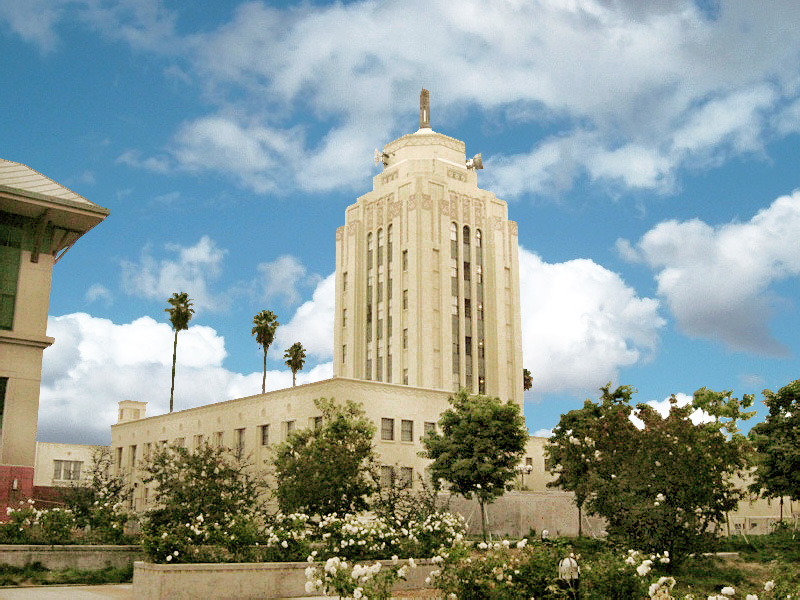 LEED PLATINUM CERTIFIED
2006 LOS ANGELES CONSERVANCY PRESERVATION AWARD
Van Nuys City Hall Van Nuys, CA
Tetra-IBI Group & Kennard Design Group
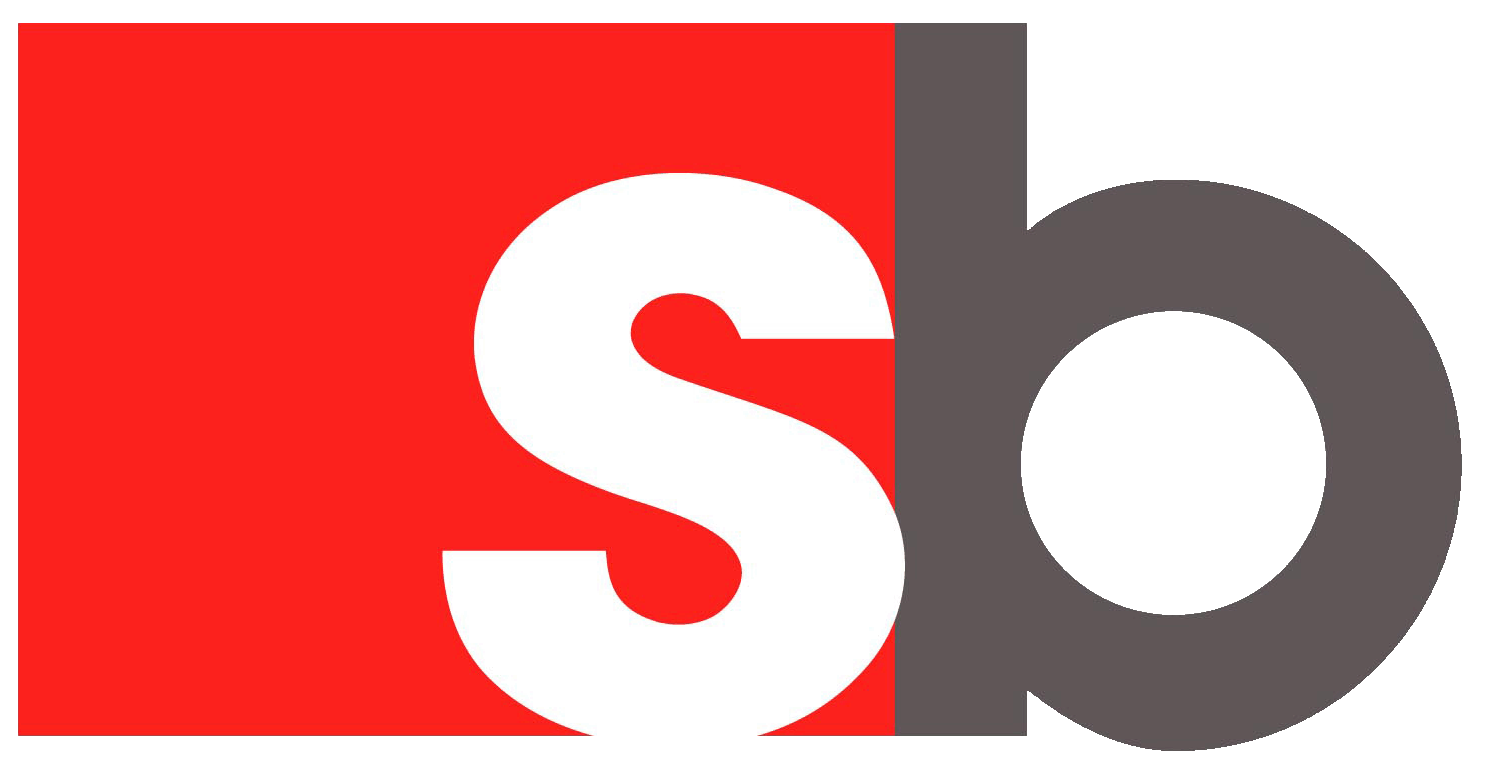 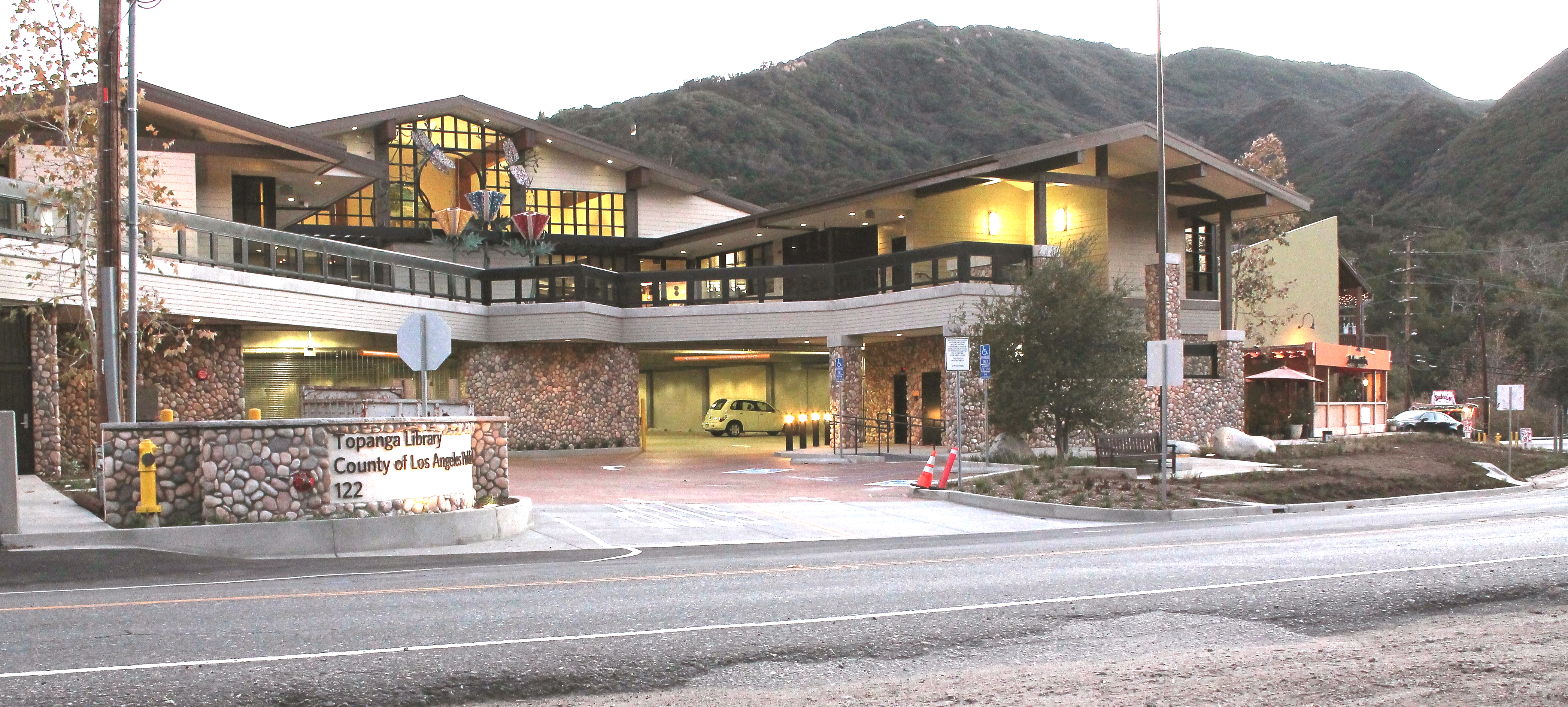 LEED GOLD CERTIFIED
Topanga Library Topanga, CA
gkkworks
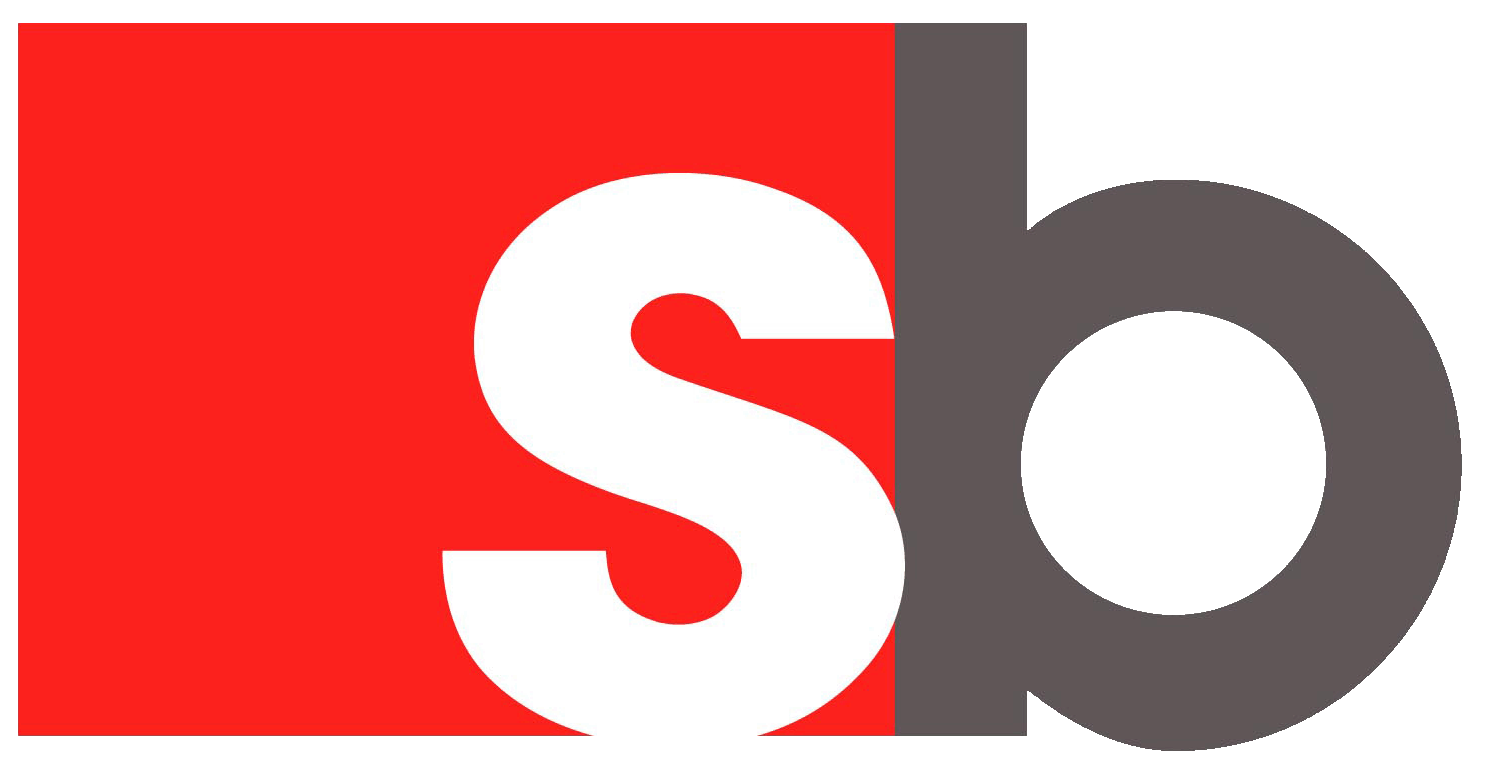 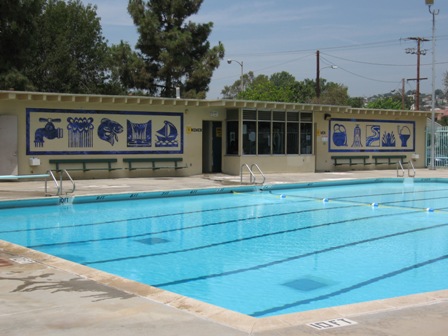 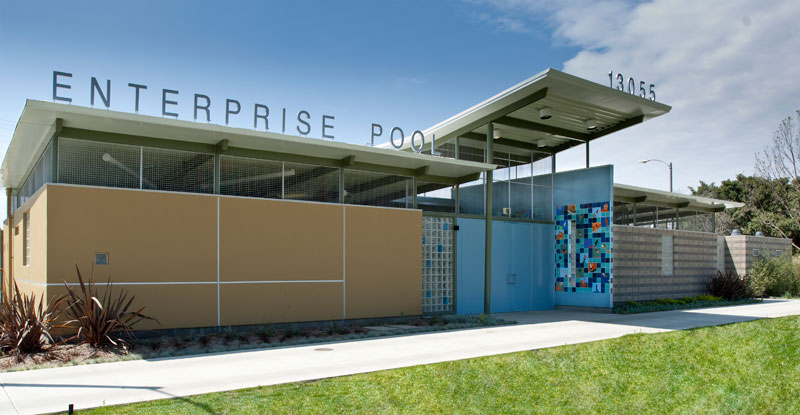 Enterprise Park Pool Los Angeles, CA
Frank R. Webb Architects
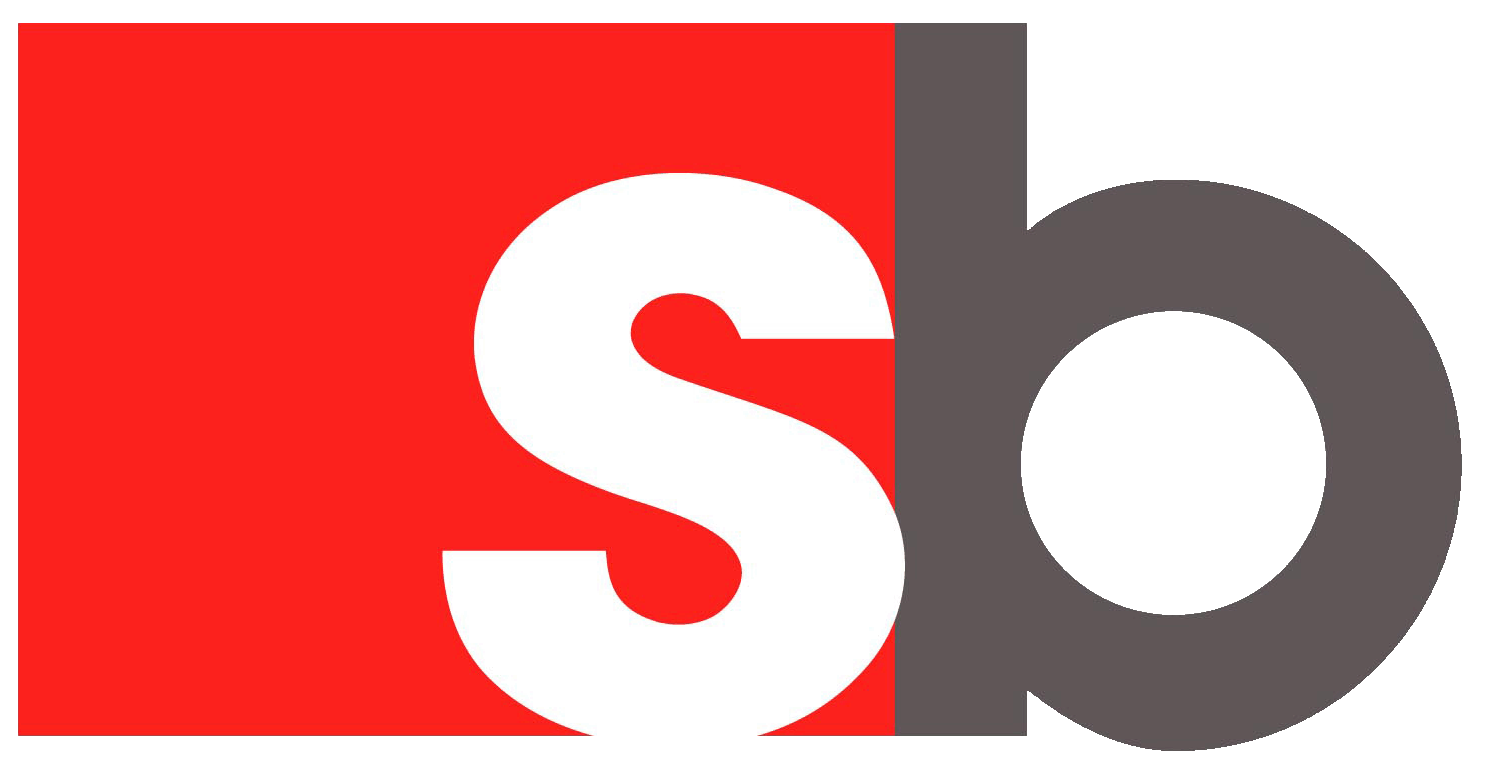 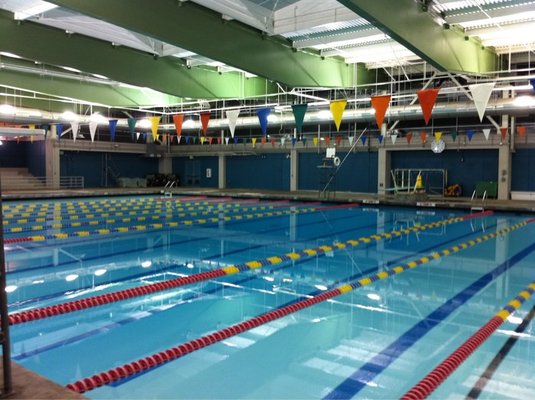 Echo Park Recreation Facility Los Angeles, CA
Frank Webb Architects
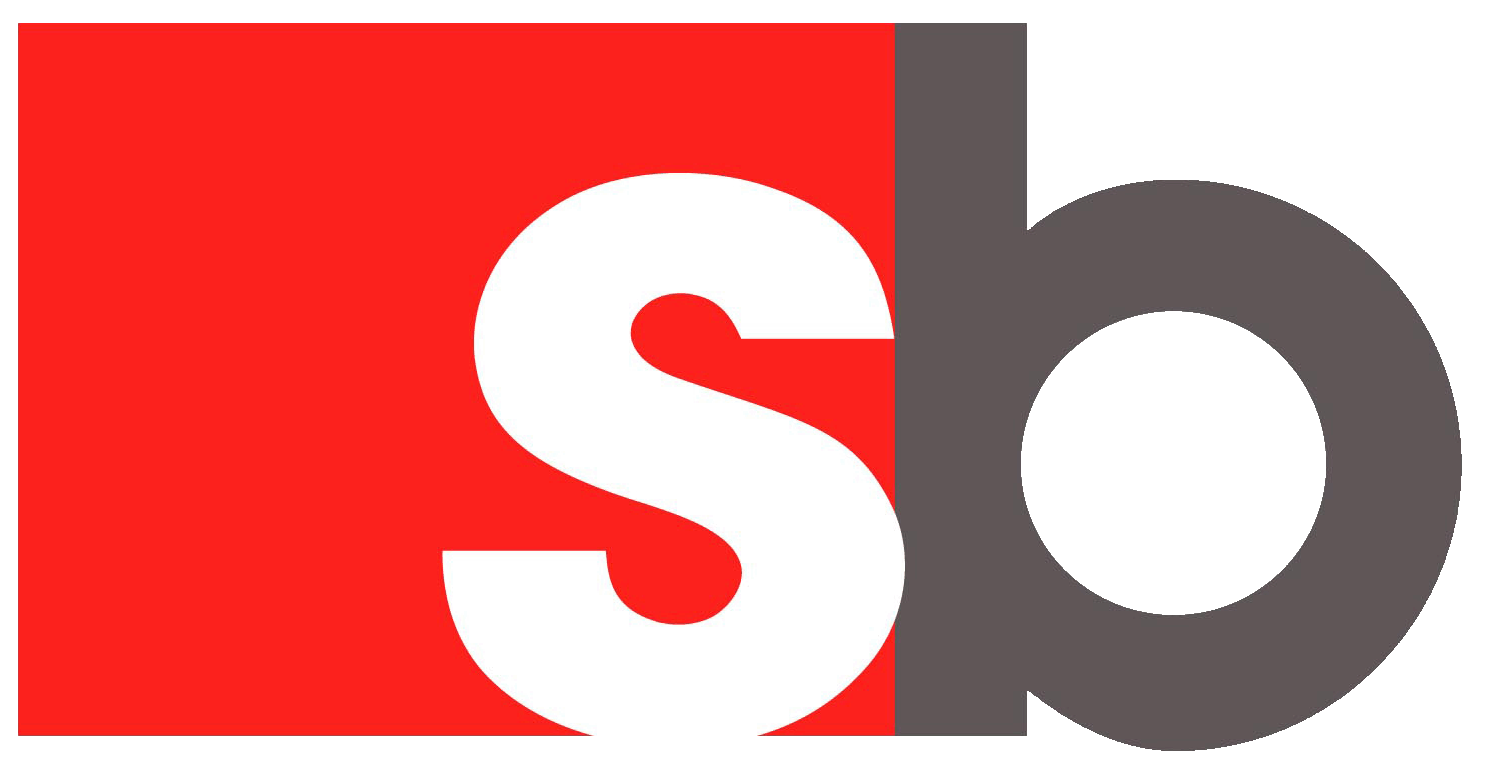 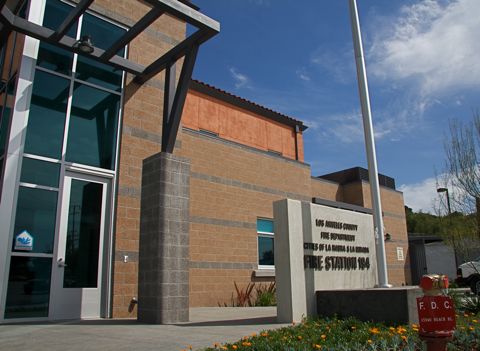 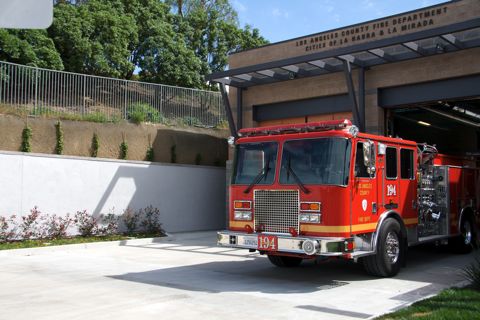 LEED SILVER CERTIFIED
Los Angeles County Fire Station No. 194 La Habra, CA
William Loyd Jones Architect
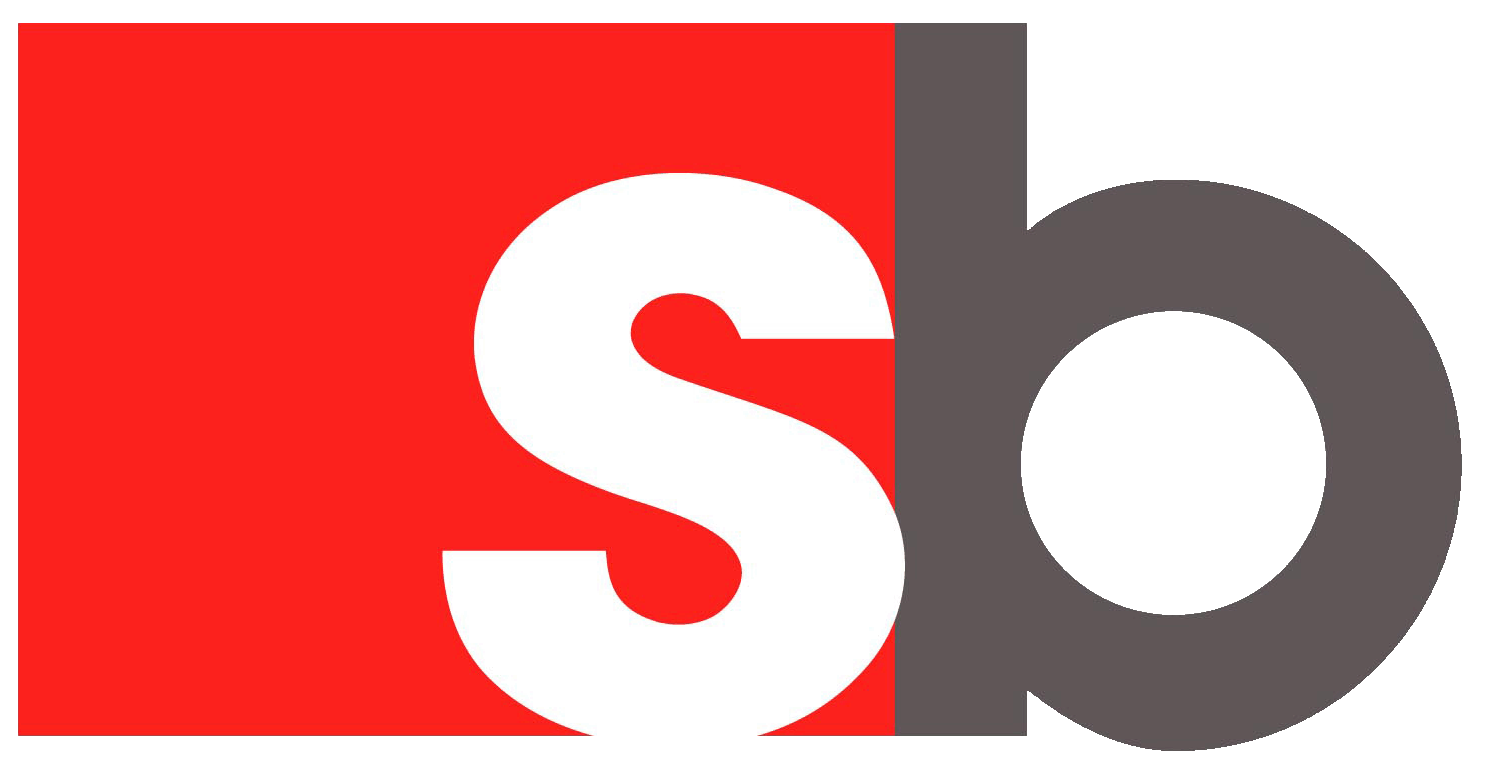 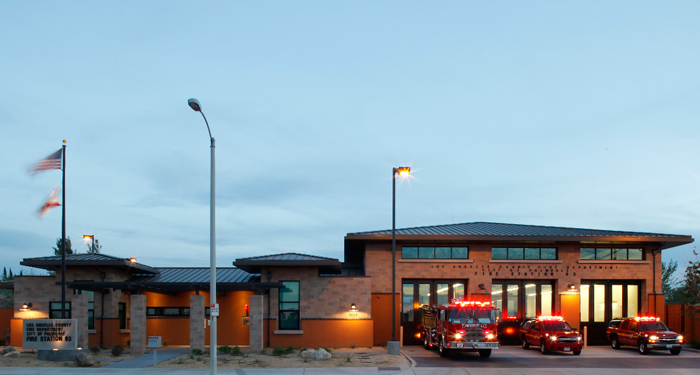 LEED SILVER CERTIFIED
Los Angeles County Fire Station No. 93 Palmdale, CA
William Loyd Jones Architect
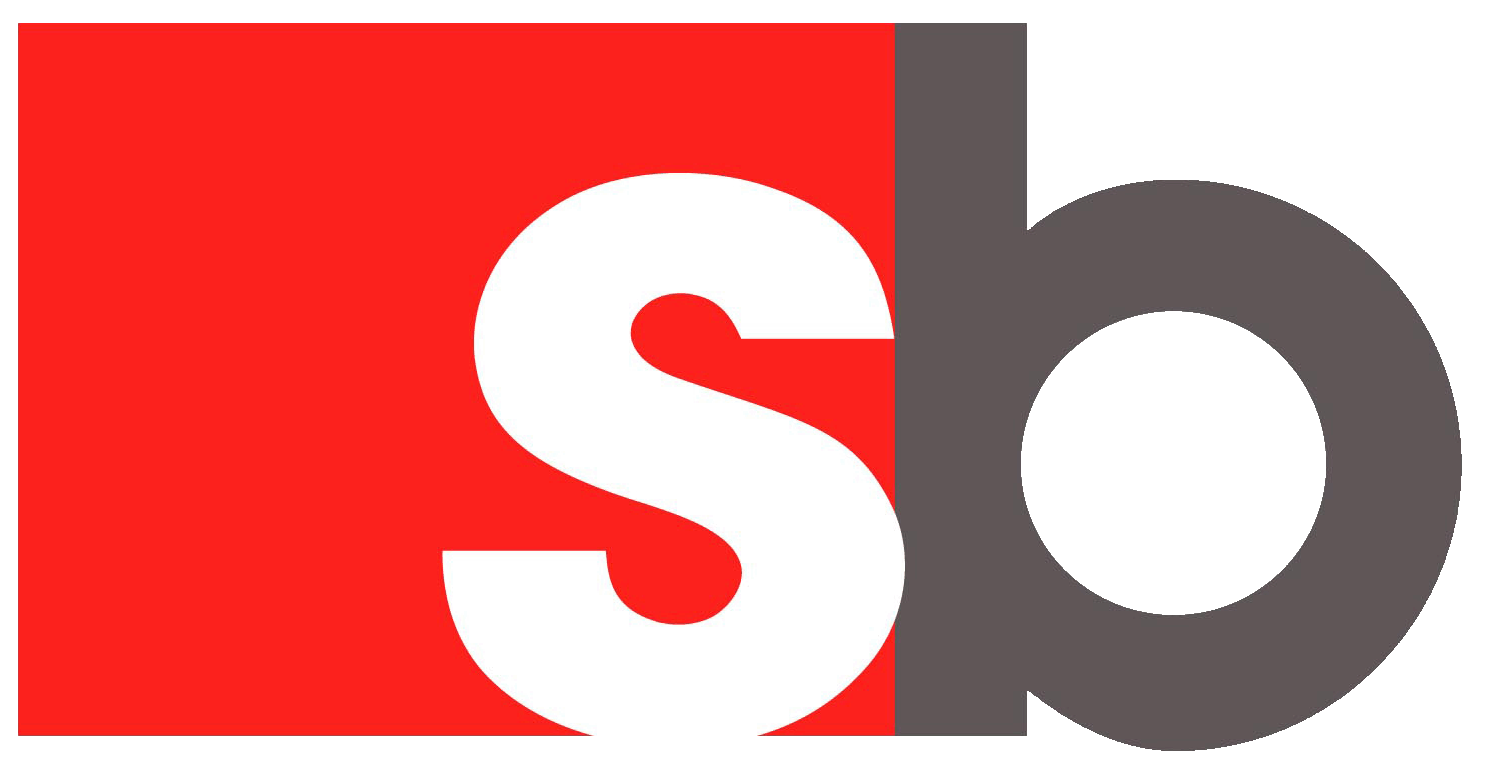 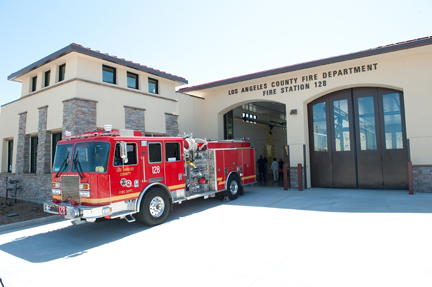 Los Angeles County Fire Station No. 128 Canyon Country, CA
William Loyd Jones Architect
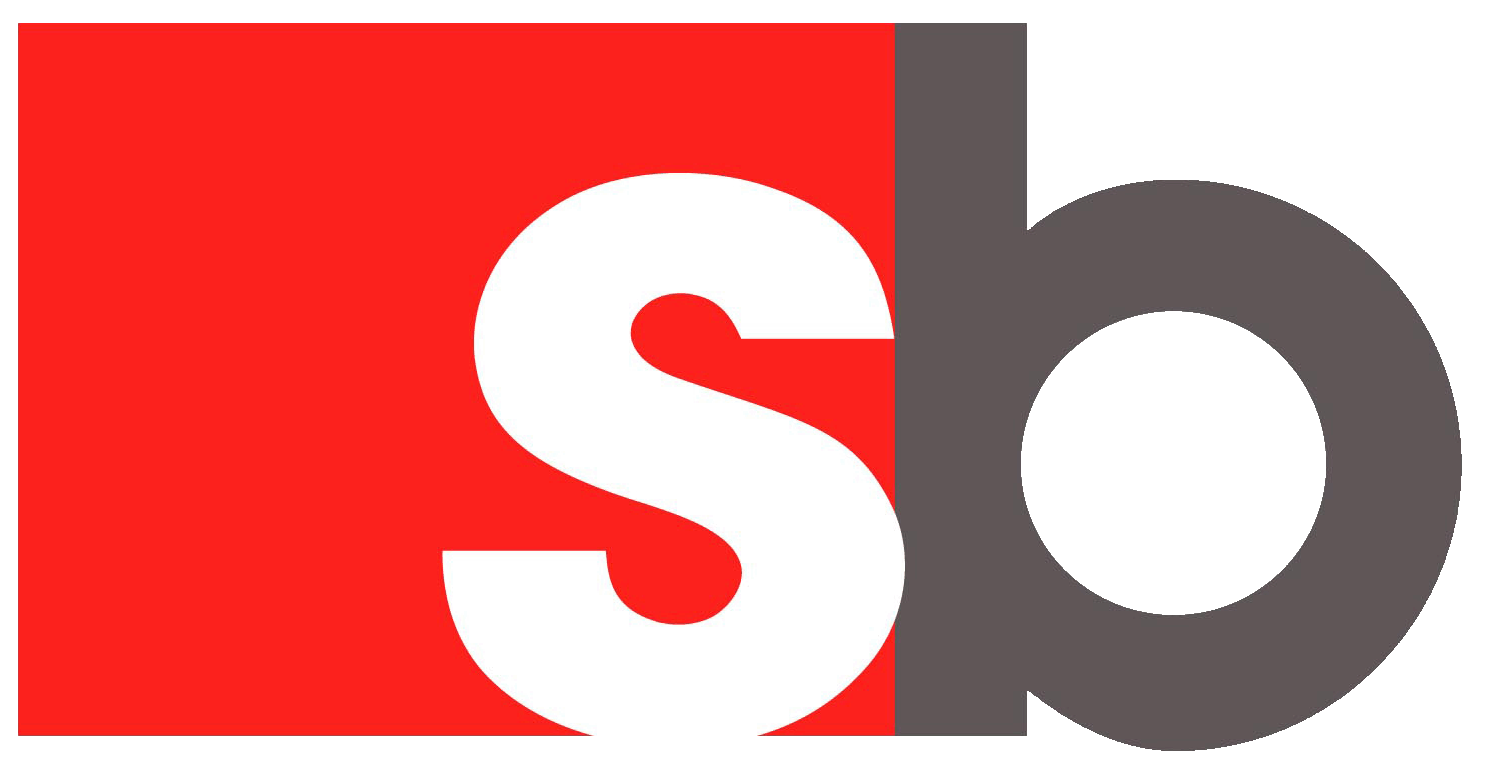 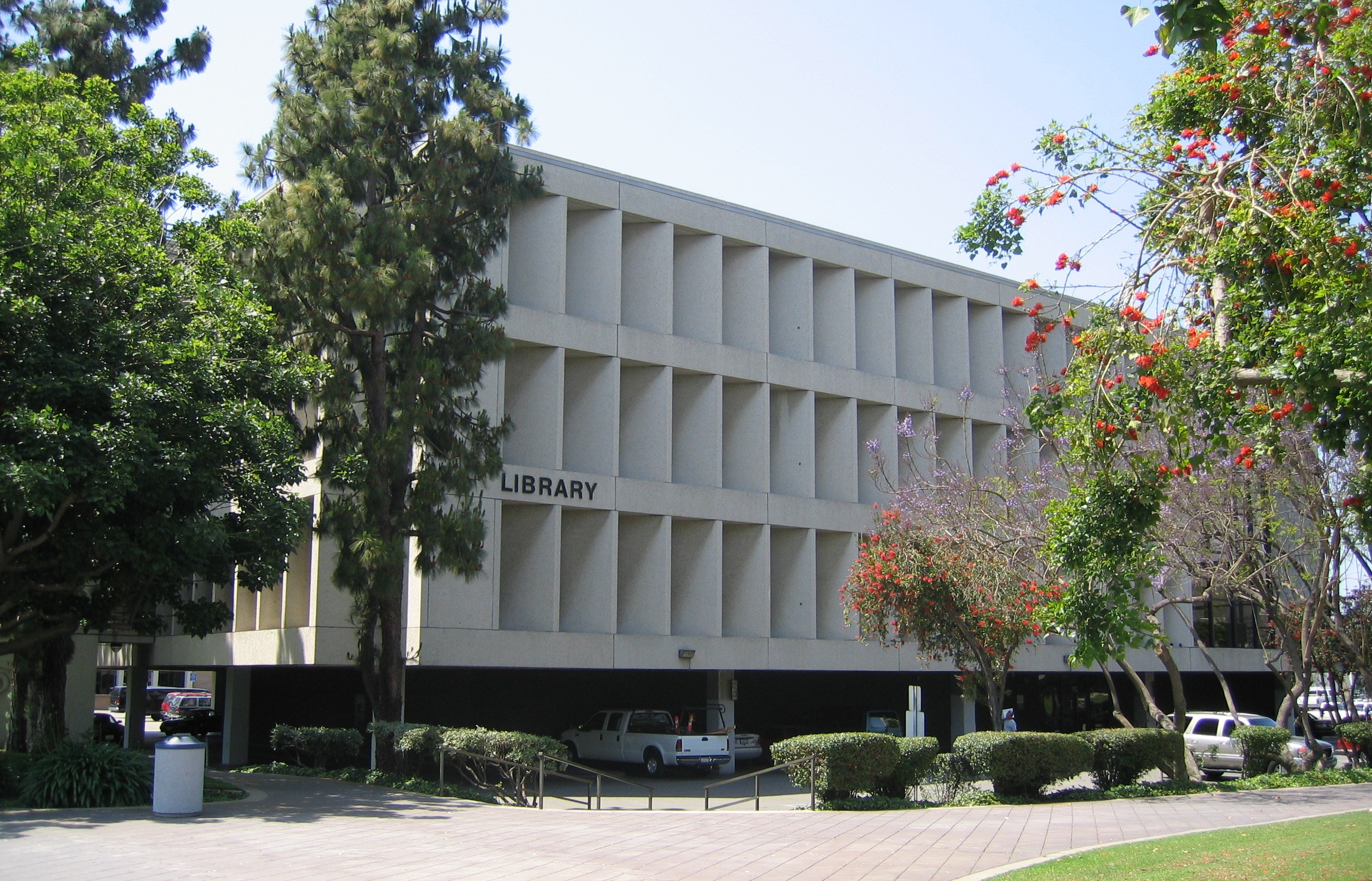 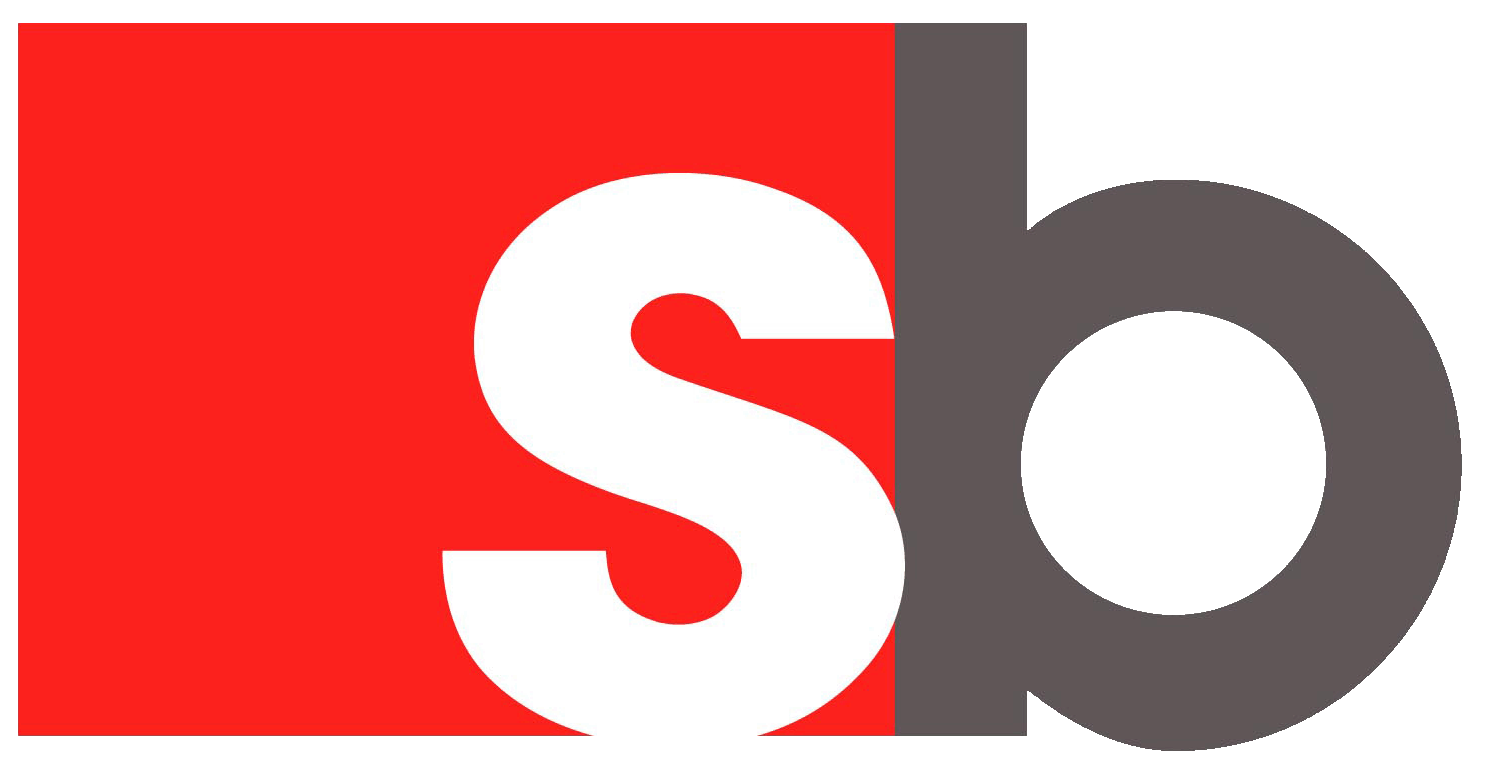 Inglewood Main Library Inglewood, CA
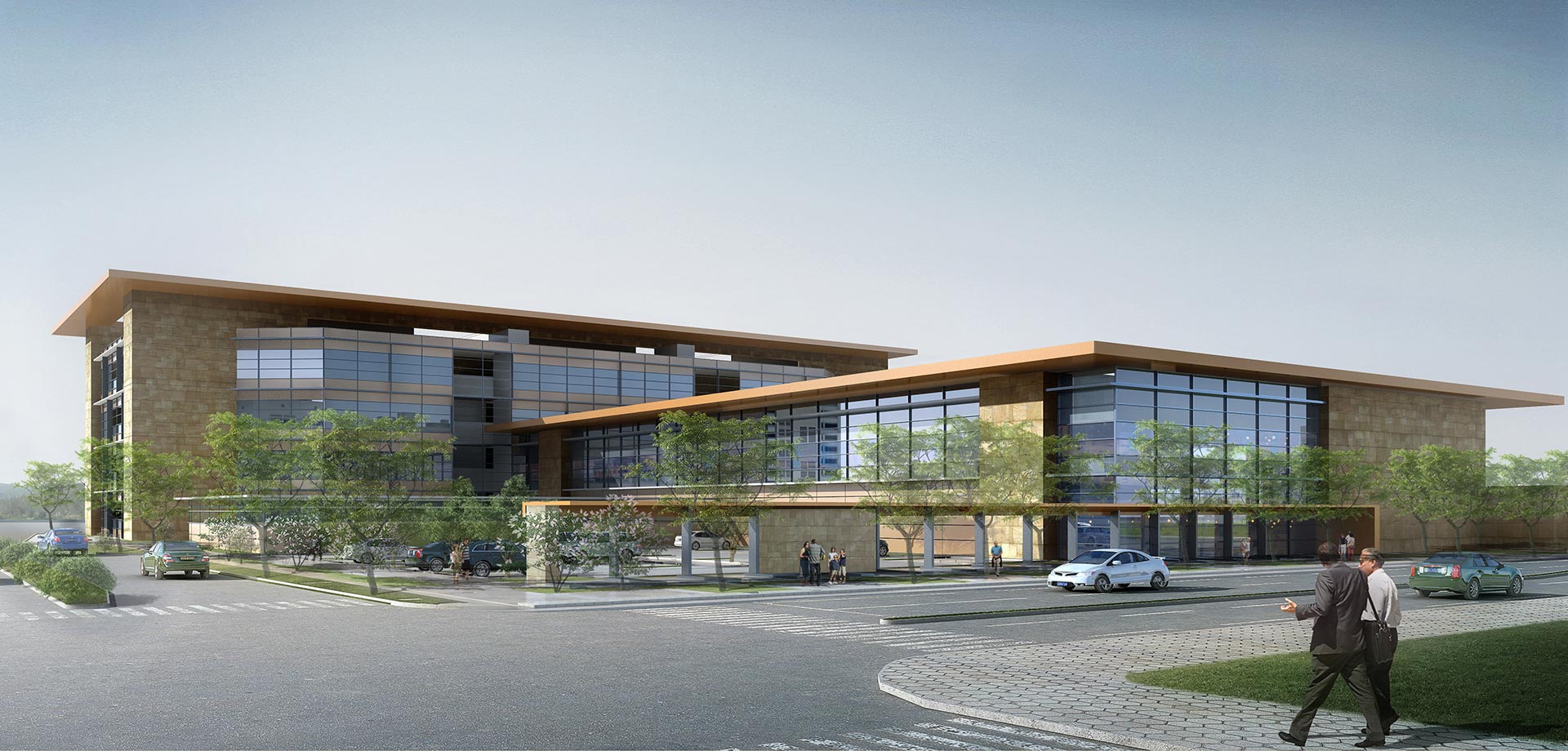 East County Replacement Detention Center Riverside, CA
HOK Architects
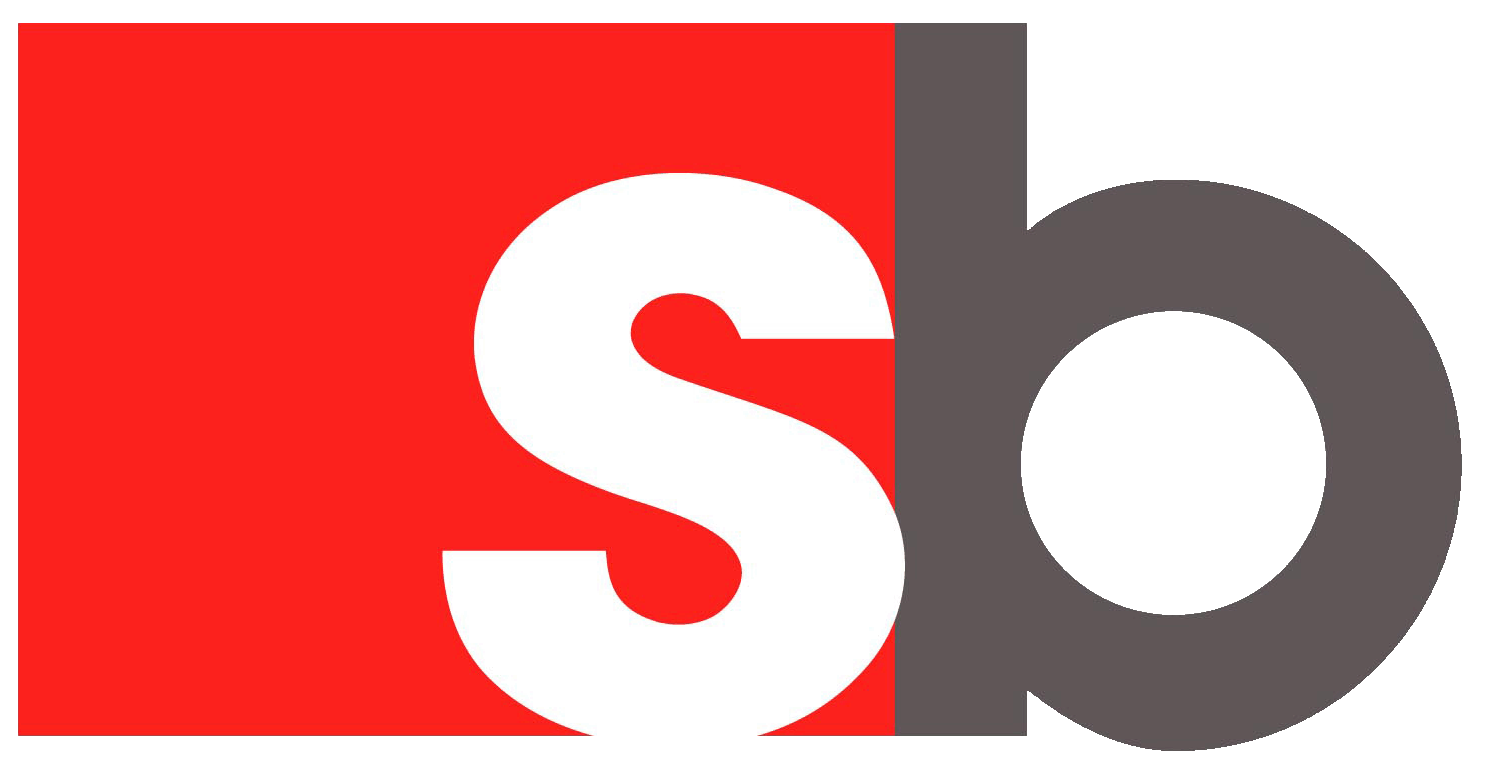 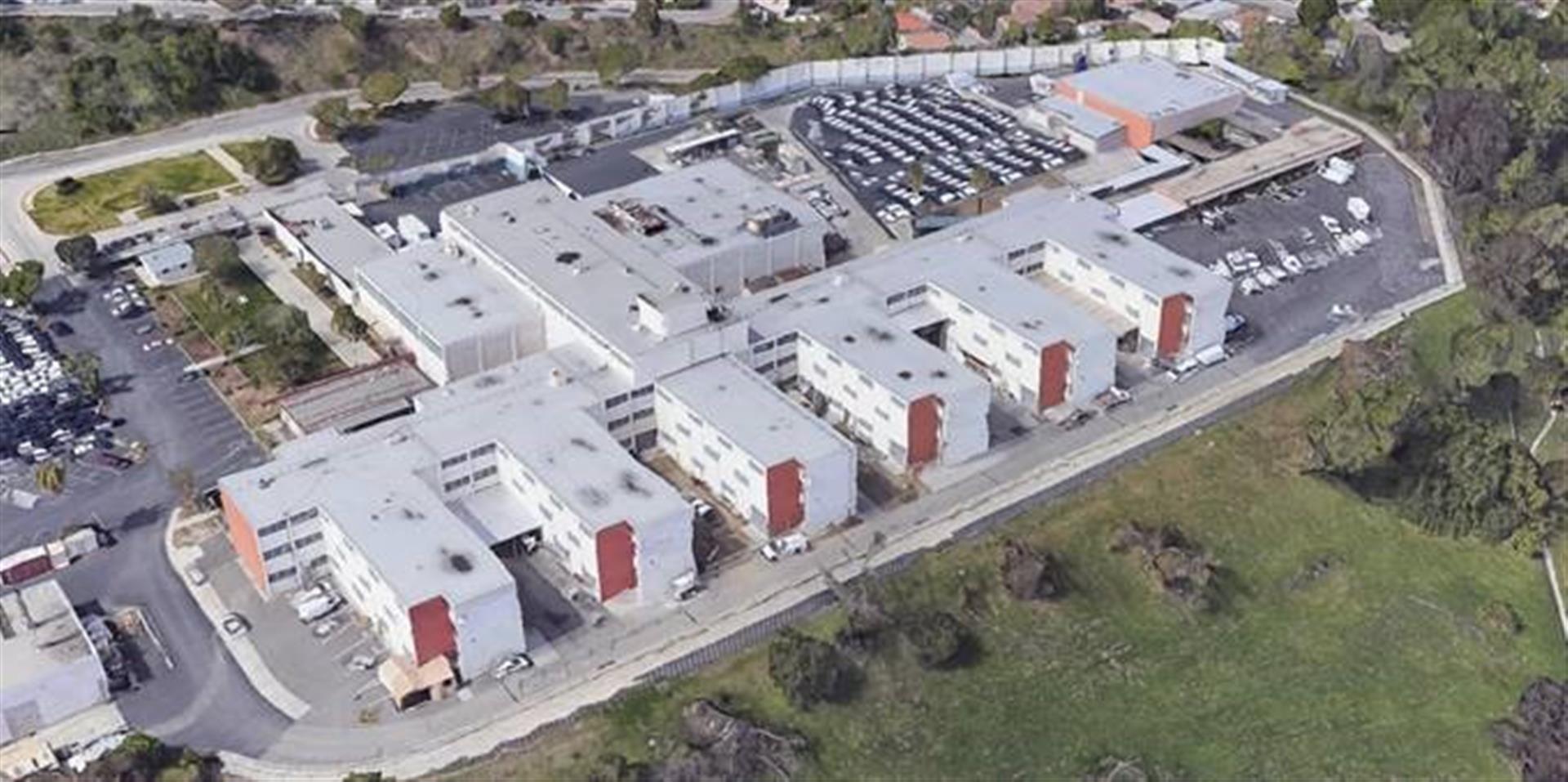 Sybil Brand Institute Monterey Park, CA
DMJM H&N
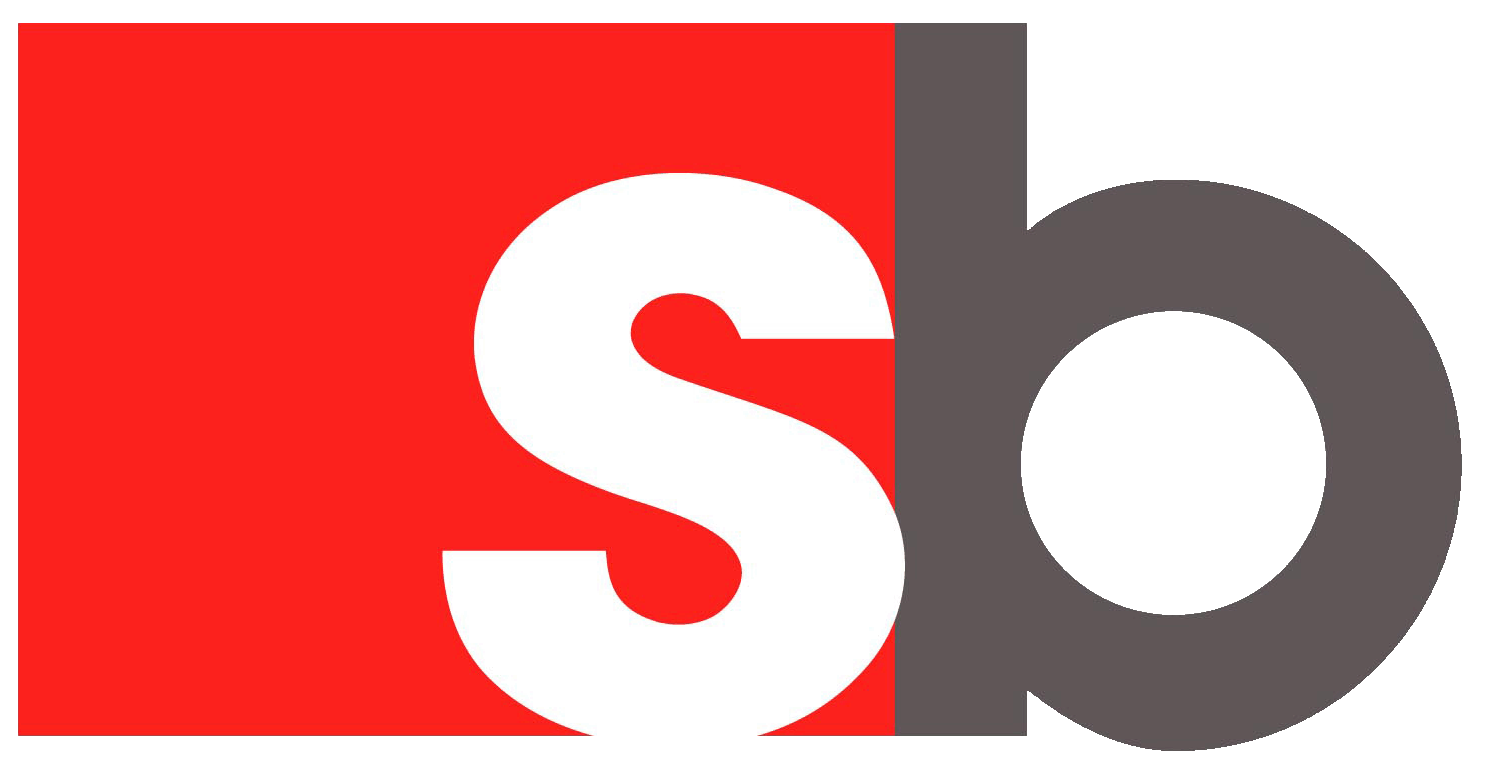 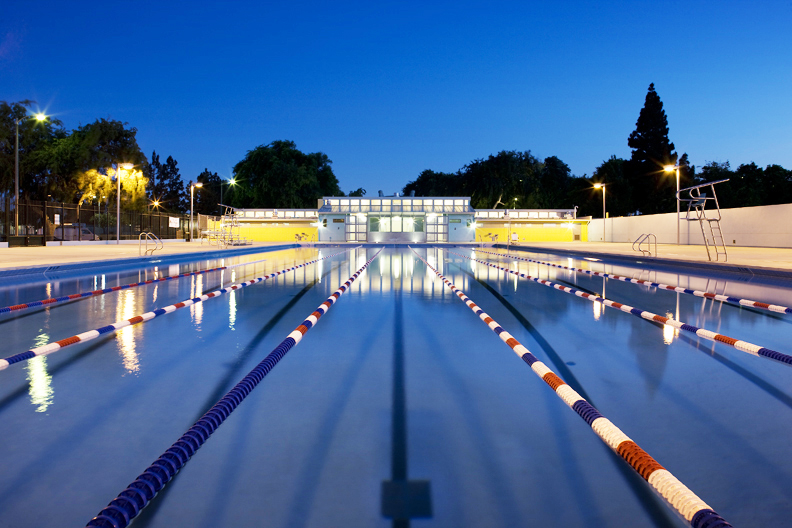 Ted Watkins Enterprise Park Pool Los Angeles, CA
Frank Wedd Architects
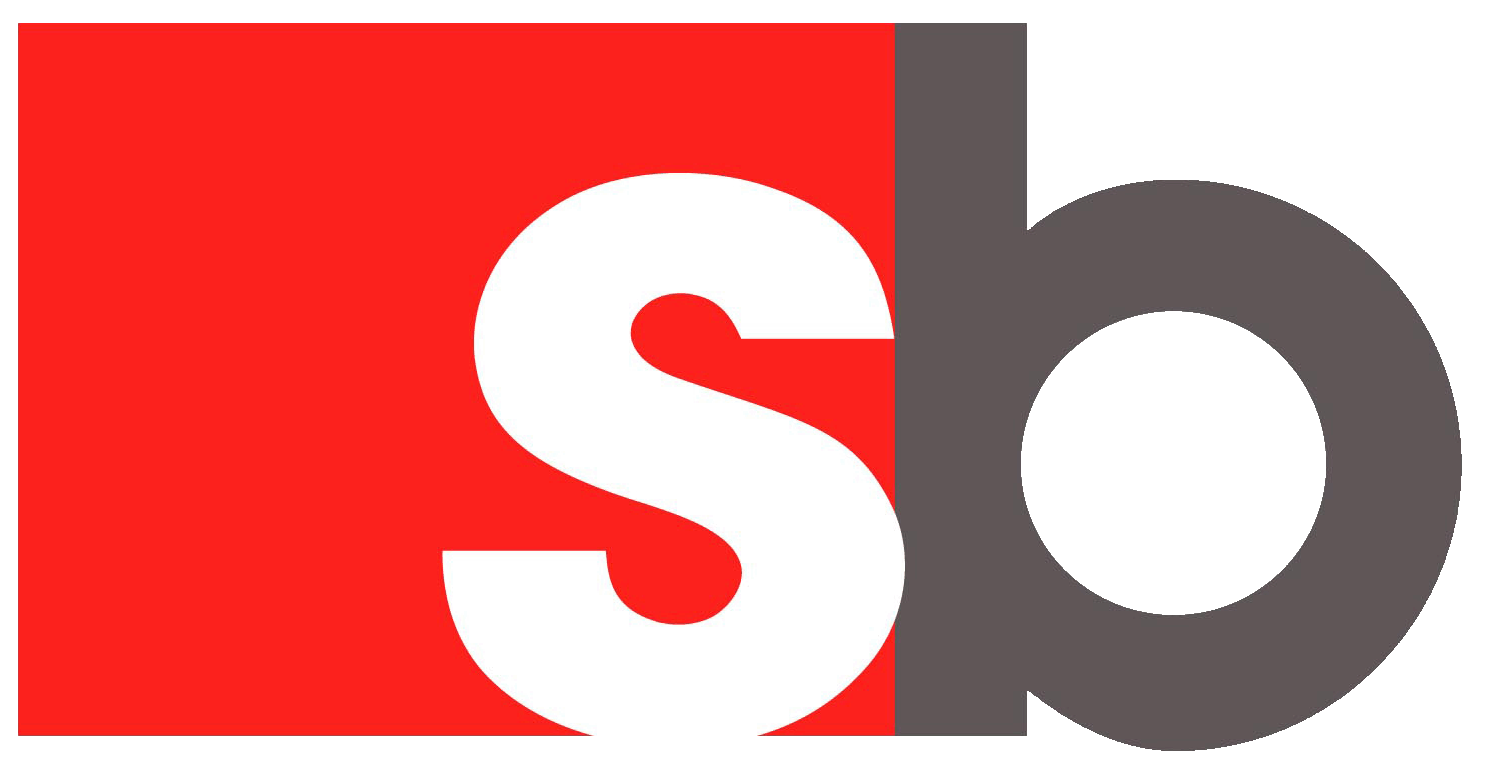 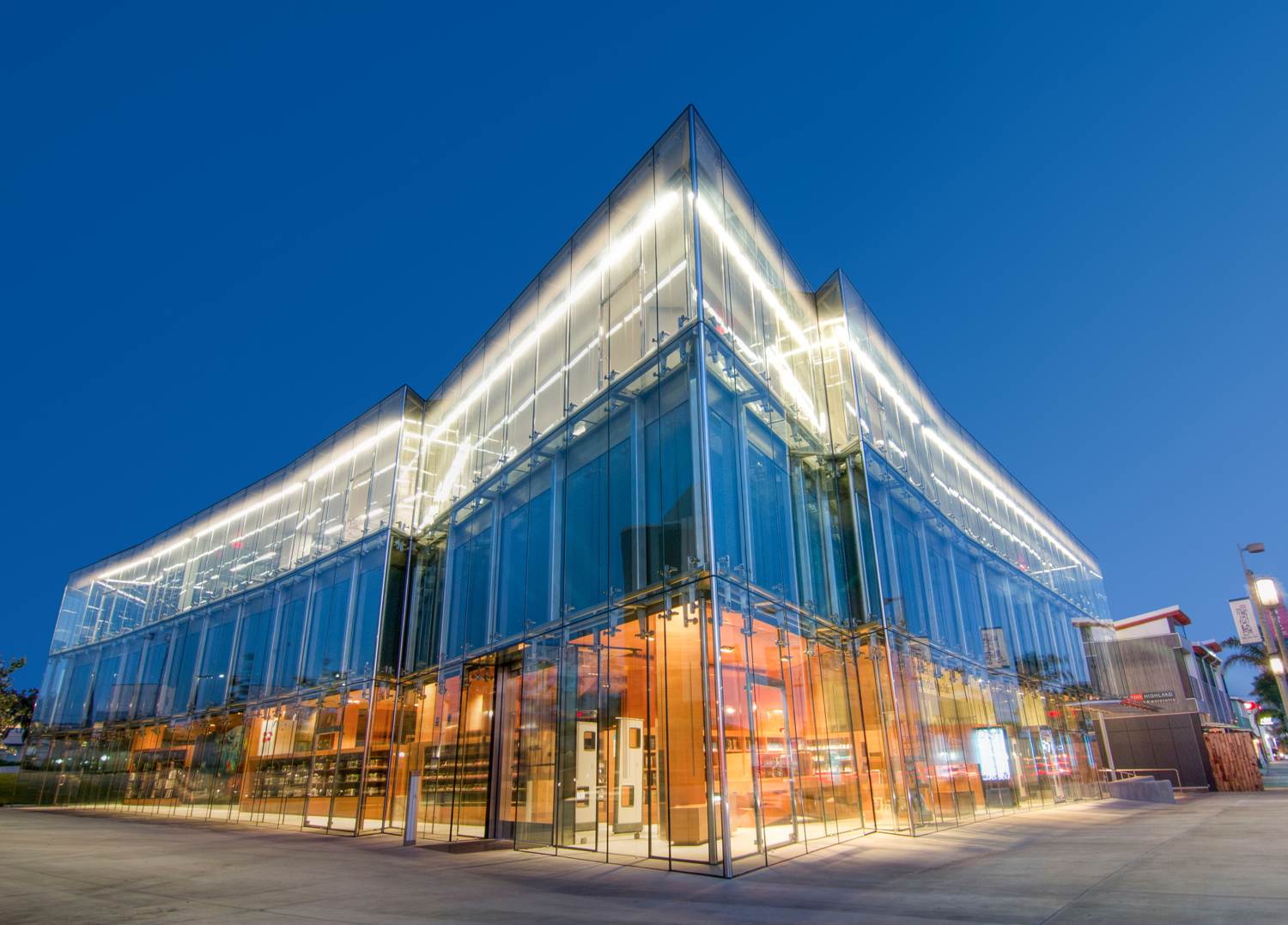 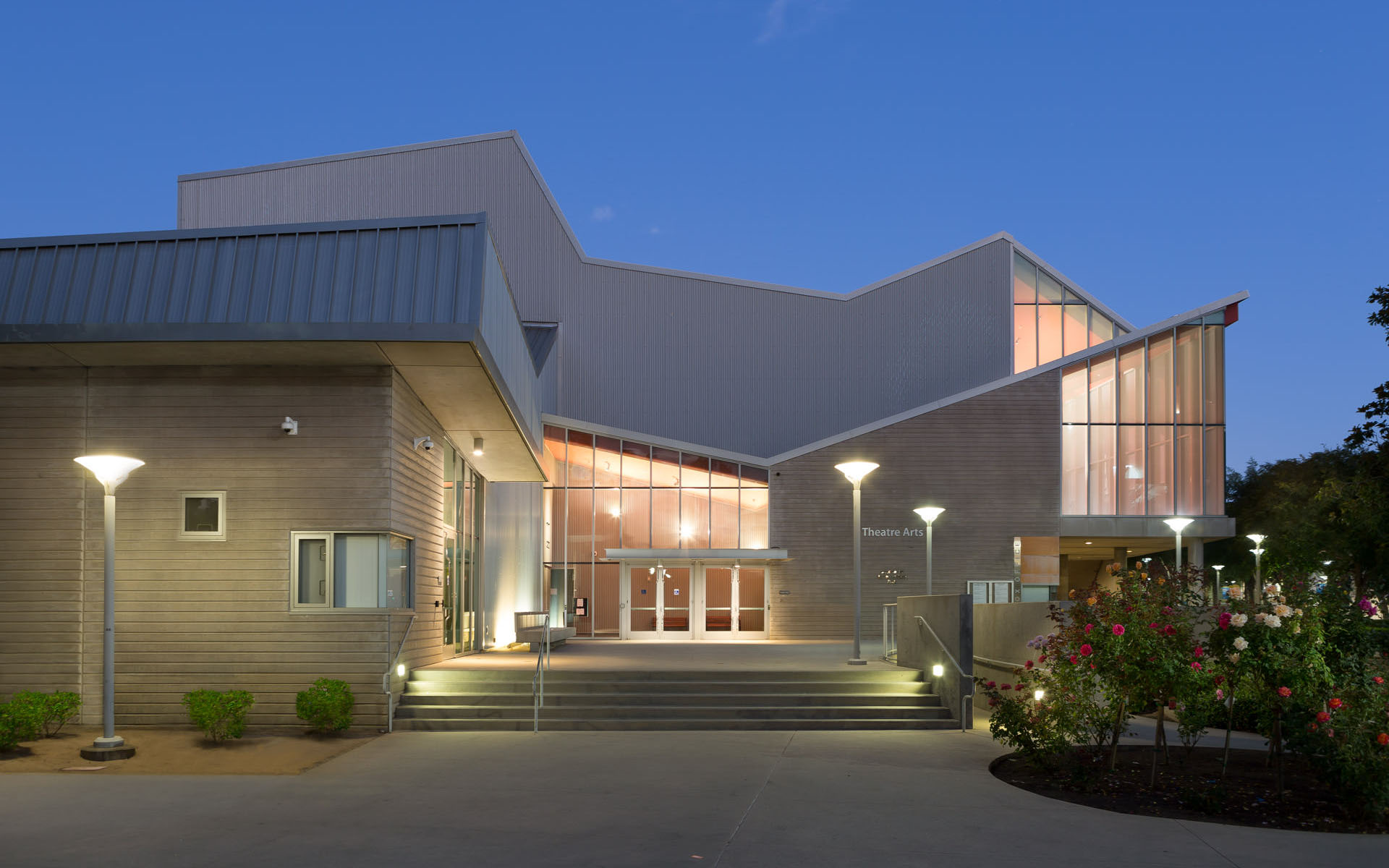 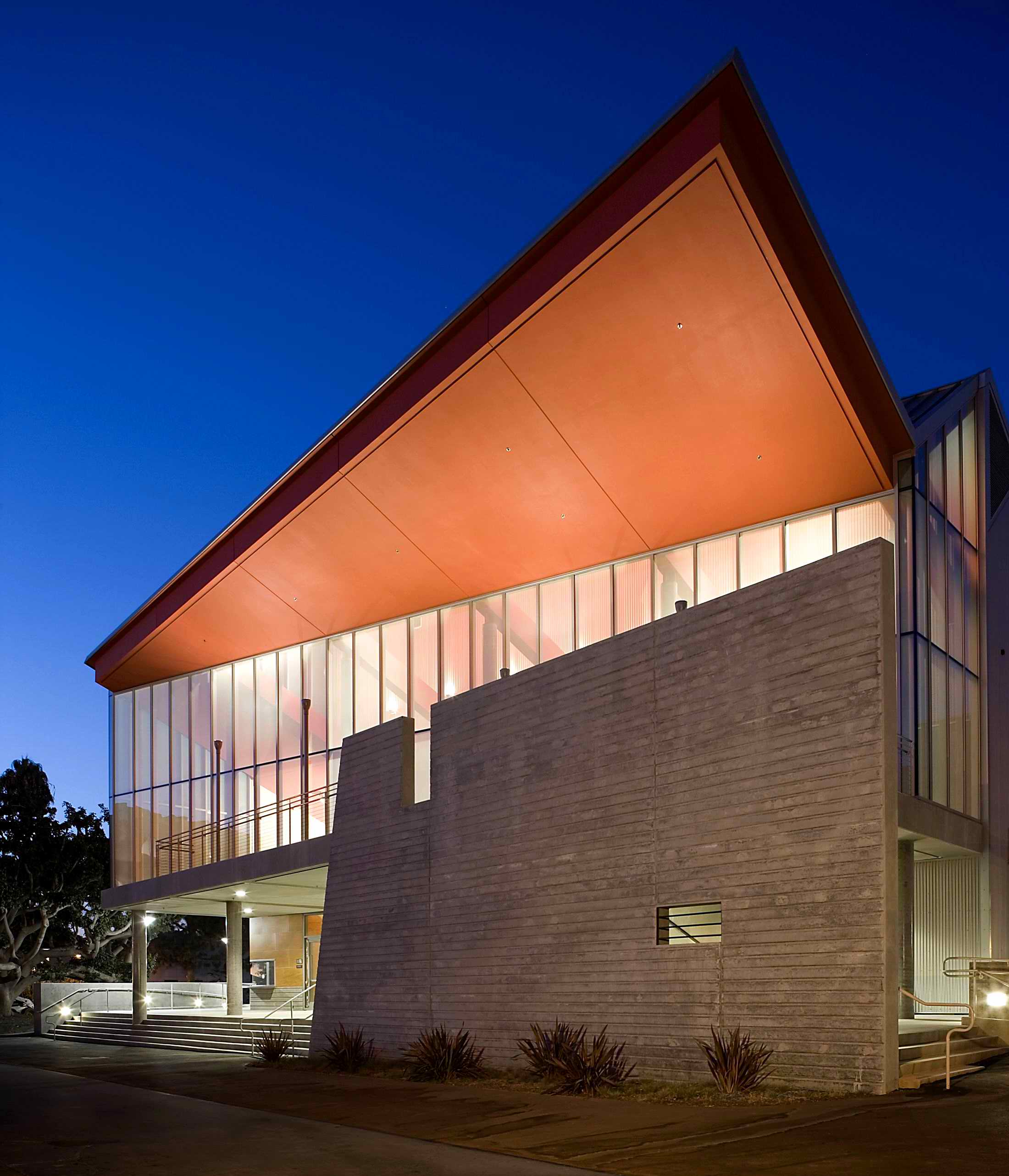 2015  ENR Best Project Award Category: Cultural/Worship California
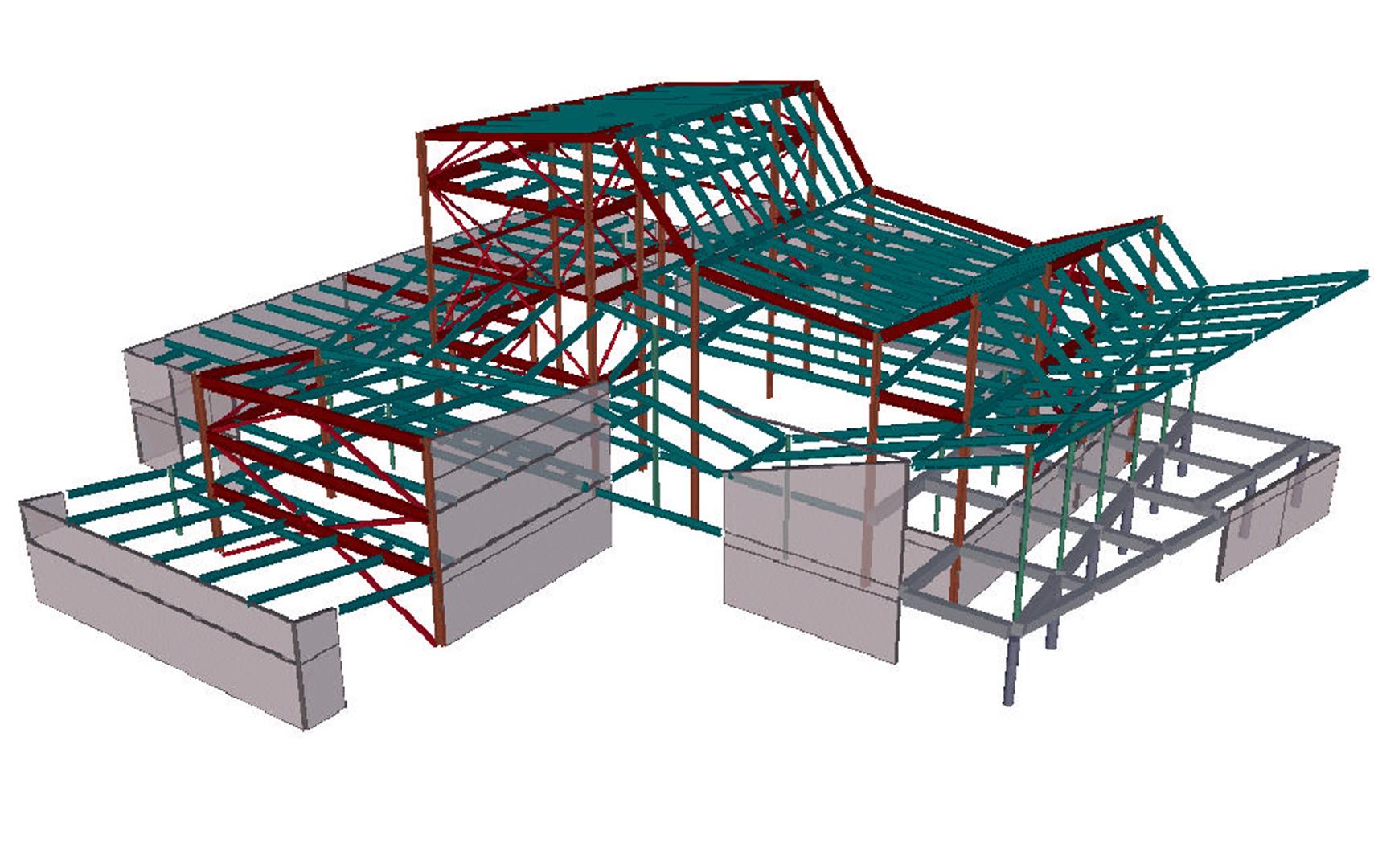 2019 Gale Library Journal Library of the Year
Manhattan Beach Library Los Angeles County
Design-Build: HED | C.W. Driver
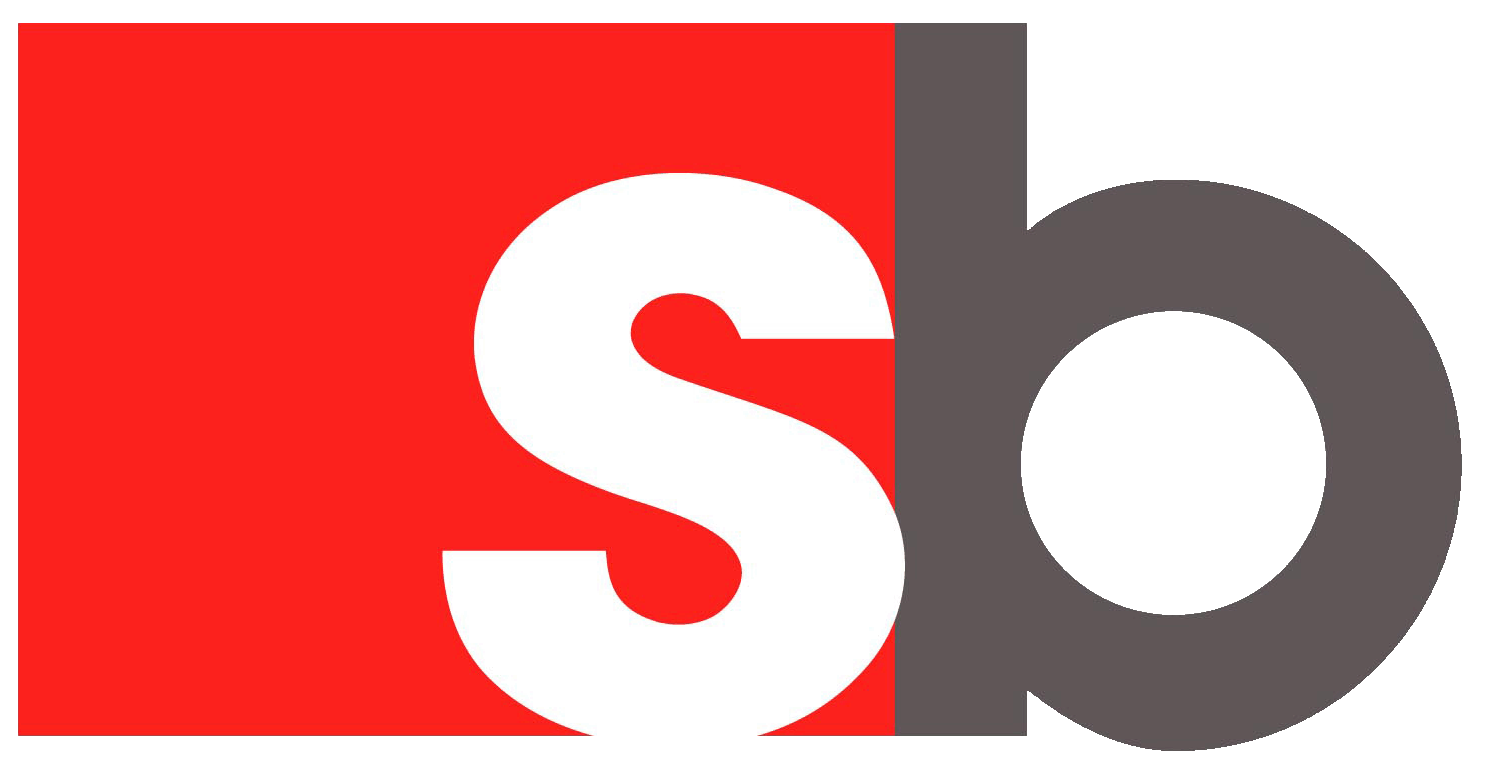 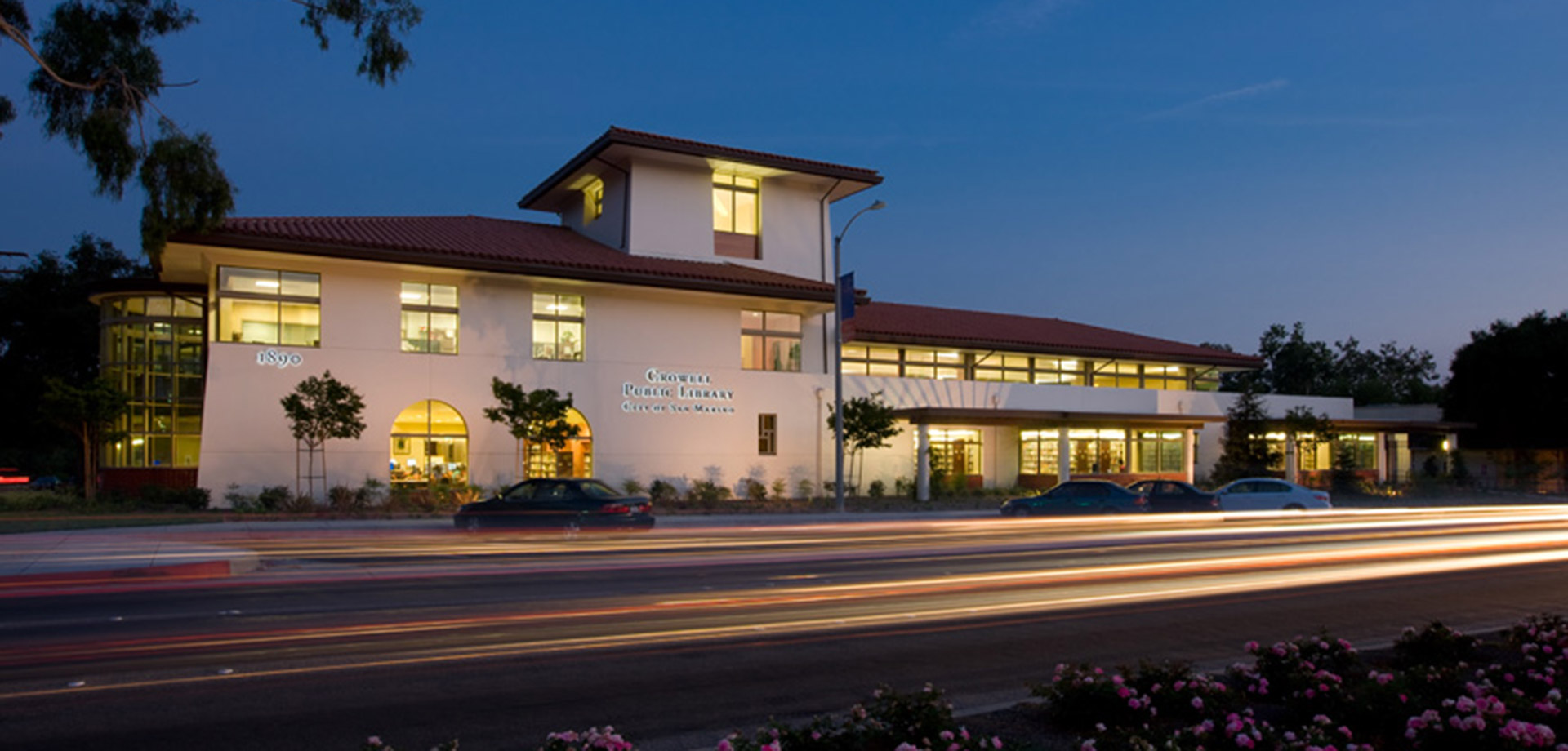 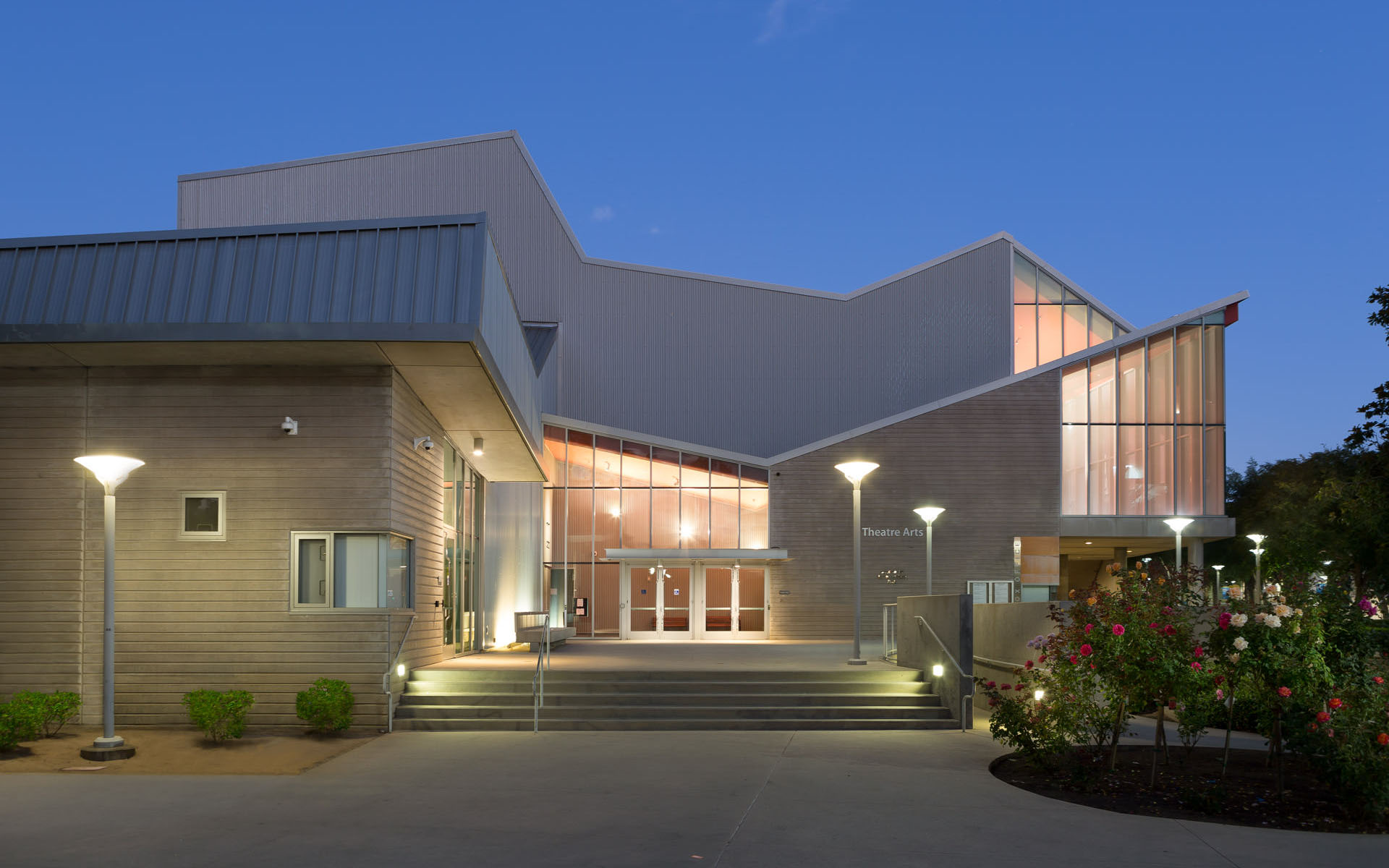 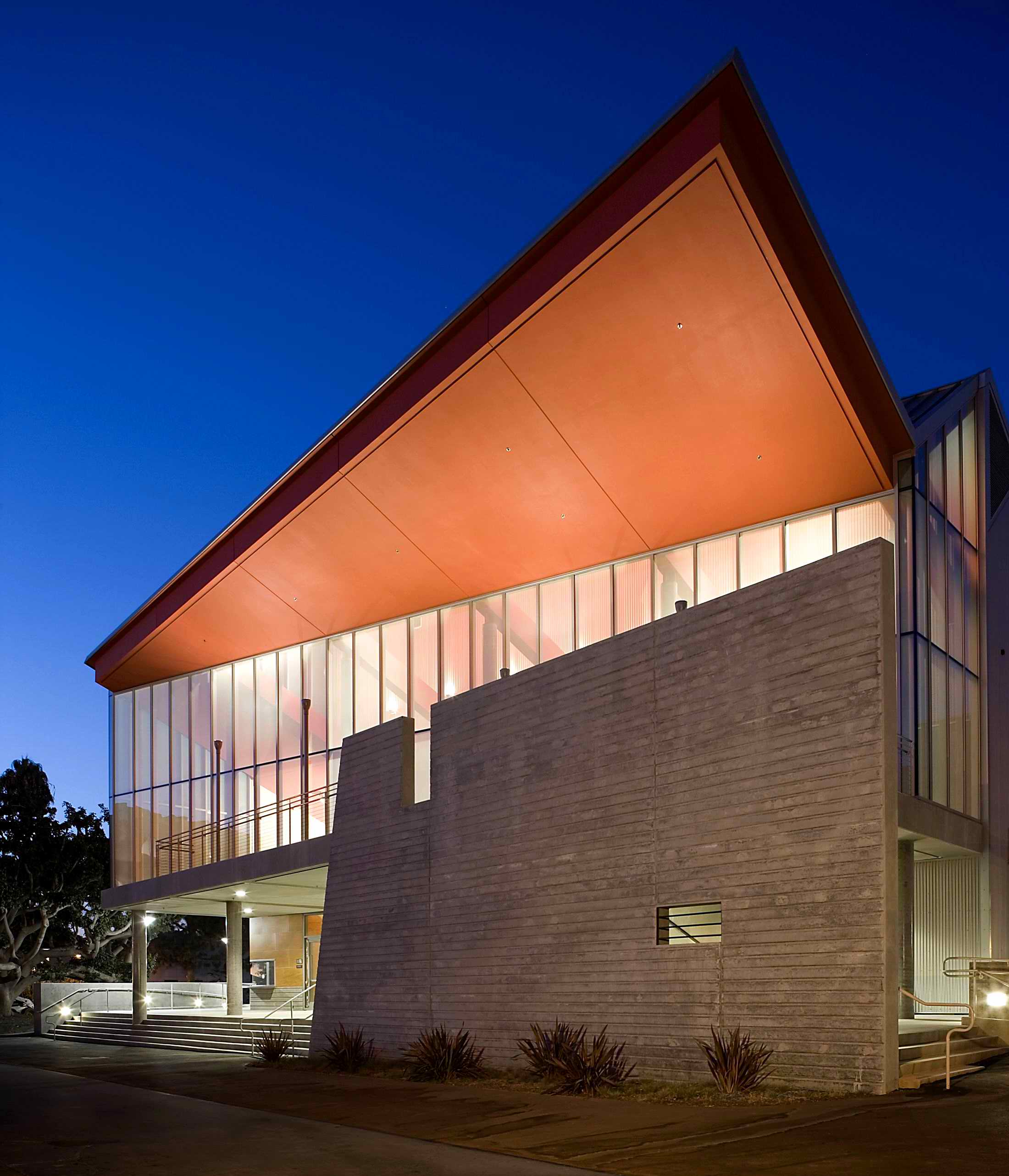 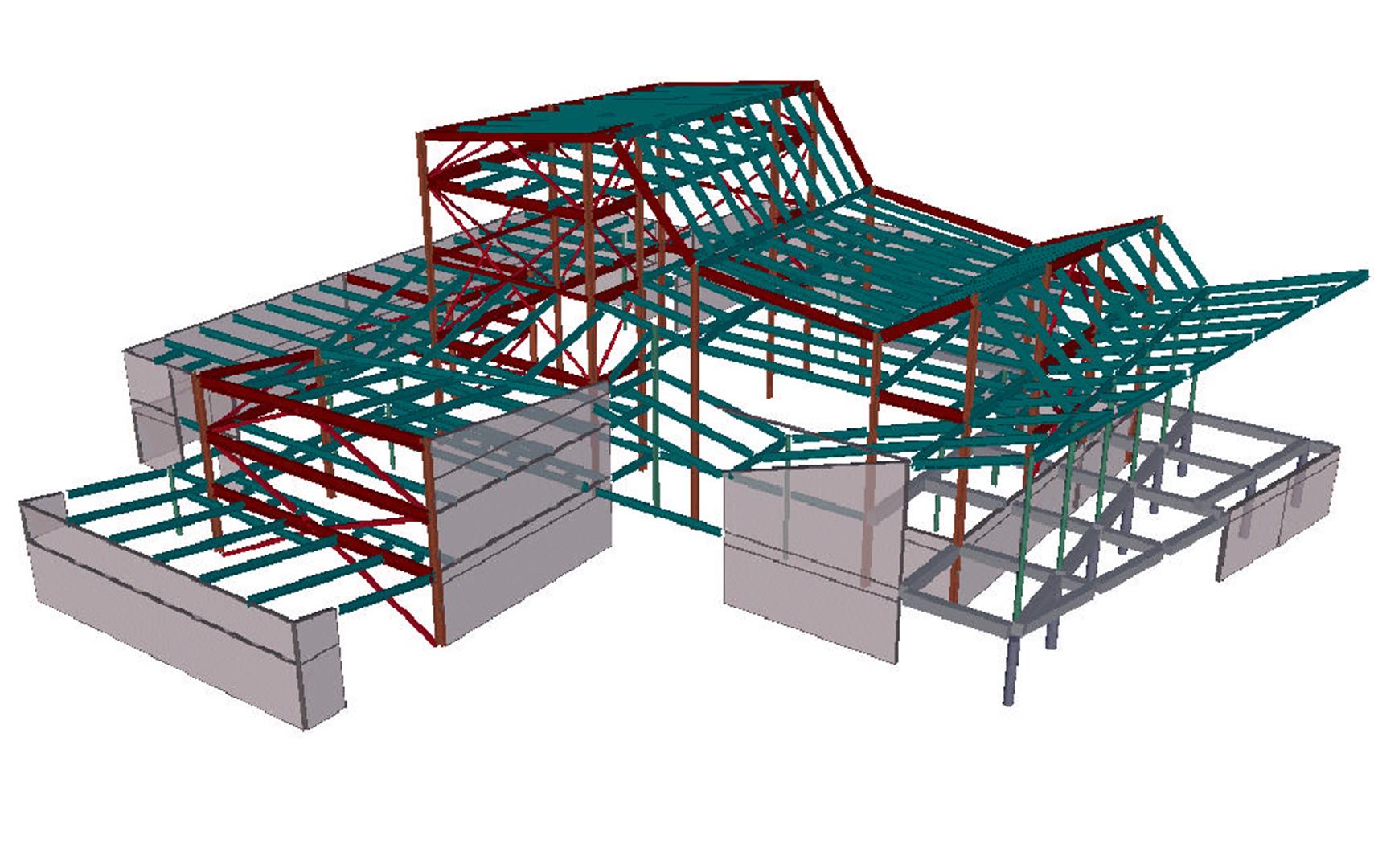 Crowell Public Library San Marino, CA
HED
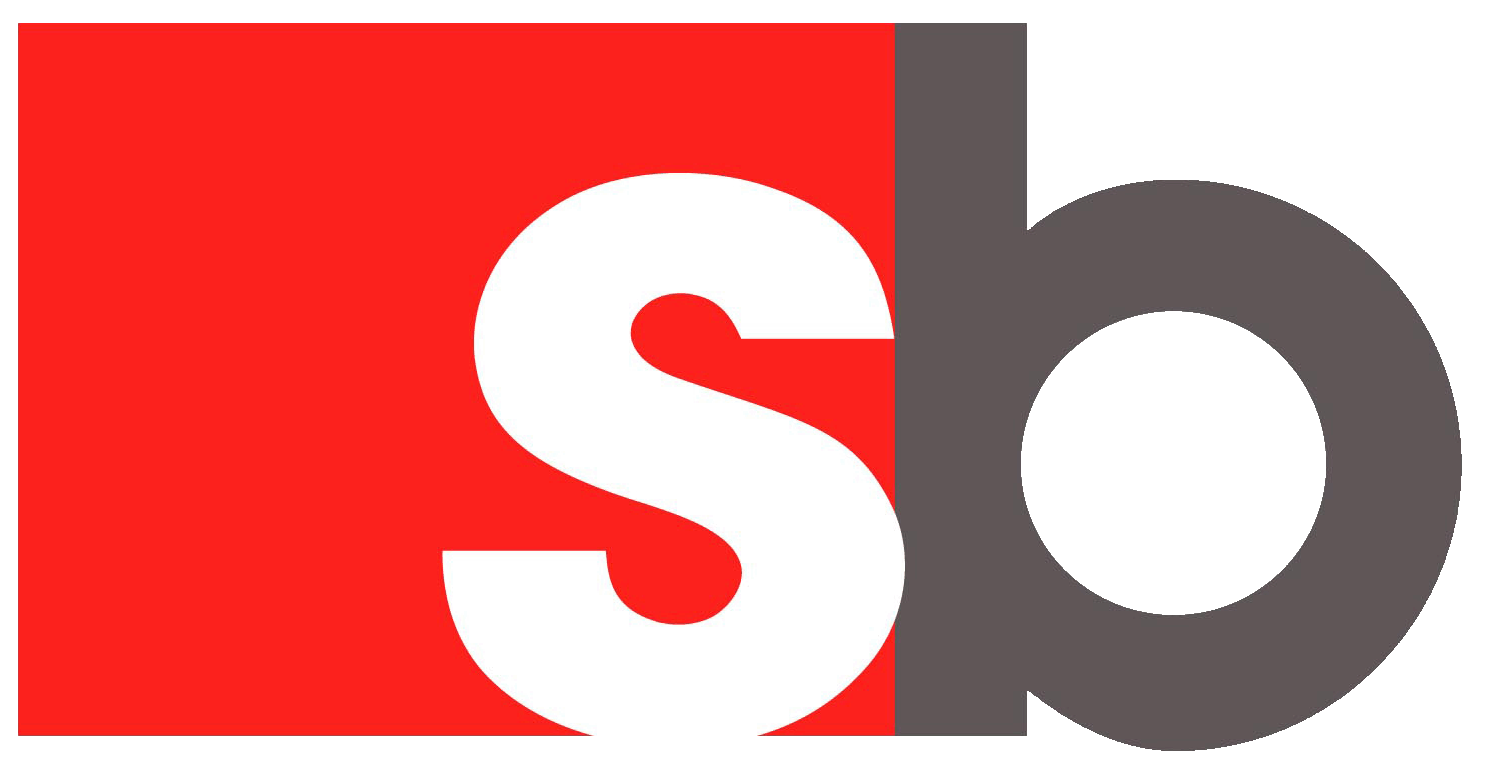 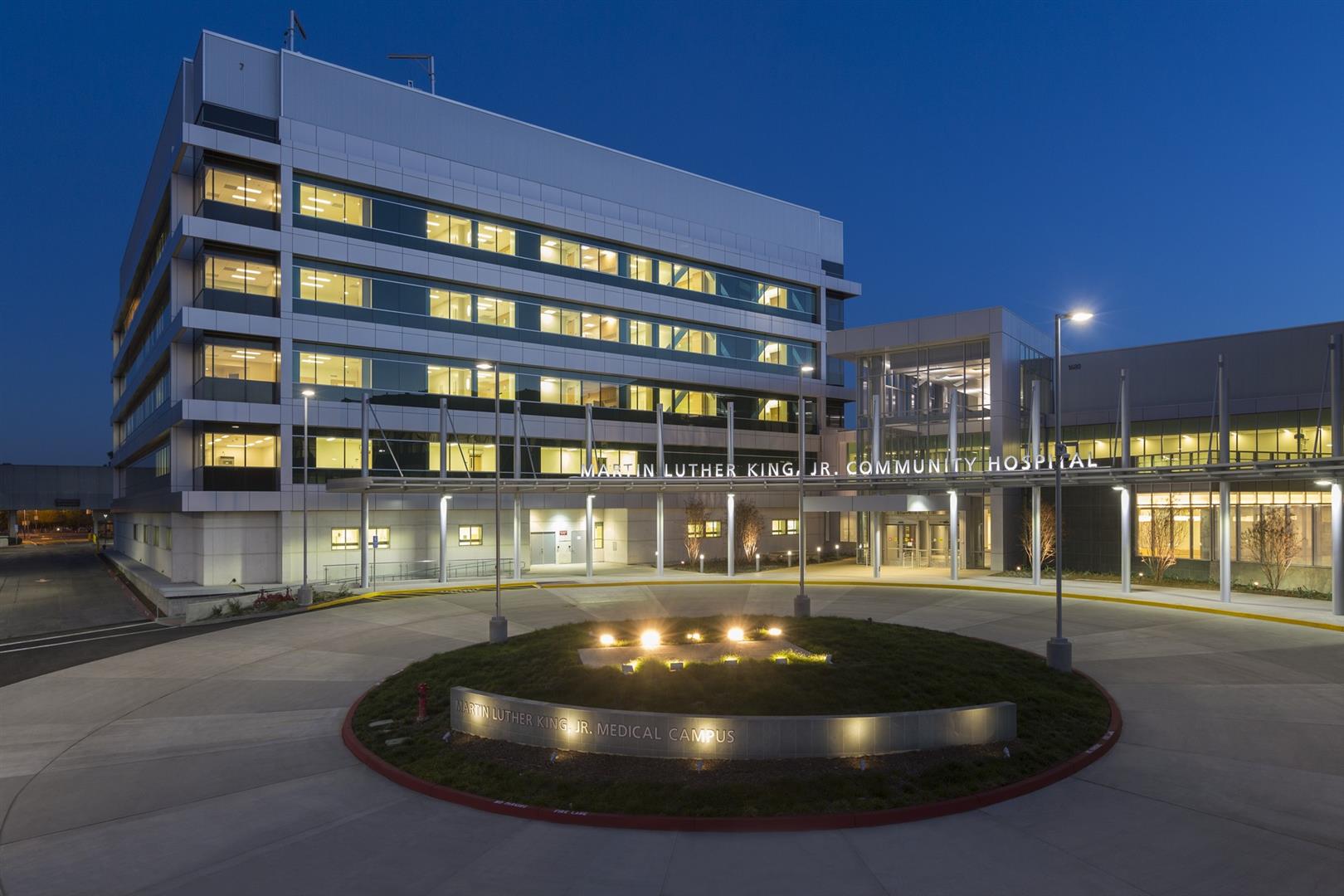 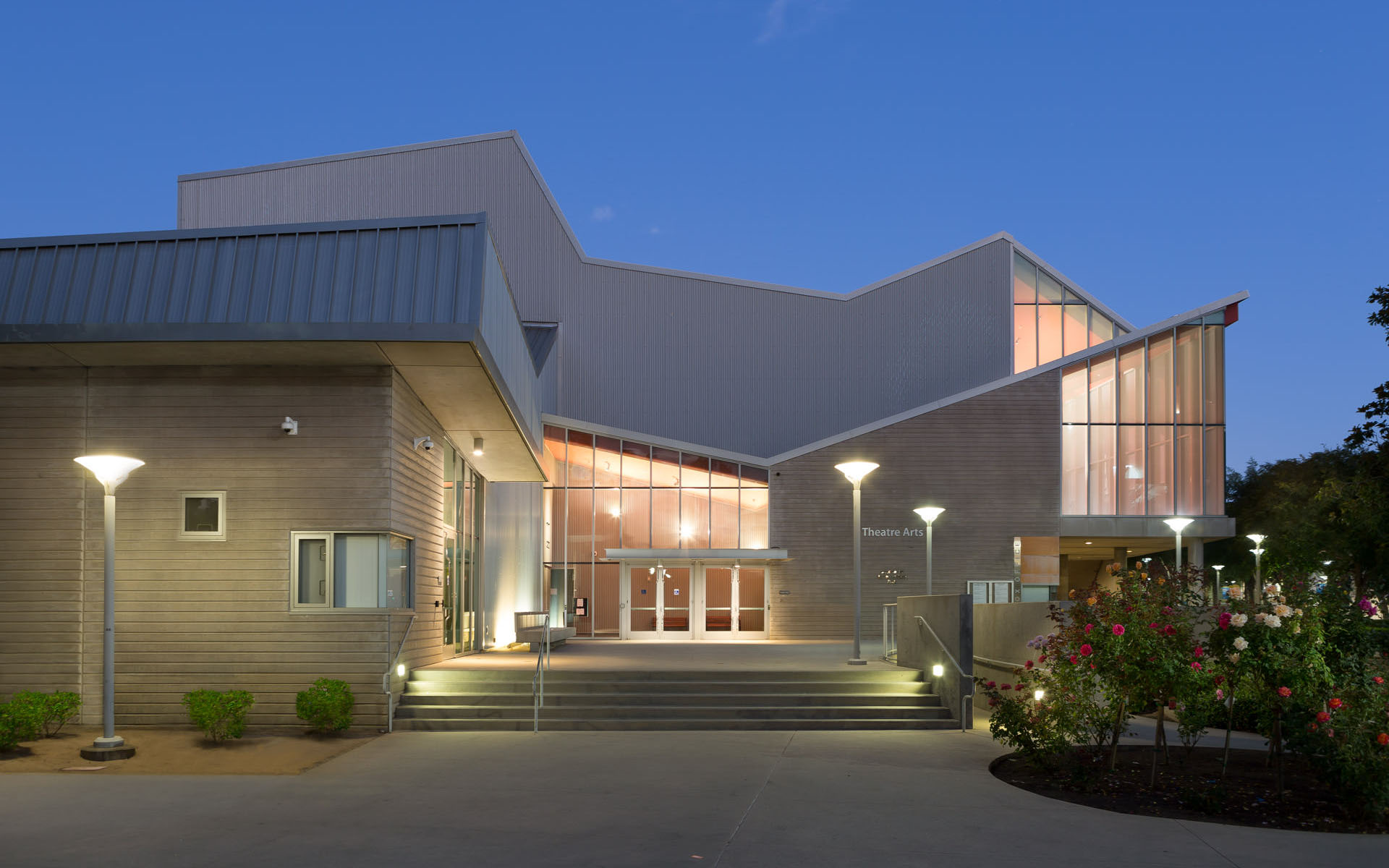 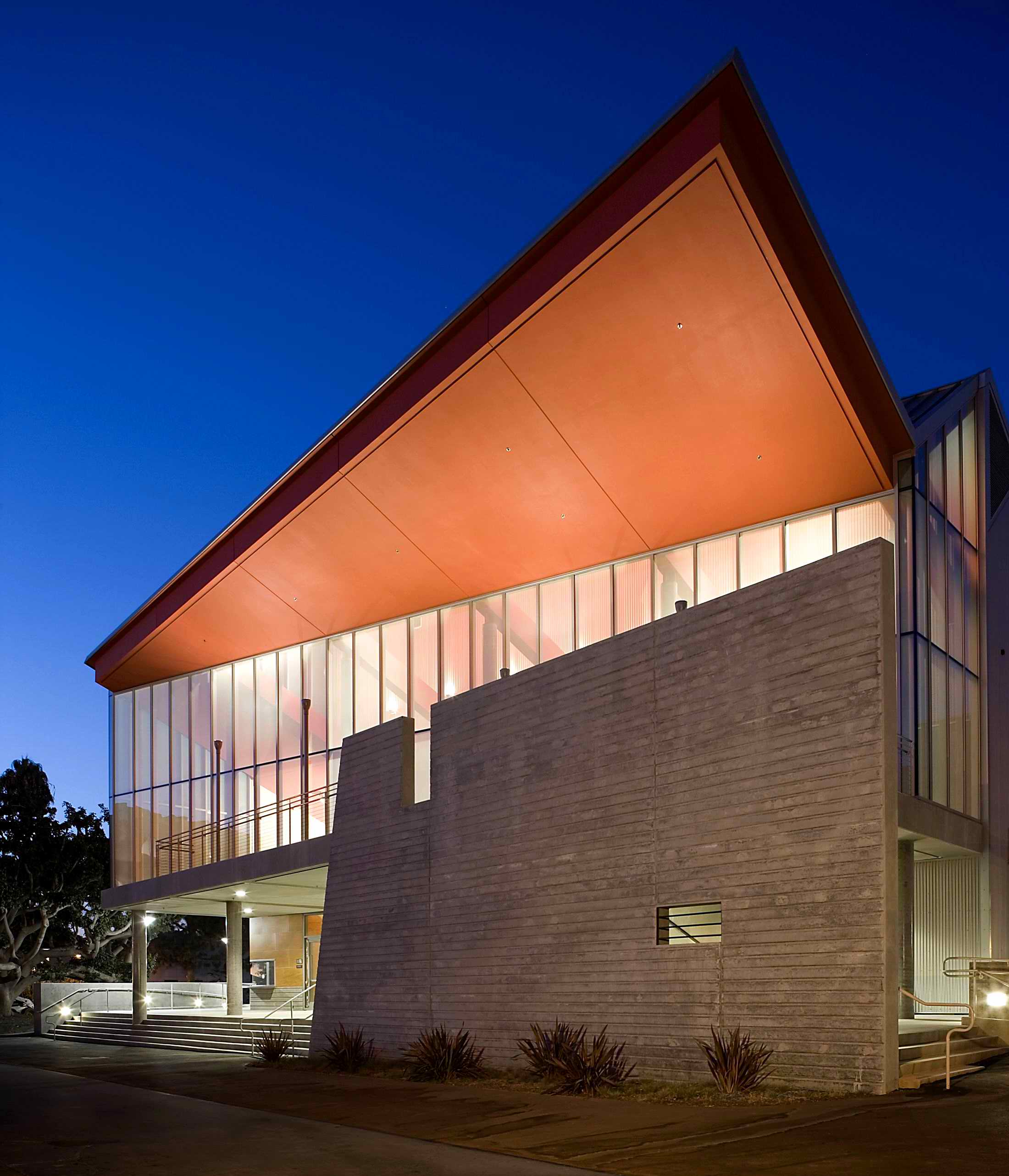 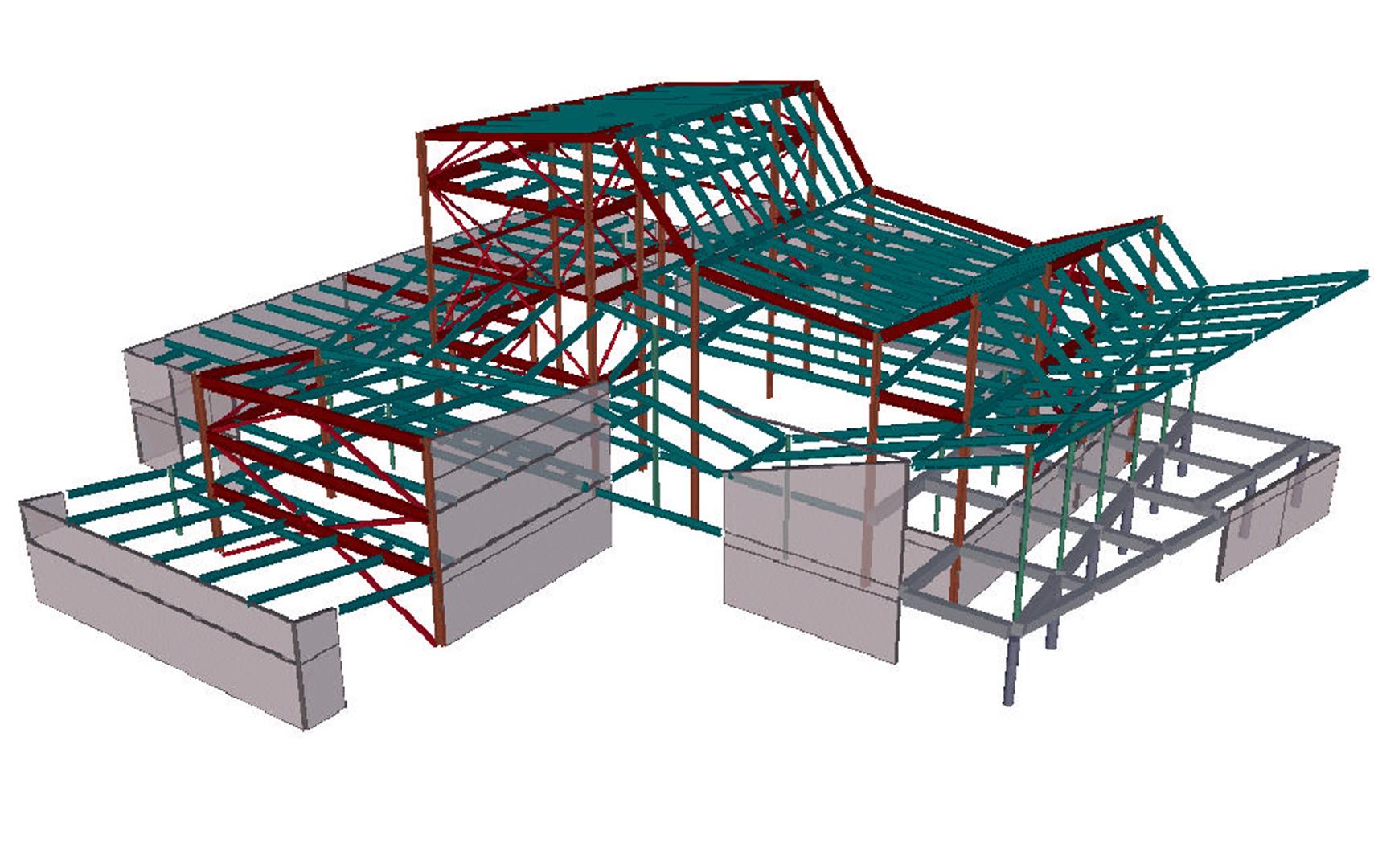 Martin Luther King Hospital Expansion Inpatient Tower Expansion Los Angeles County, CA
Design-Build: McCarthy & Hensel Phelps, Architect: HMC
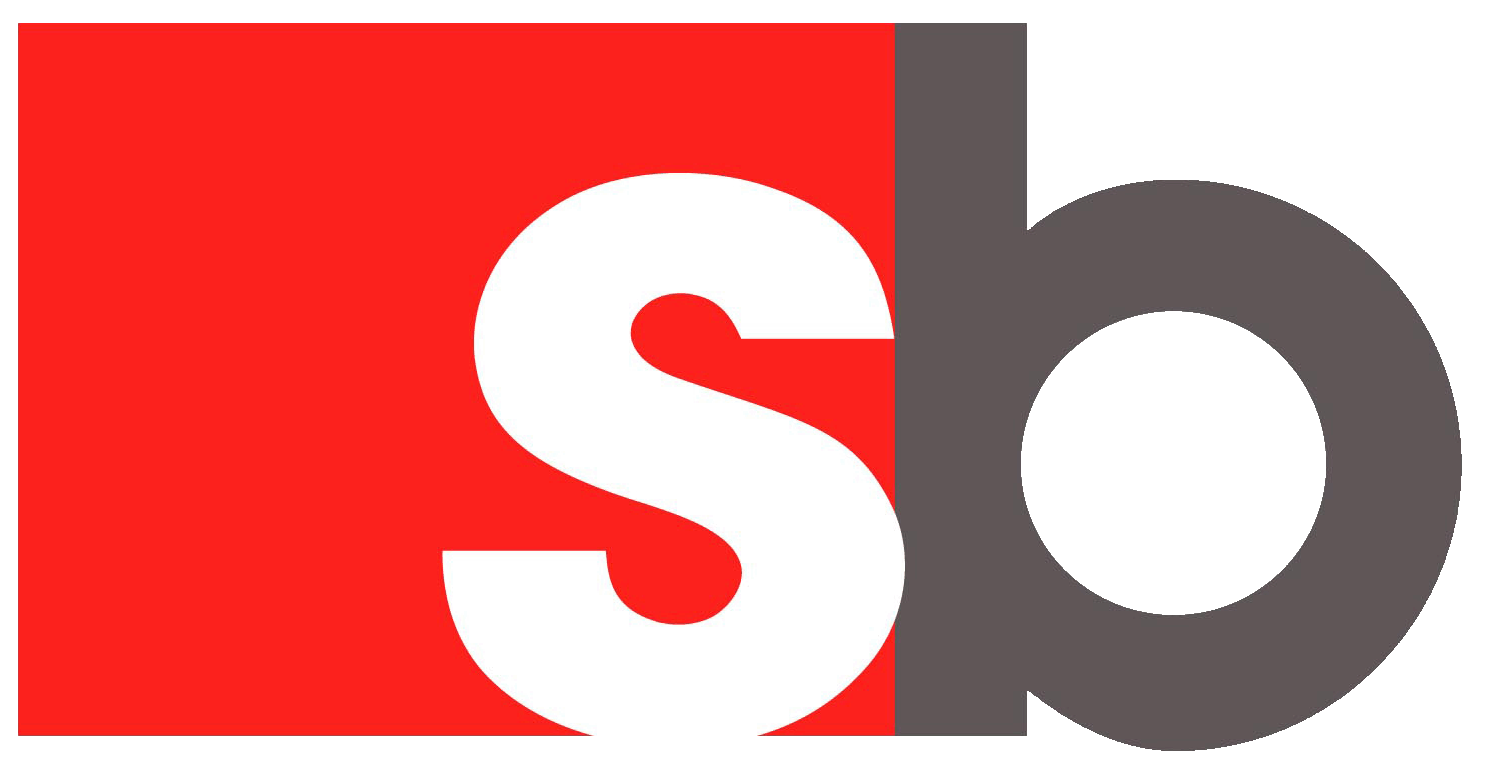 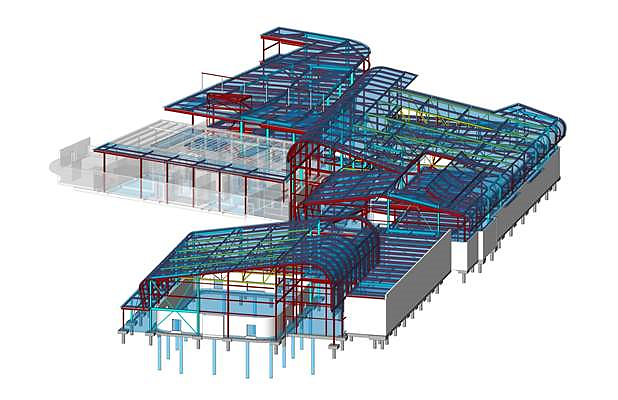 Saiful Islam, Ph.D., S.E.
Chairman / CEO

Ron Lee, S.E.
Principal


Saiful Bouquet Structural Engineers
155 N. Lake Avenue, 6th Floor
Los Angeles, CA 91101
T: (626) 304-2616

www.SaifulBouquet.com
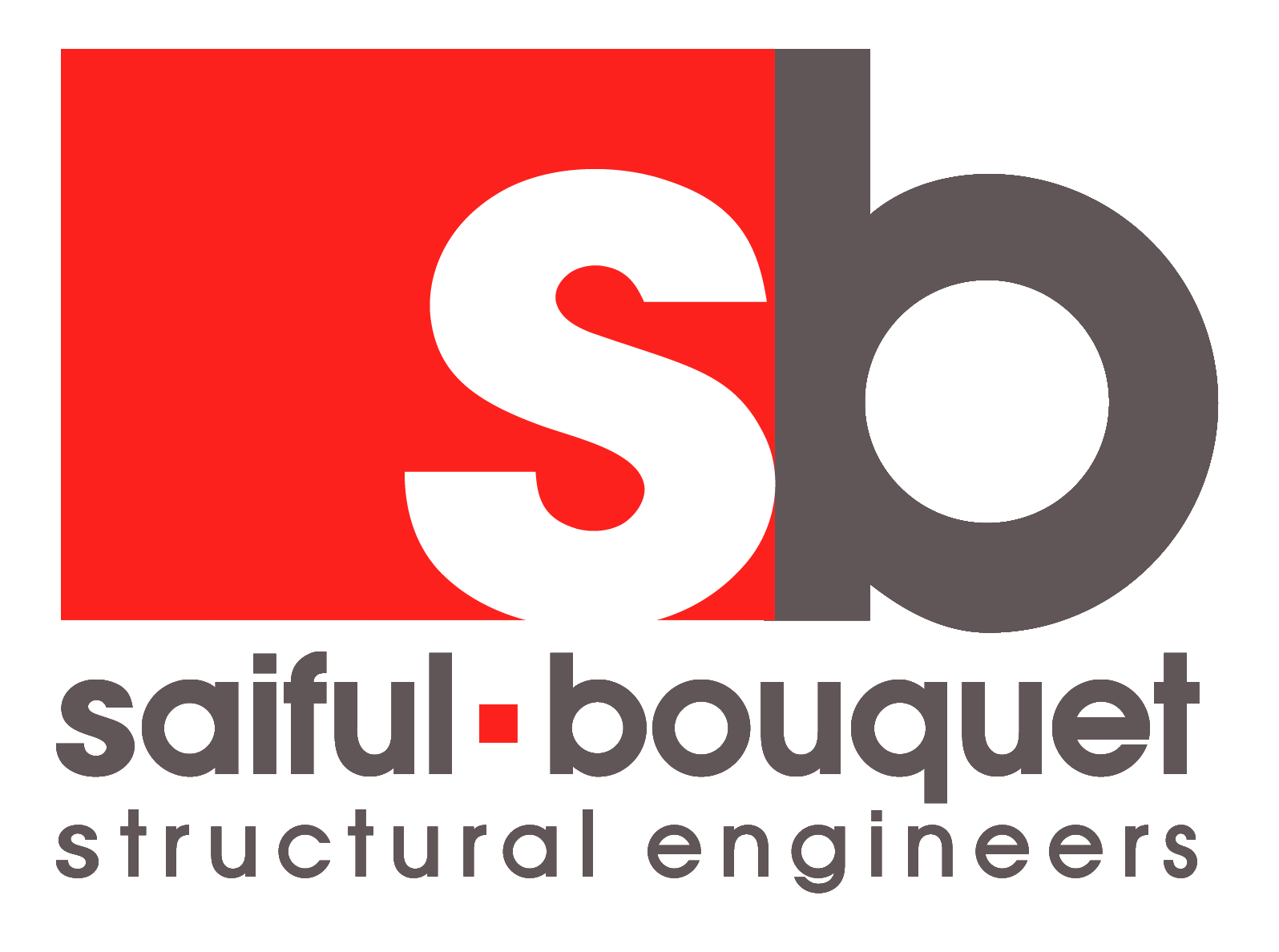